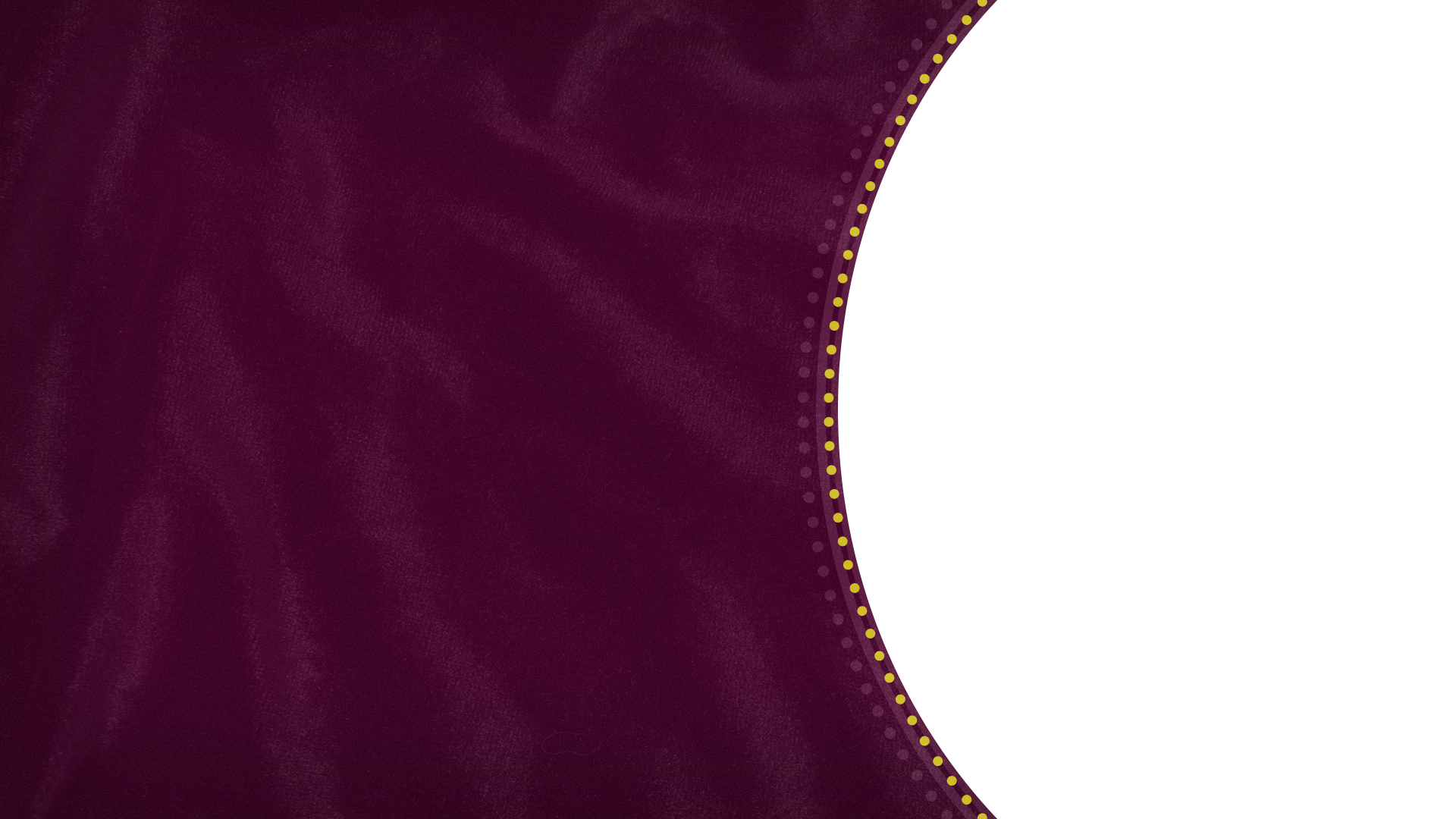 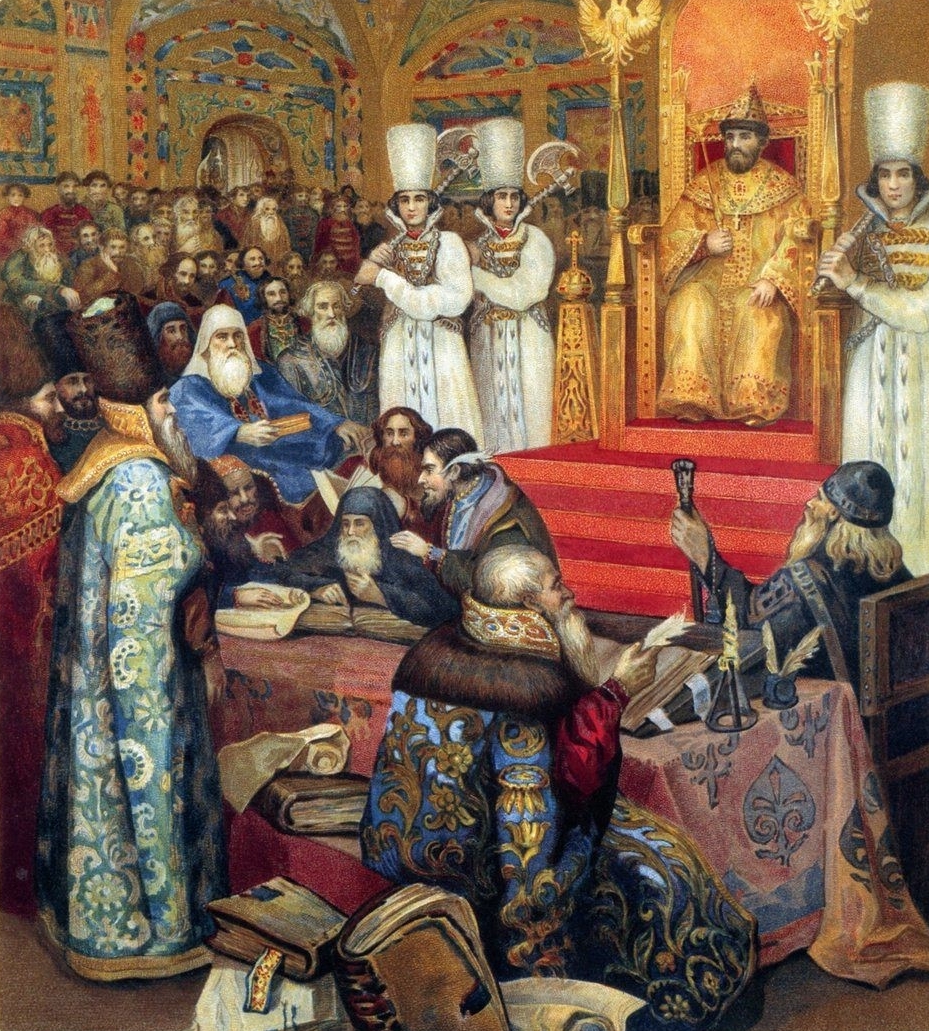 Повторительно-обобщающий урок
Россия в XVII веке
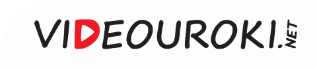 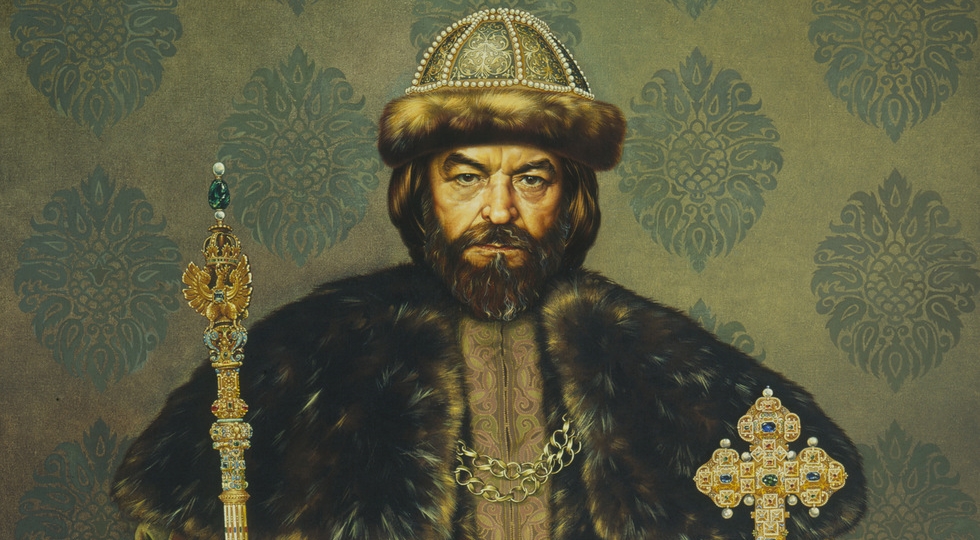 Царь Борис Годунов
В XVII век Россия вступила с избранным царём – Борисом Годуновым.
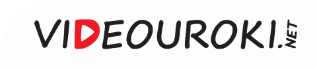 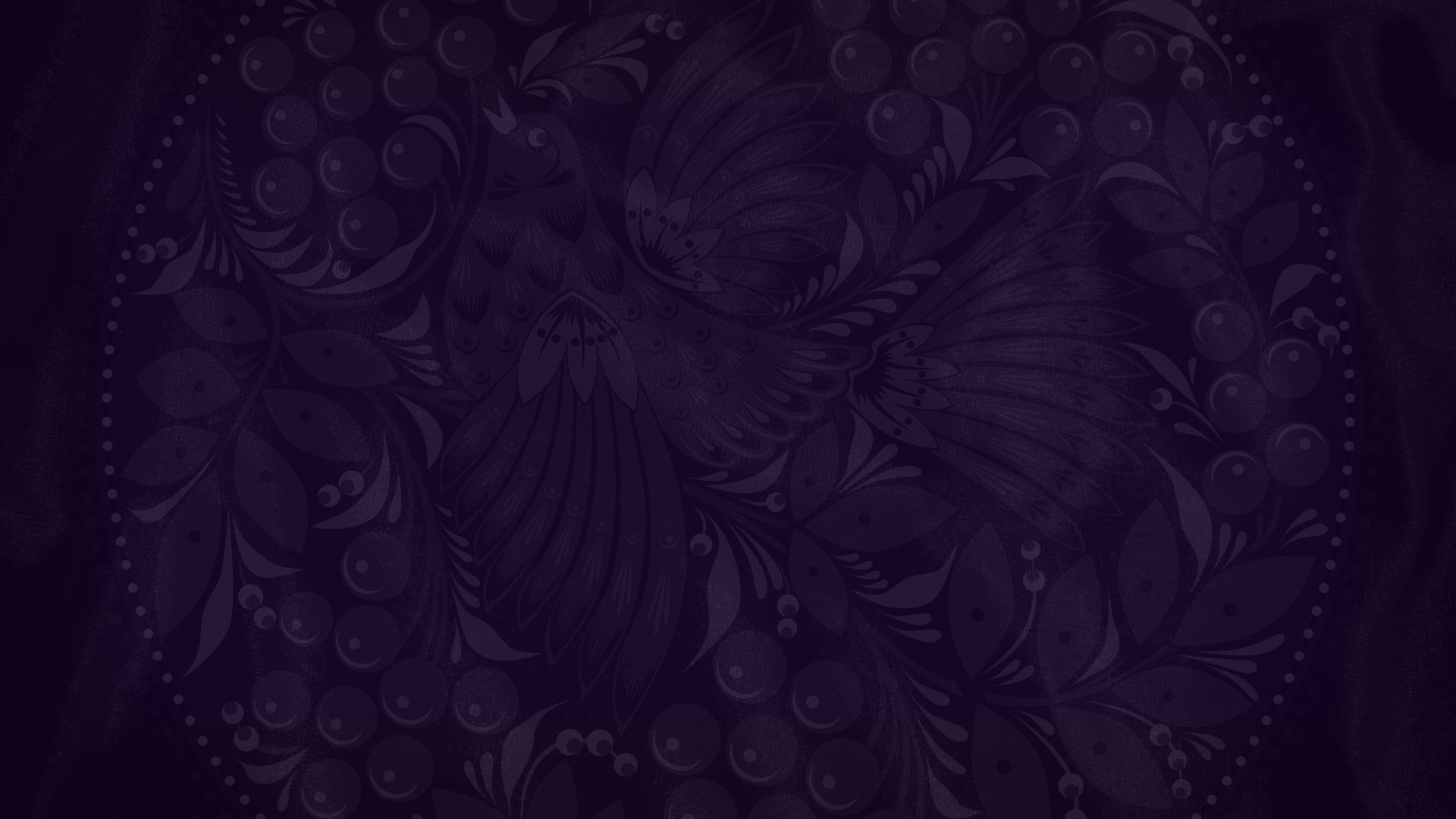 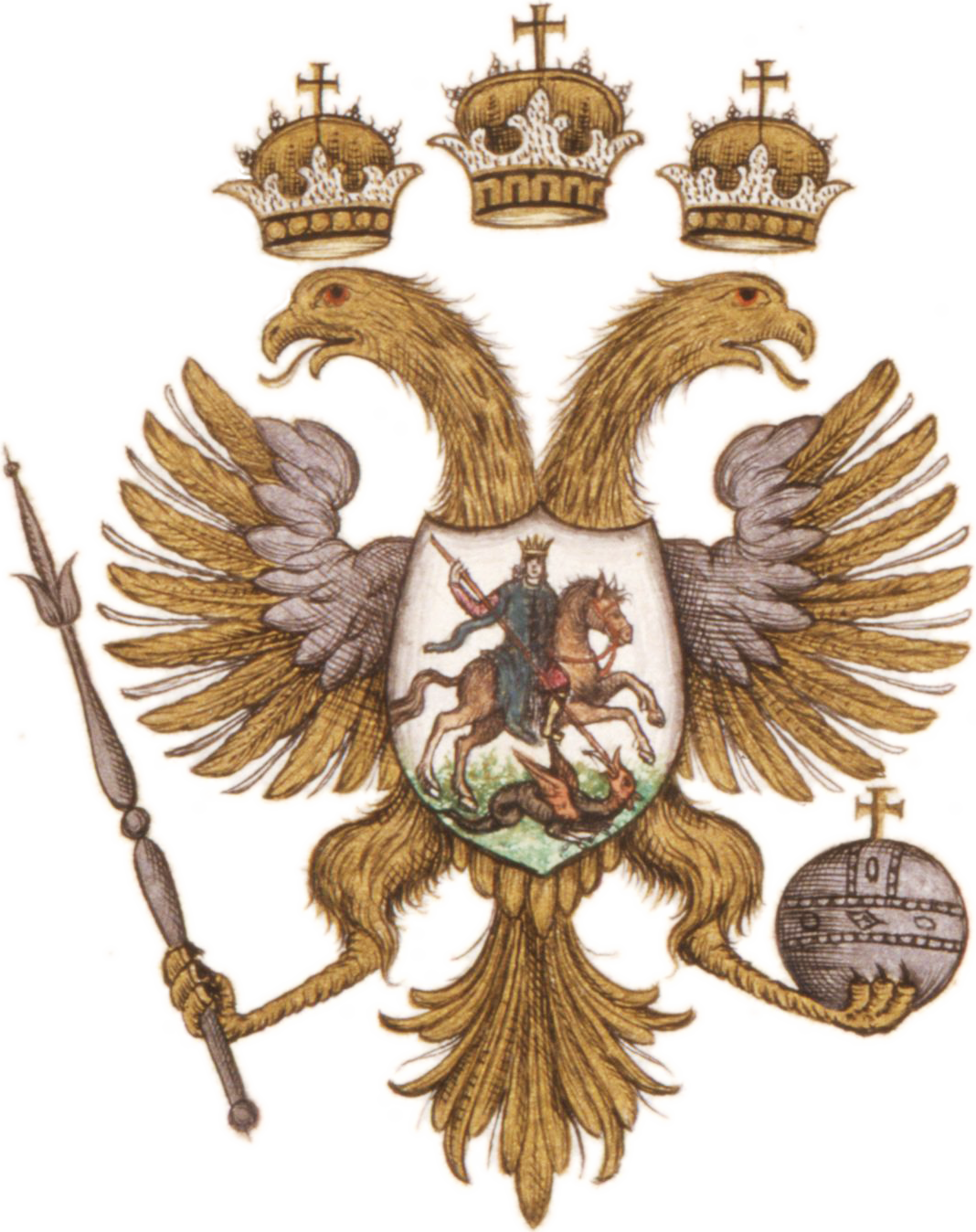 Правление 
Бориса Годунова
1
2
Проведение активной внешней политики.
Установление отношений с европейскими странами.
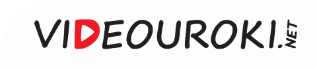 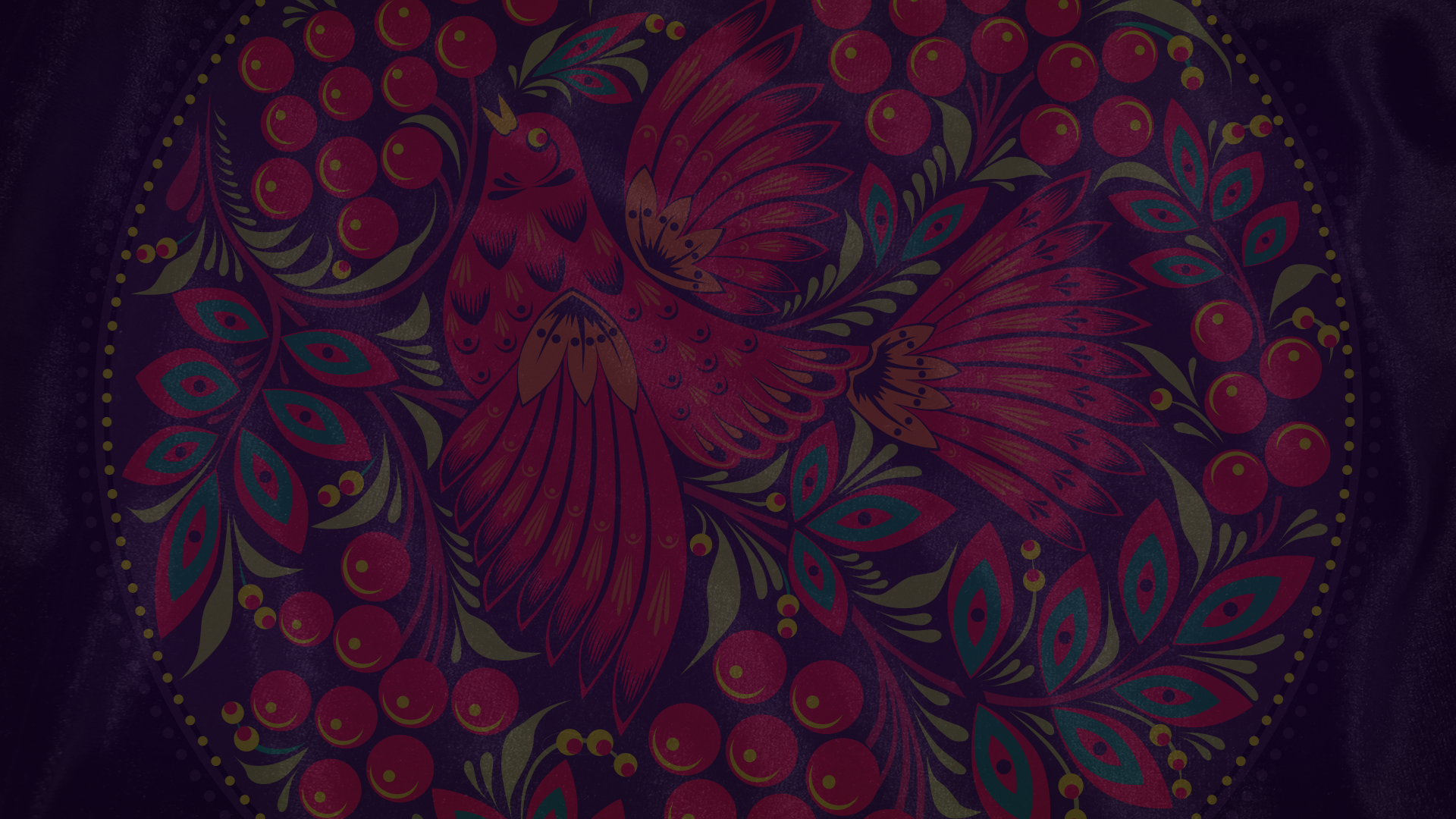 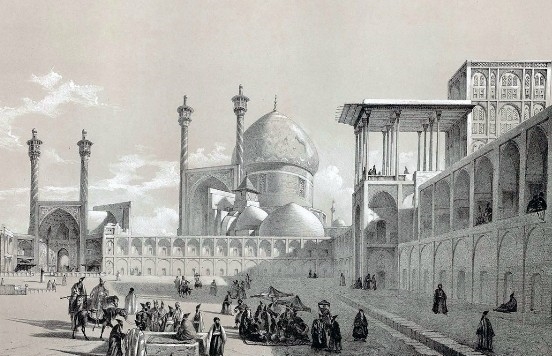 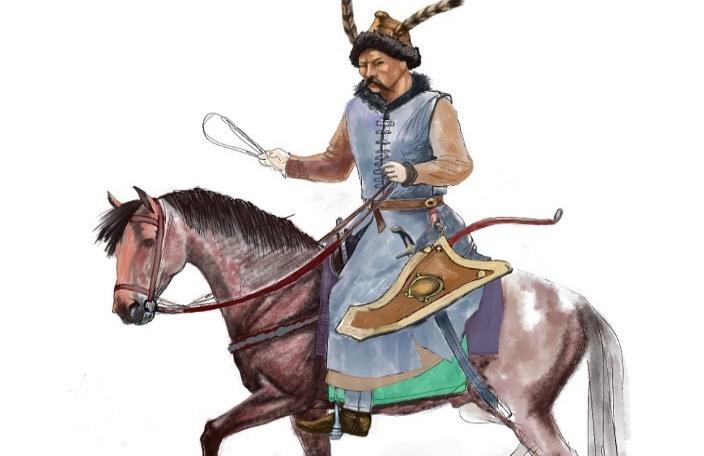 К концу XVI – началу XVII века Россия установила дружественные взаимоотношения с Персией.



Временно прекратились набеги крымских татар.
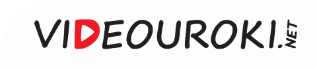 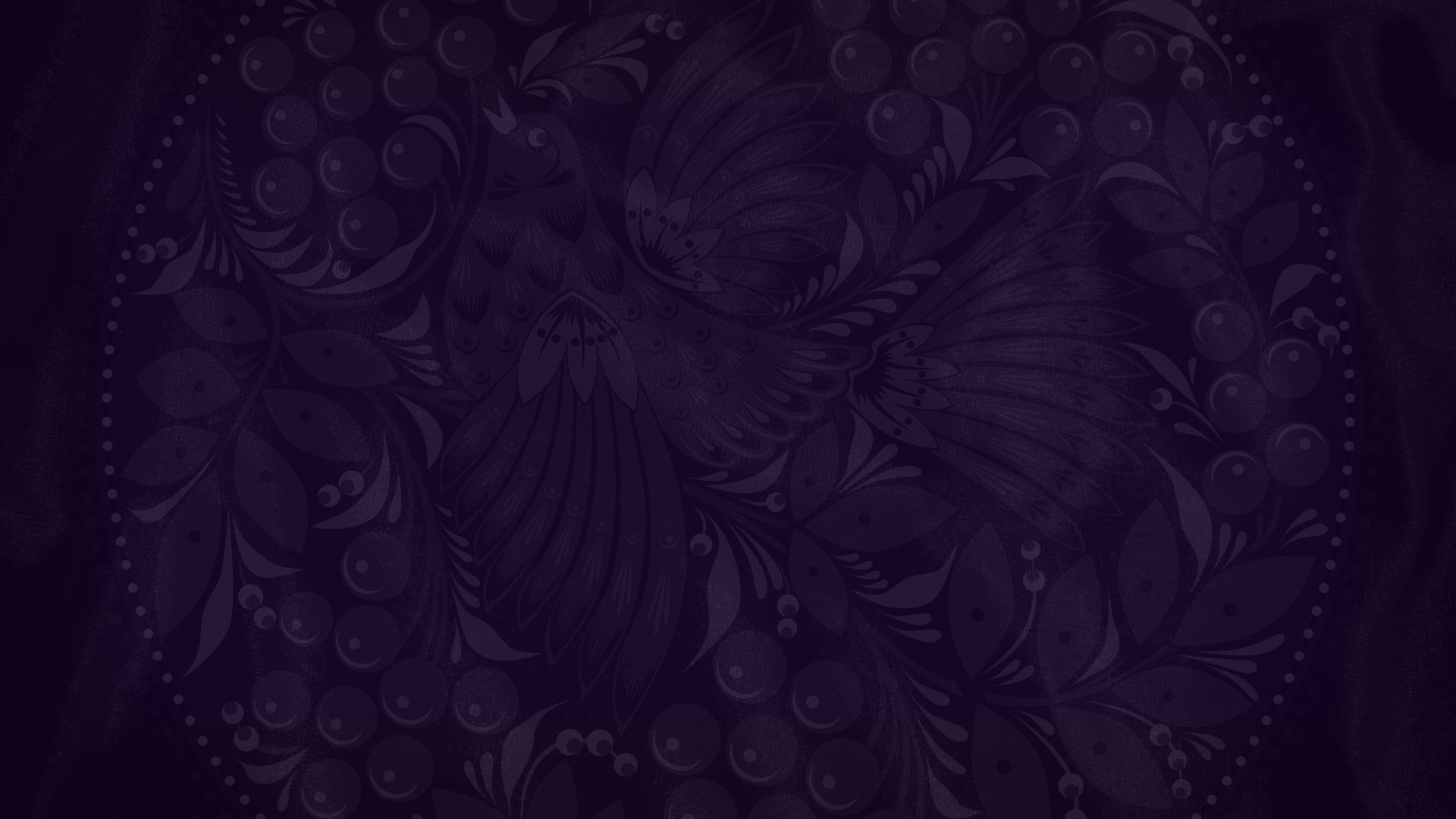 Внешняя политика России 
на рубеже XVI–XVII веков
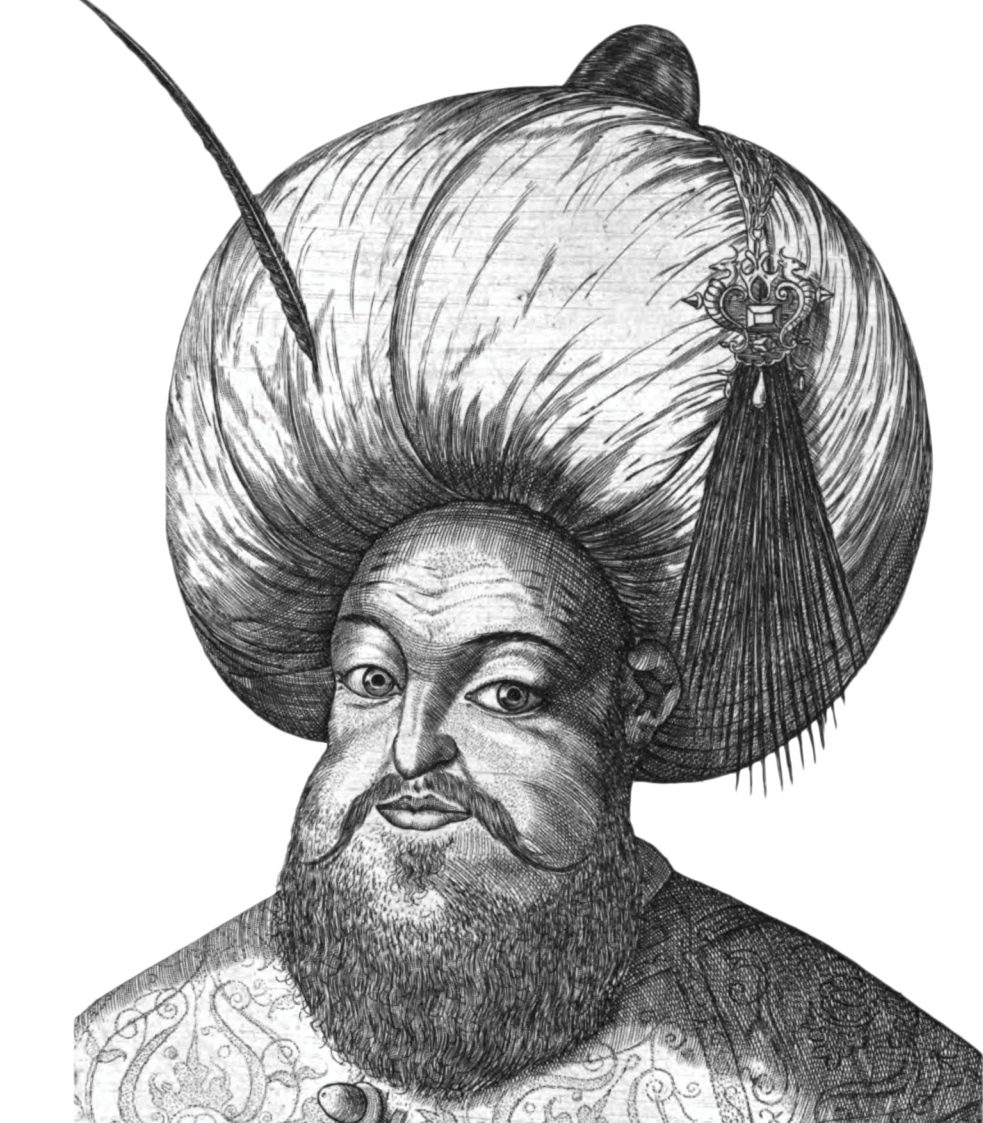 Не был решён главный вопрос 
о выходе к Балтийскому морю.
1
Напряжёнными оставались отношения с Османской империей.
2
Не было достигнуто согласие
с Речью Посполитой.
3
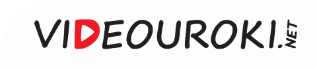 Кризис в России в начале XVII века
Обострение социальных, экономических 
и политических проблем
Начало массового голода
Раскол в среде российской знати
Падение авторитета власти и закона
Начало восстания Хлопка
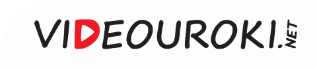 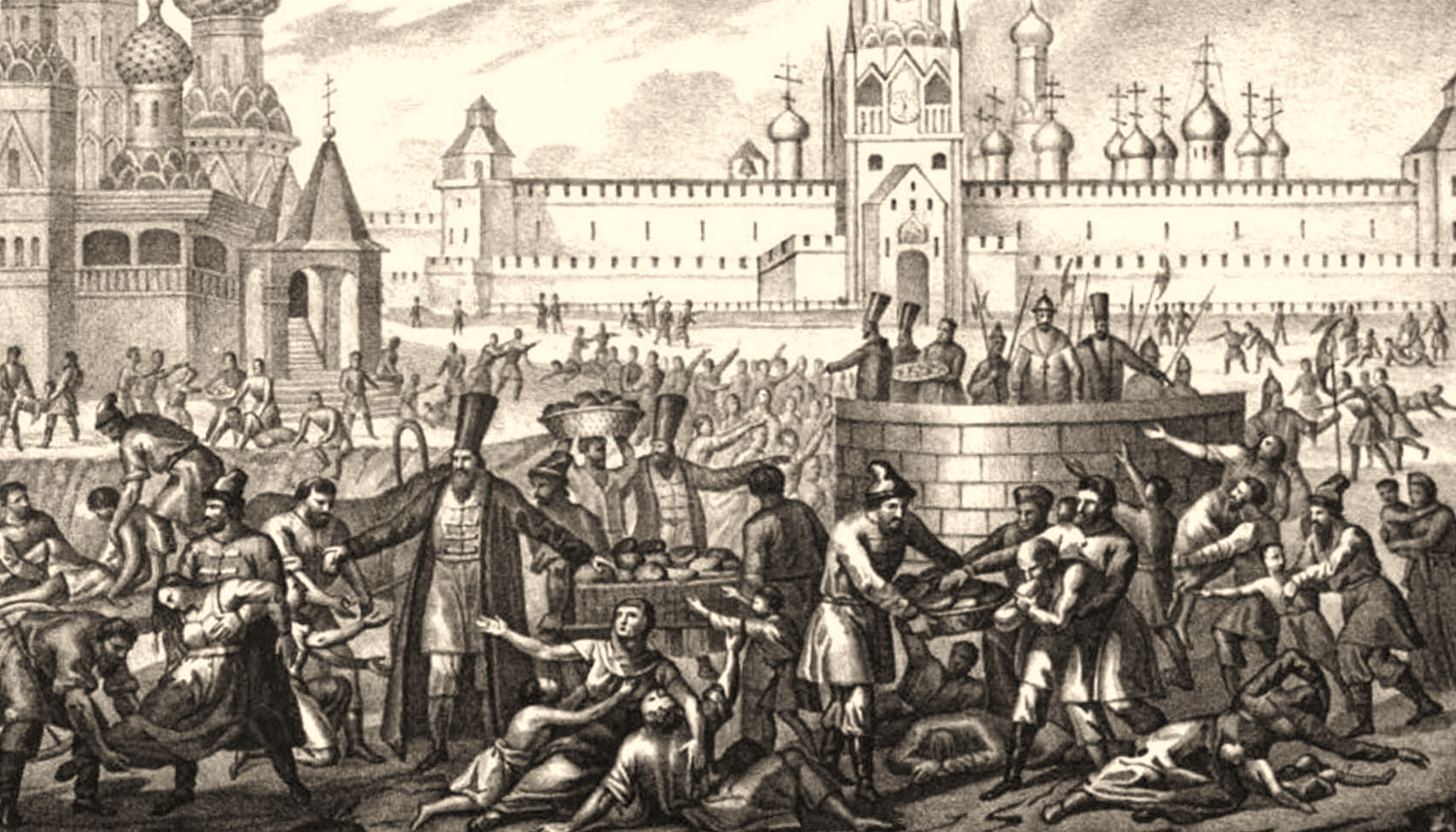 Великий голод 1601 года
в Москве
Глубокий кризис в российском обществе вылился в Смуту.
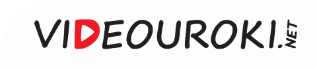 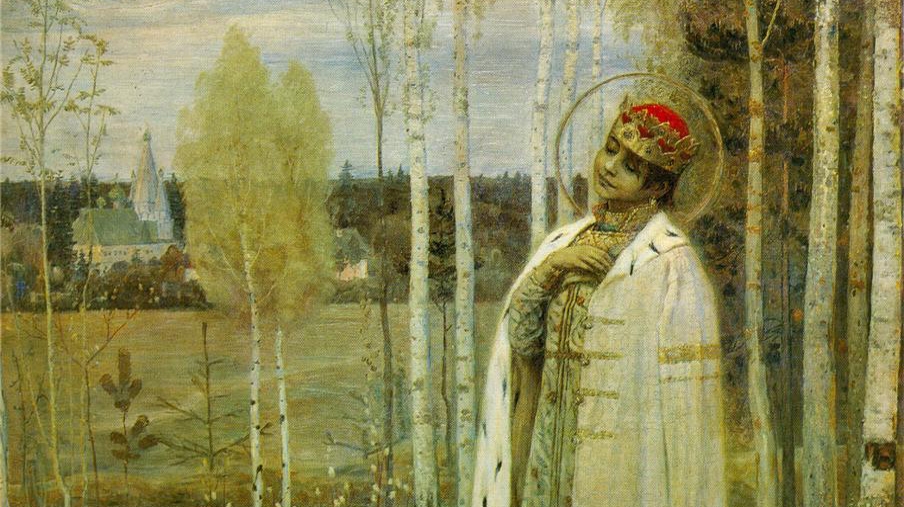 М. В. Нестеров. Царевич Дмитрий. 
1899
Поползли слухи, что царевич Дмитрий чудесным образом смог спастись и хочет взойти на престол.
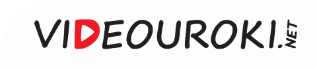 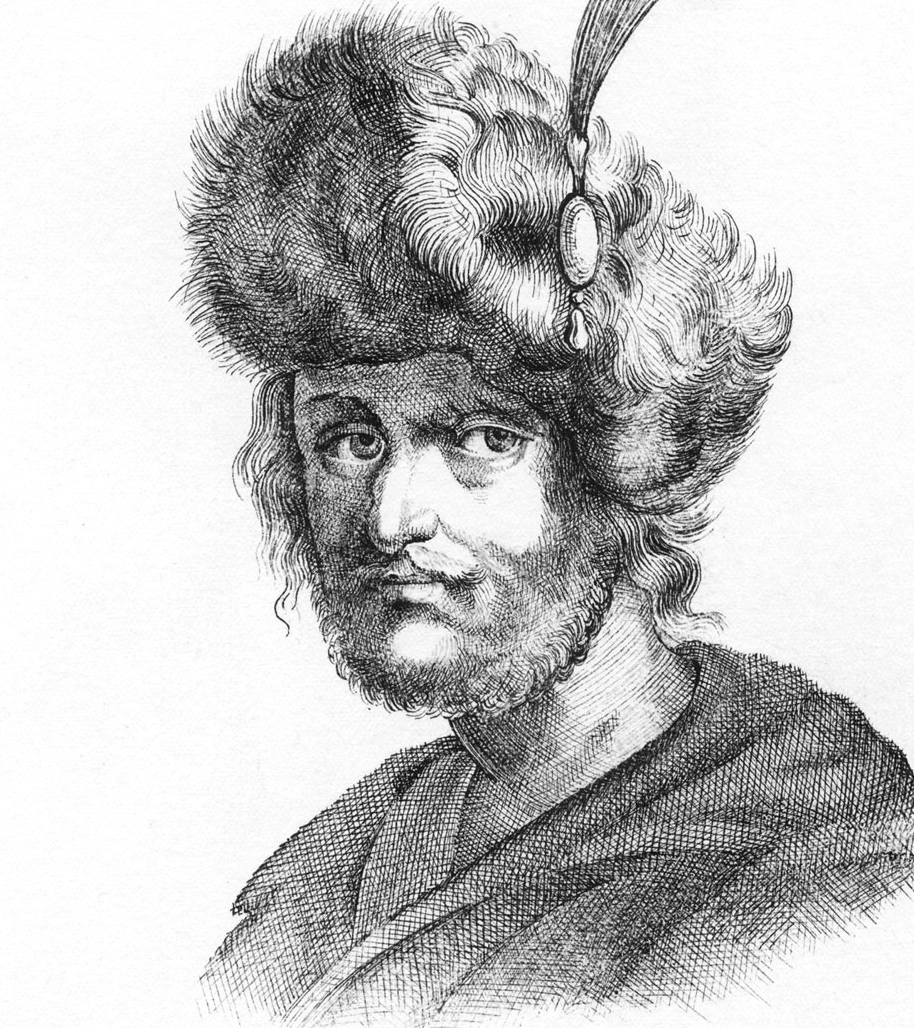 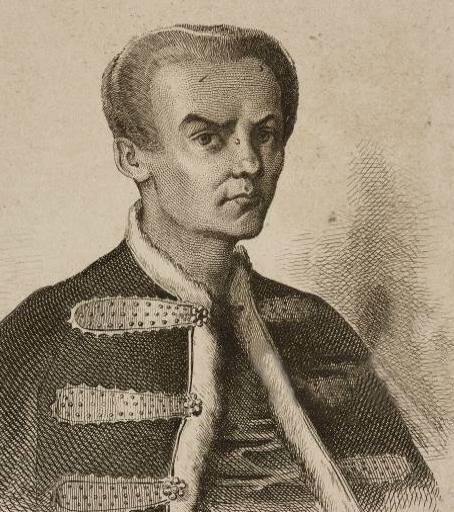 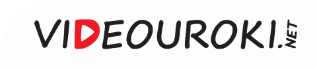 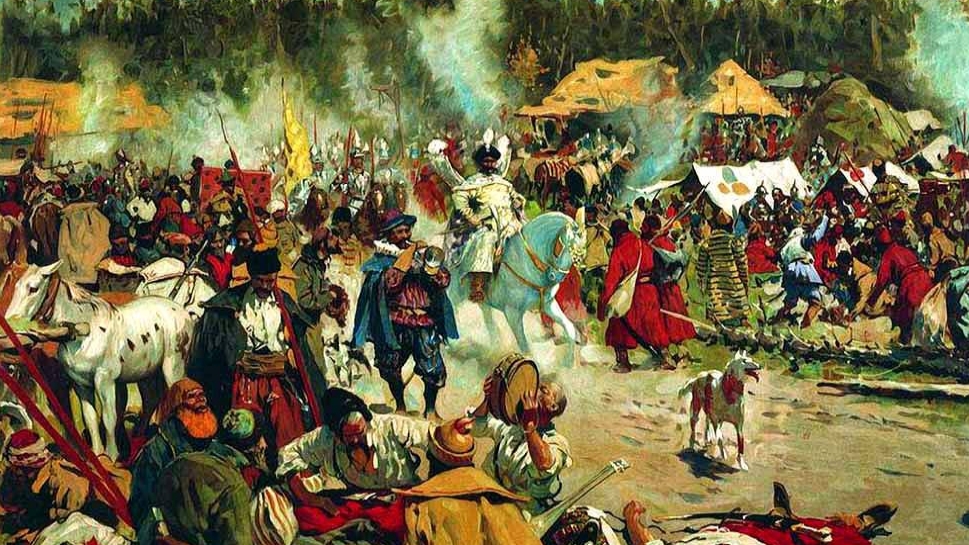 Вступление Лжедмитрия I
 в Москву считается началом Смутного времени.
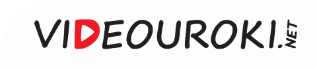 Иностранная интервенция в Россию
Внутренний кризис в государстве дополнился вмешательством иностранцев
Летом 1610 года польские войска смогли продвинуться к Москве
В 1611 году шведы захватили Новгород и русское побережье Финского залива
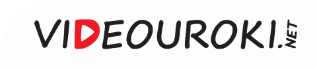 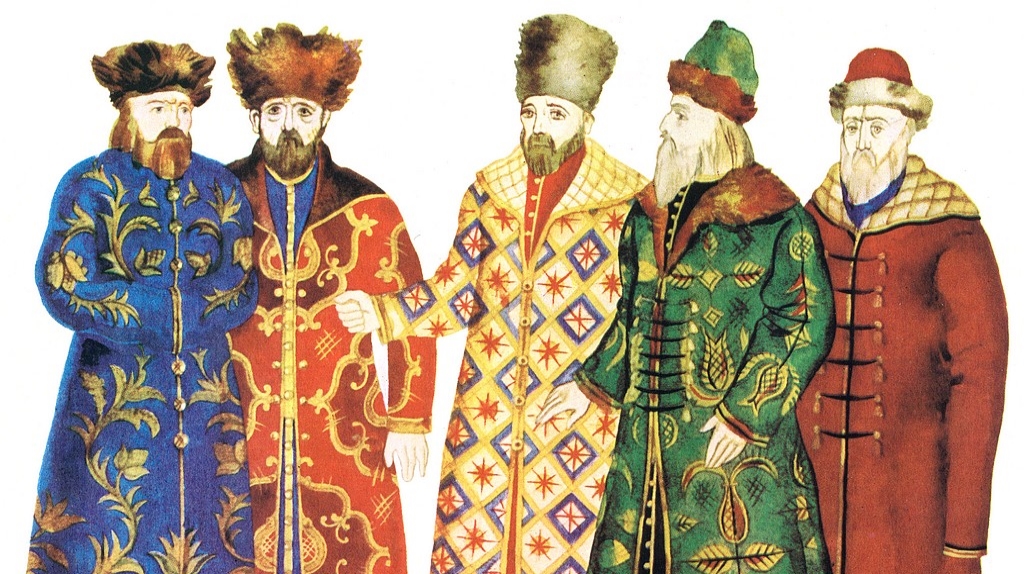 В июле 1610 года управлять государством начала «Семибоярщина».
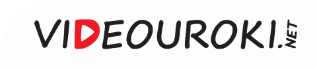 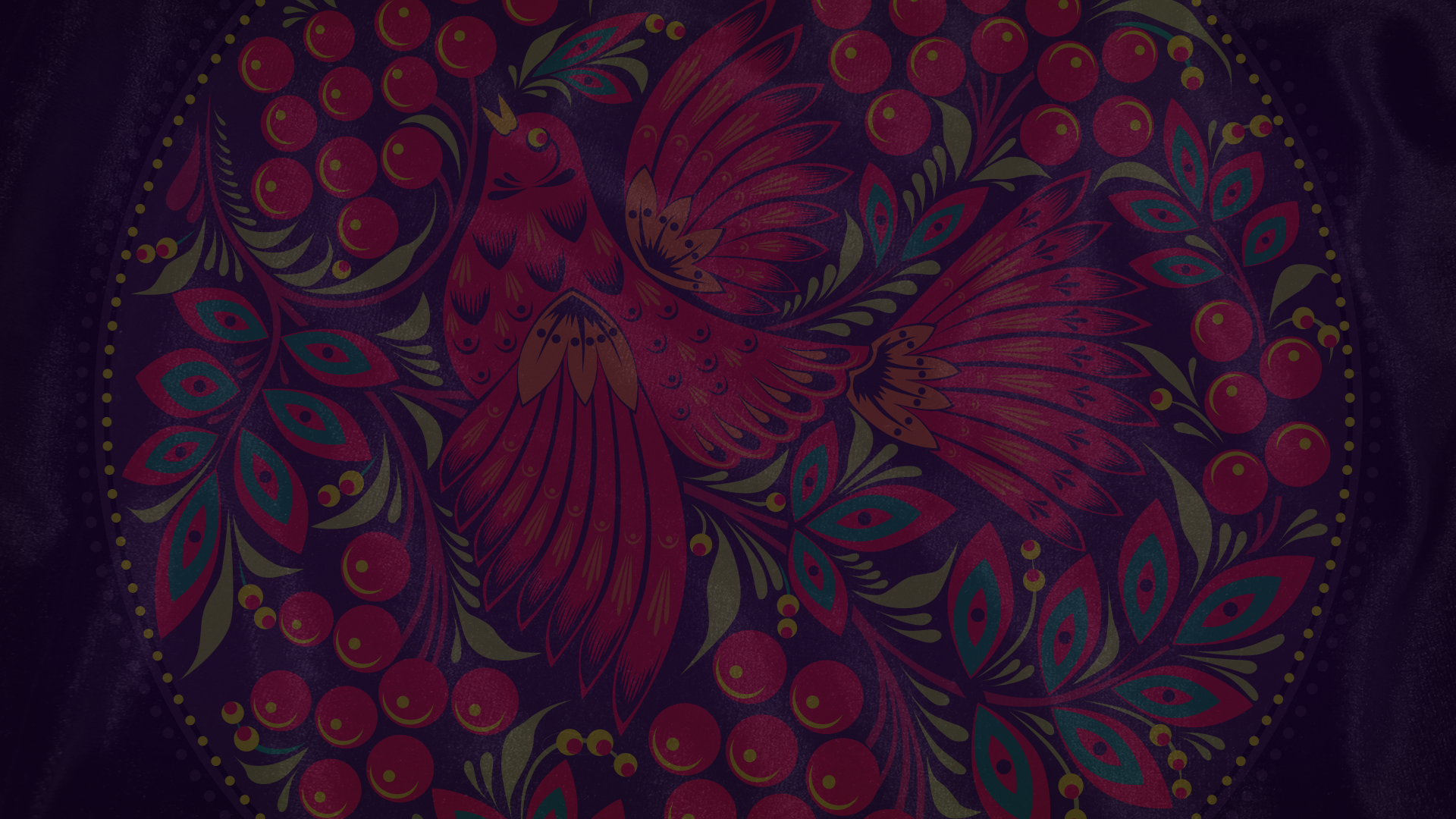 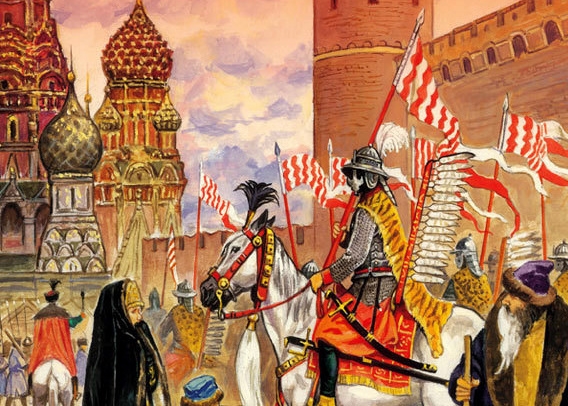 Правящей верхушке общества не удалось вывести страну из Смуты.



Испугавшись народного волнения, бояре тайно впустили поляков
в столицу.
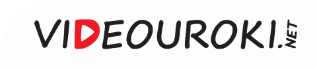 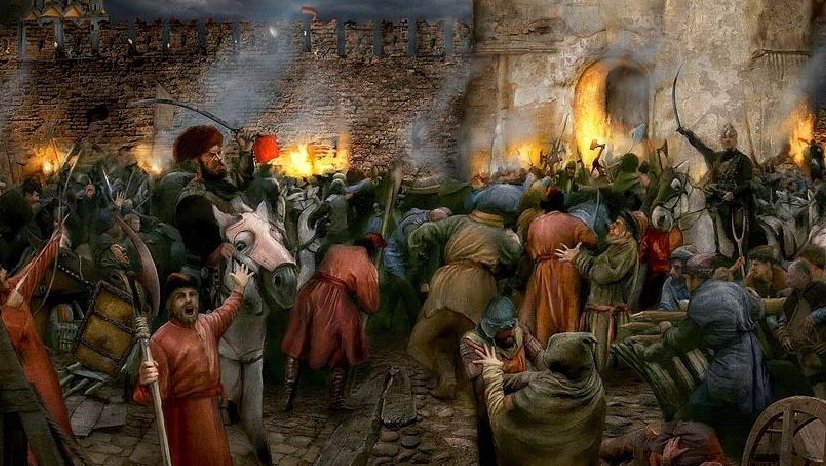 Зимой 1611 года произошёл подъём национально-освободительного движения.
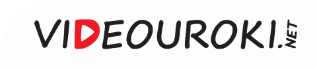 Формирование Второго ополчения
Осенью 1611 года центром национально-освободительного движения стал Нижний Новгород
Там сосредоточились вооружённые отряды из Поволжья, Западной Сибири и с Севера
Объединённое войско возглавил князь Дмитрий Пожарский
Ответственным за пополнение 
и обеспечение войска был Кузьма Минин
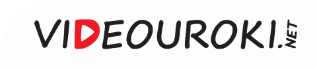 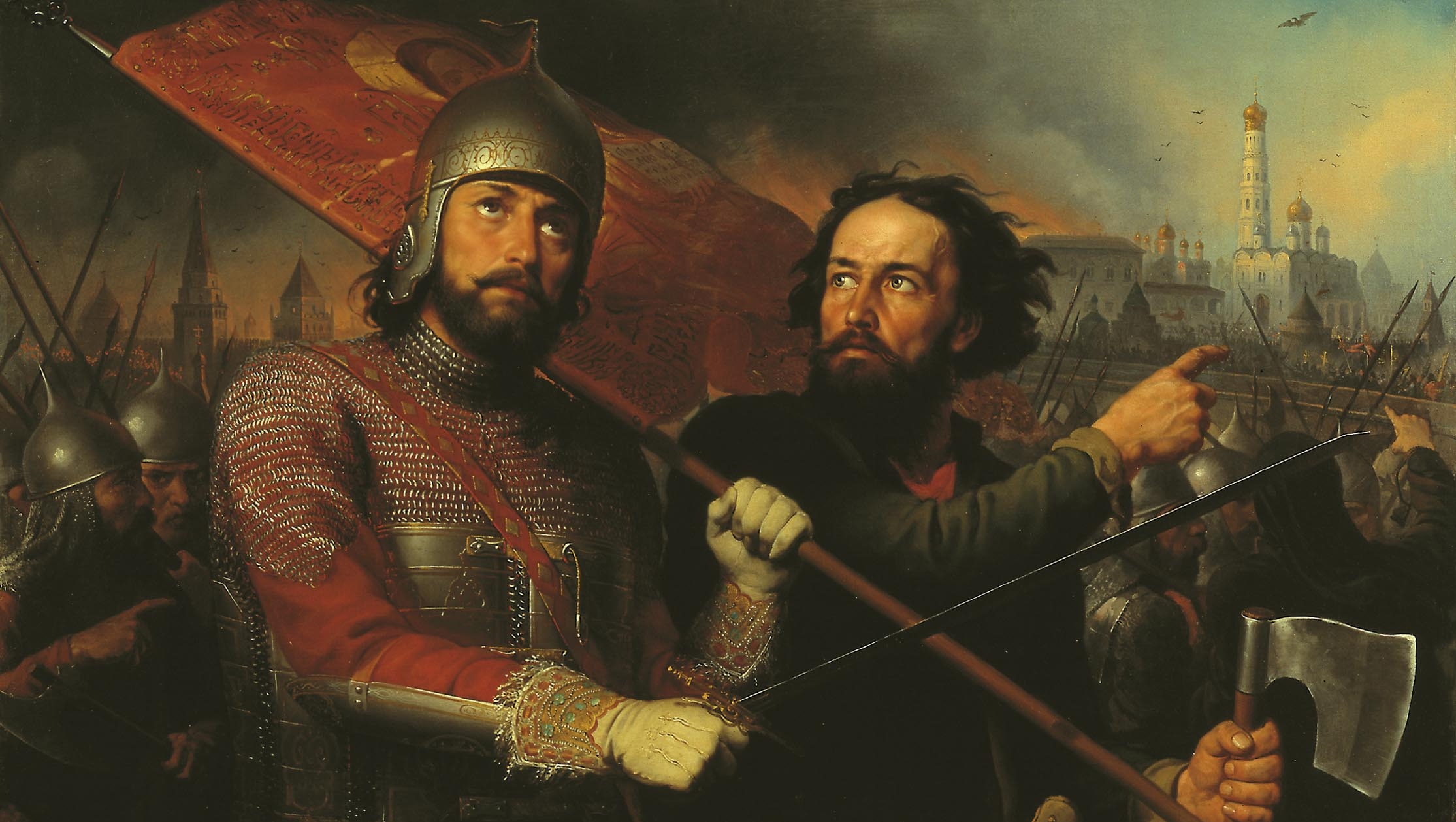 Кузьма Минин
и Дмитрий Пожарский
Войска ополчения практически разгромили польский гарнизон в августе-октябре 1612 года.
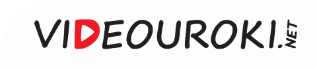 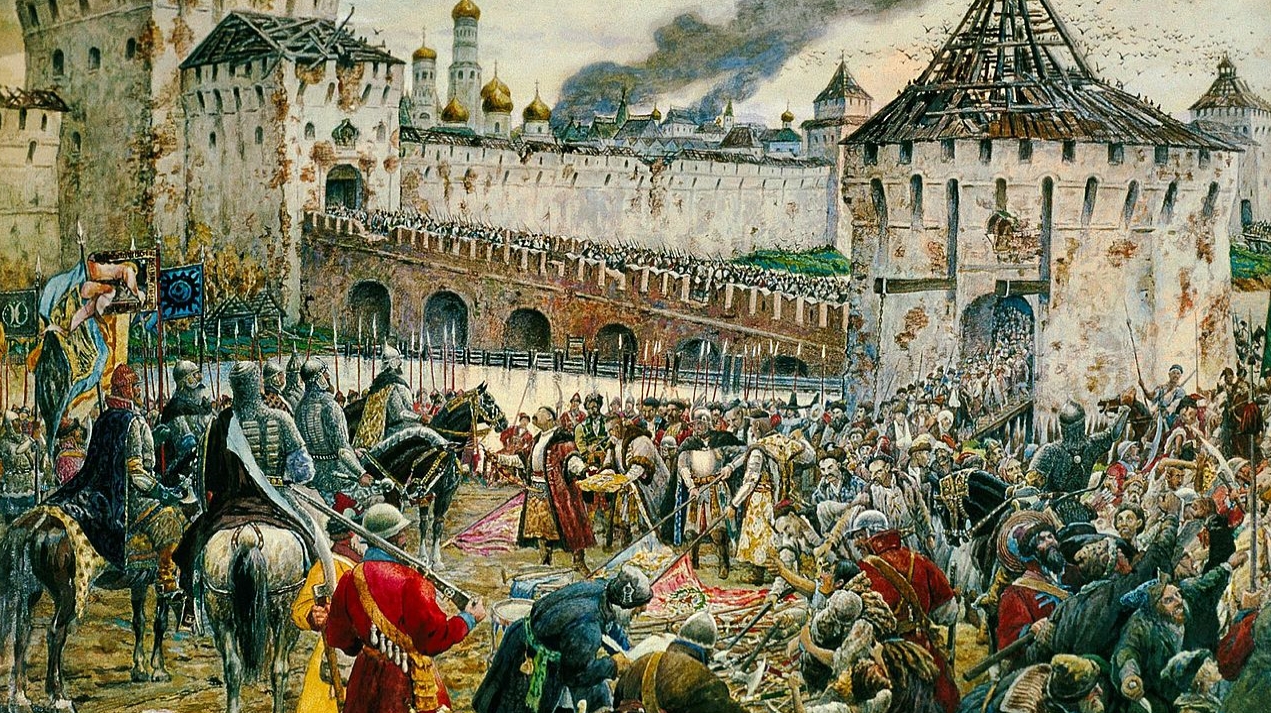 Изгнание поляков
из Кремля 
в 1612 году
4 ноября 1612 года польские интервенты были изгнаны из Москвы.
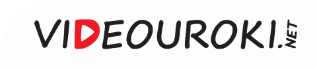 Изгнание интервентов
Освобождение 
Москвы
Волна всеобщей борьбы против иностранных захватчиков
Изгнание иностранных отрядов местными ополчениями
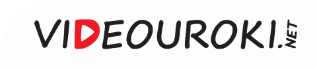 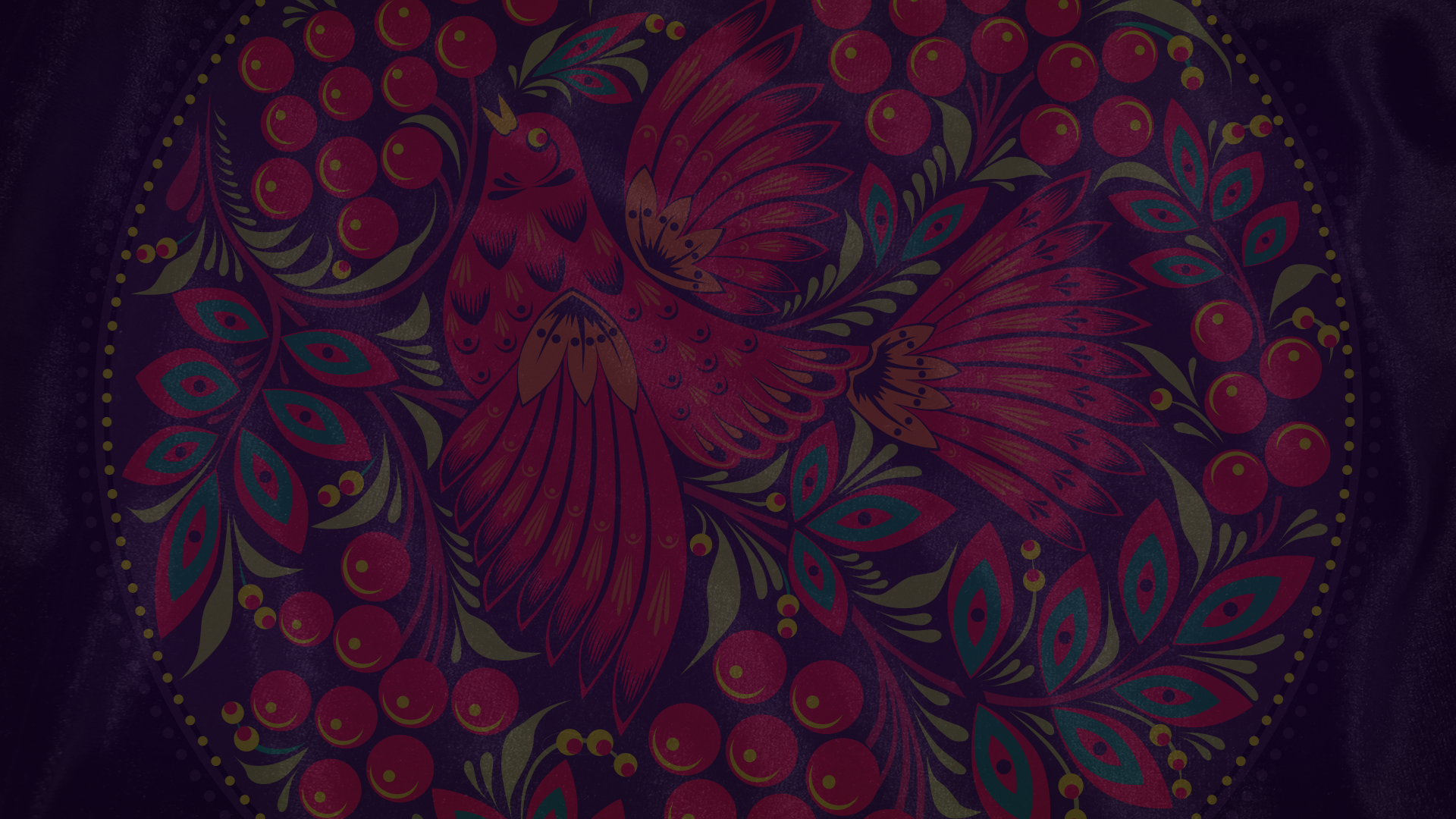 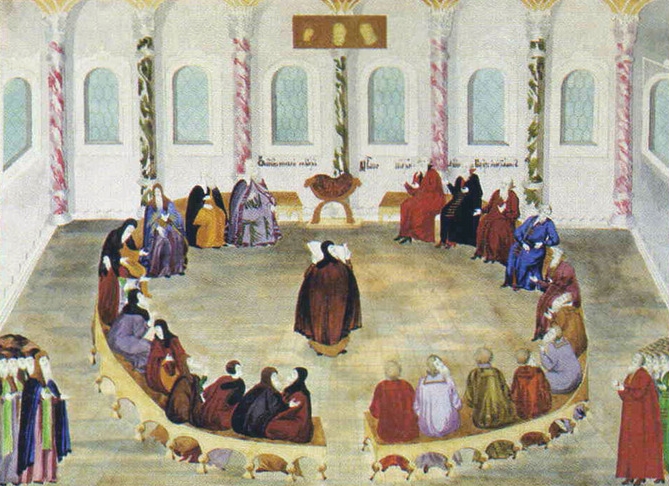 Для восстановления в России государственной власти 
и избрания нового царя в январе 1613 года был созван Земский собор.
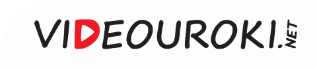 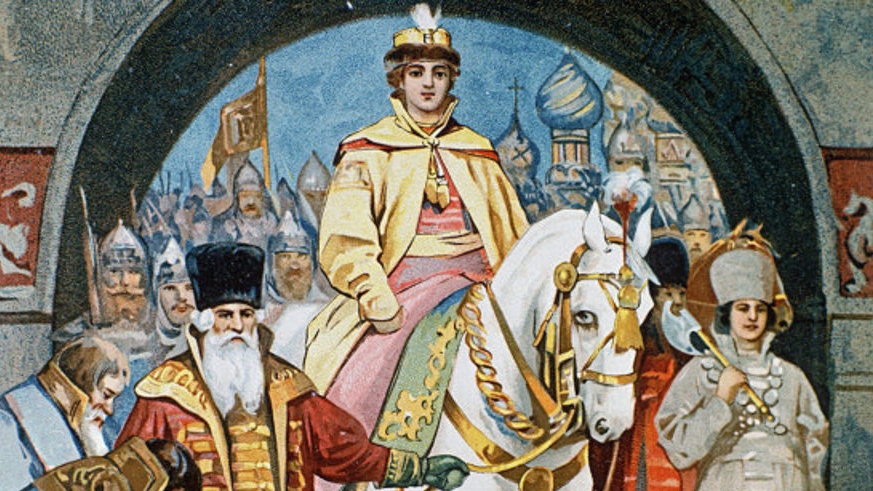 Въезд царя 
Михаила Фёдоровича 
в Москву 2 мая 
1613 года
21 февраля 1613 года царём был избран 
16-летний Михаил Фёдорович Романов.
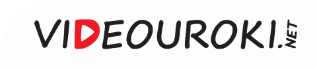 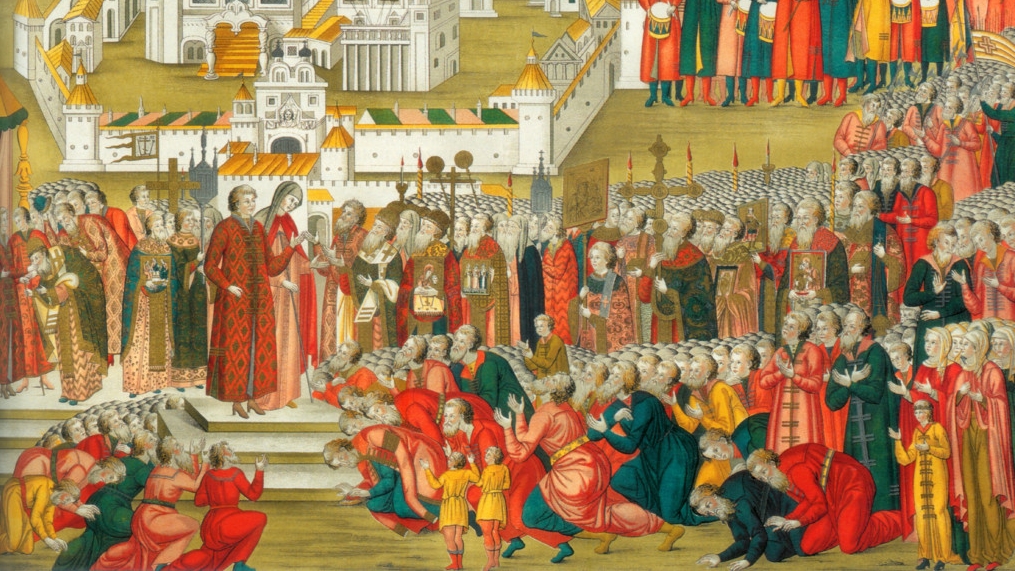 Земский собор 1613 года сыграл важную роль 
в укреплении российской государственности.
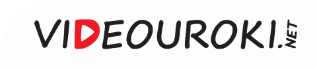 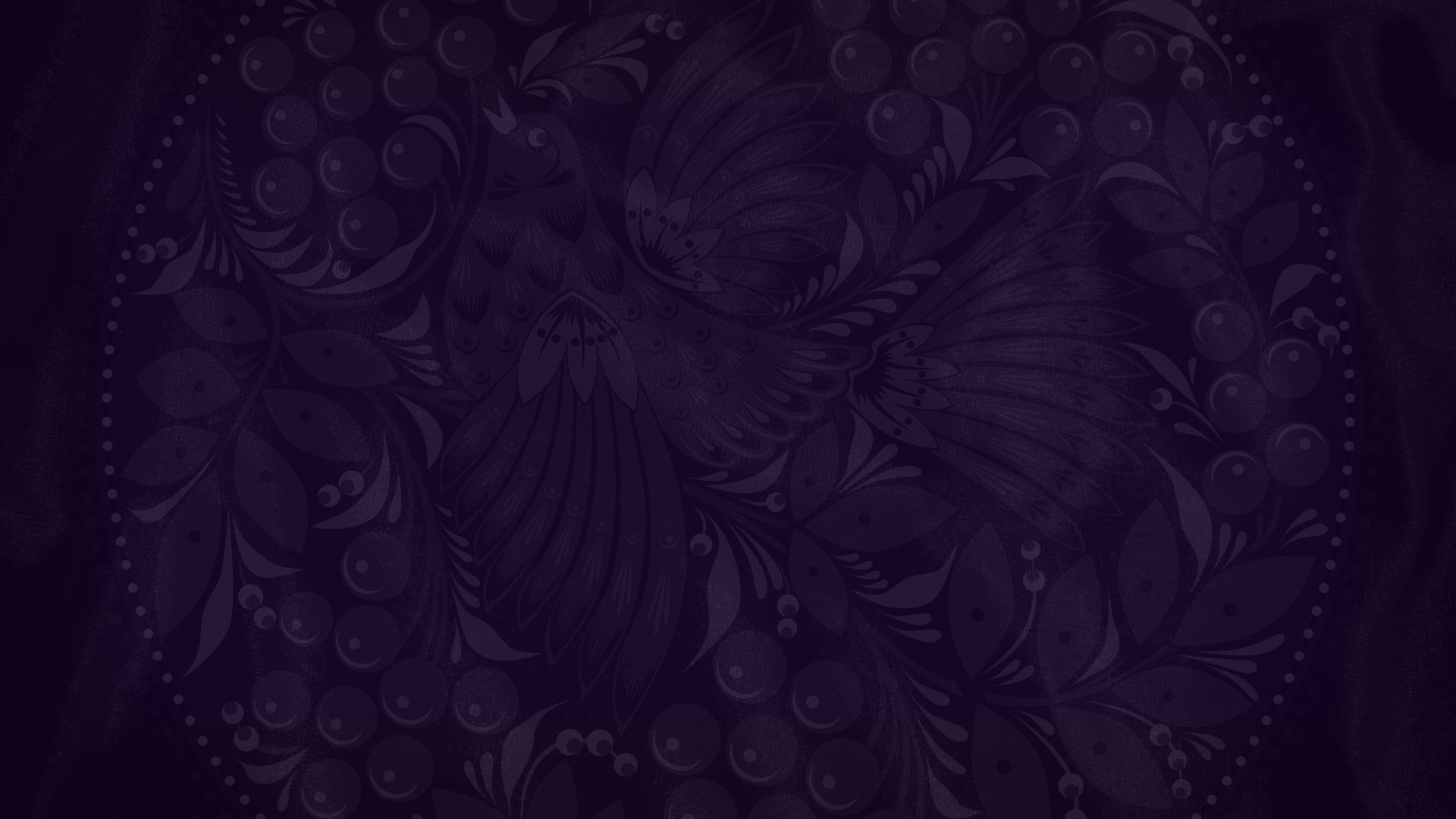 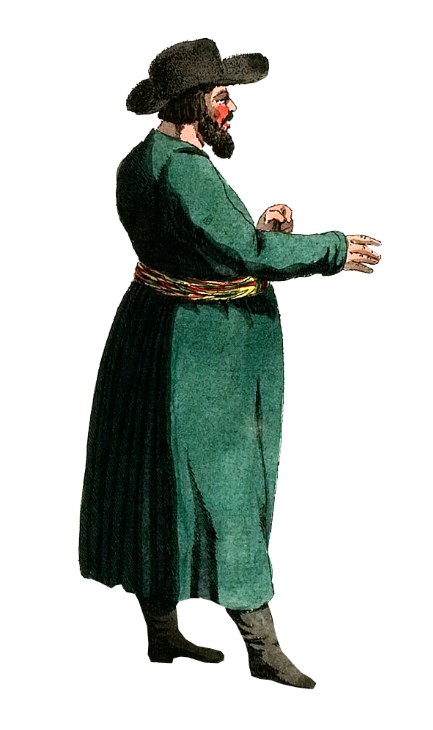 Российское государство
в начале XVII века
1
2
Разорение западных 
и центральных районов.
Отставание в экономическом развитии от европейских стран.
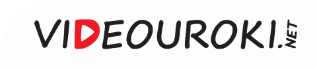 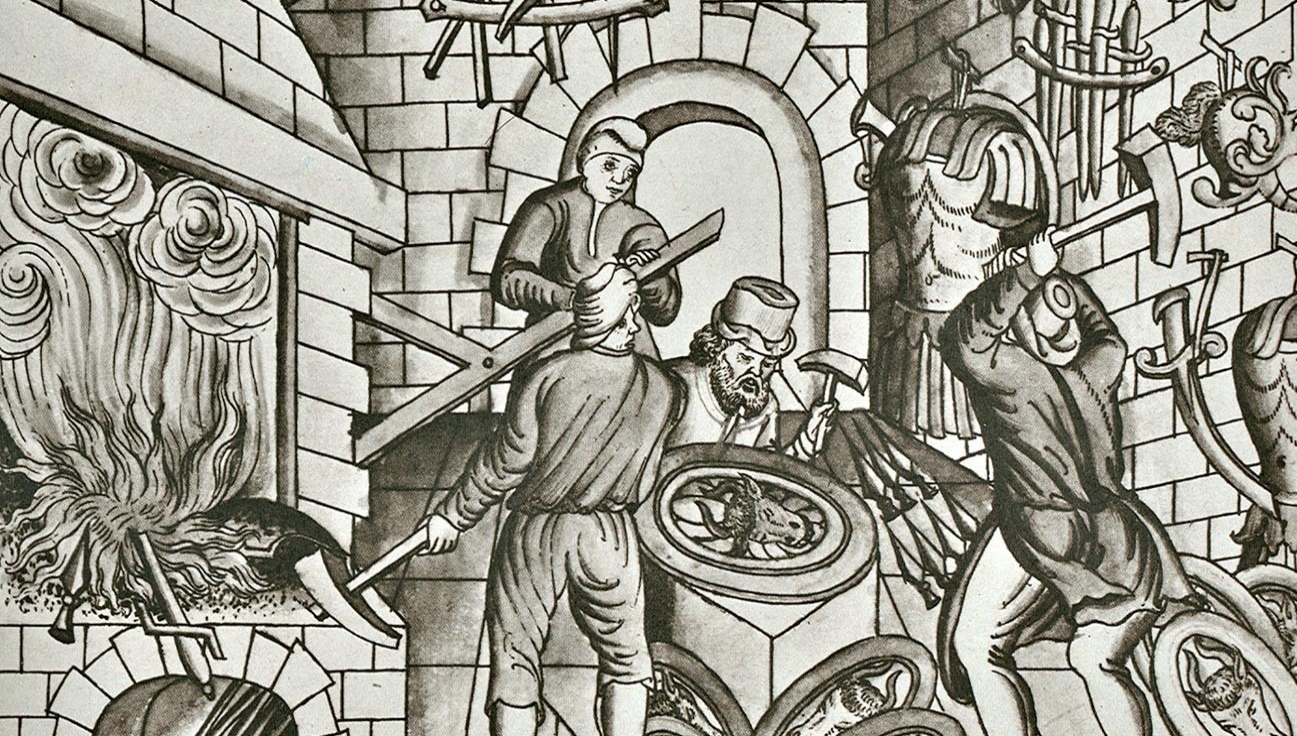 Кузница 
XVII века
Увеличение ремесленного производства способствовало развитию мануфактур.
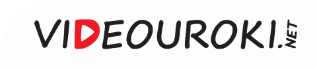 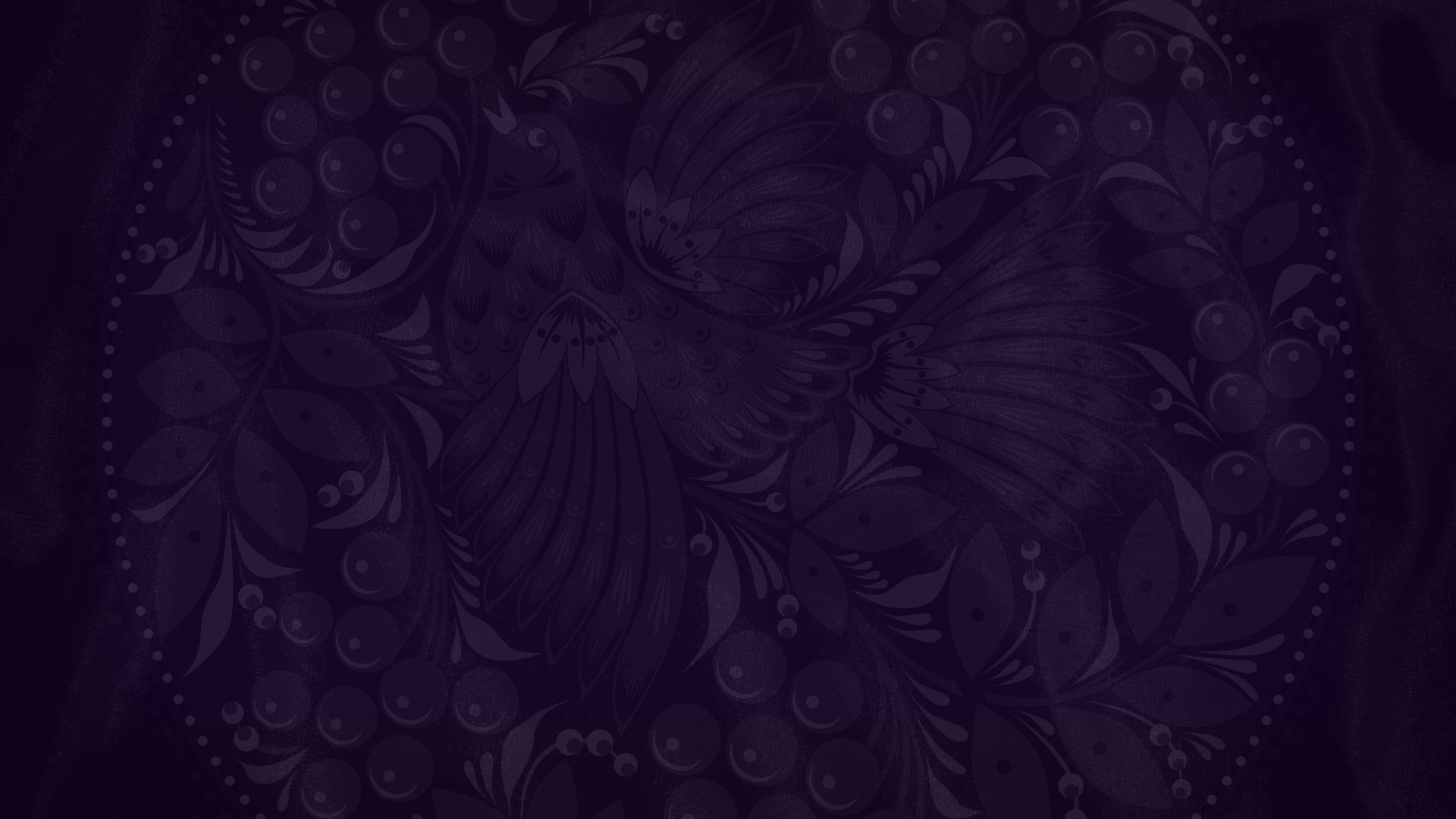 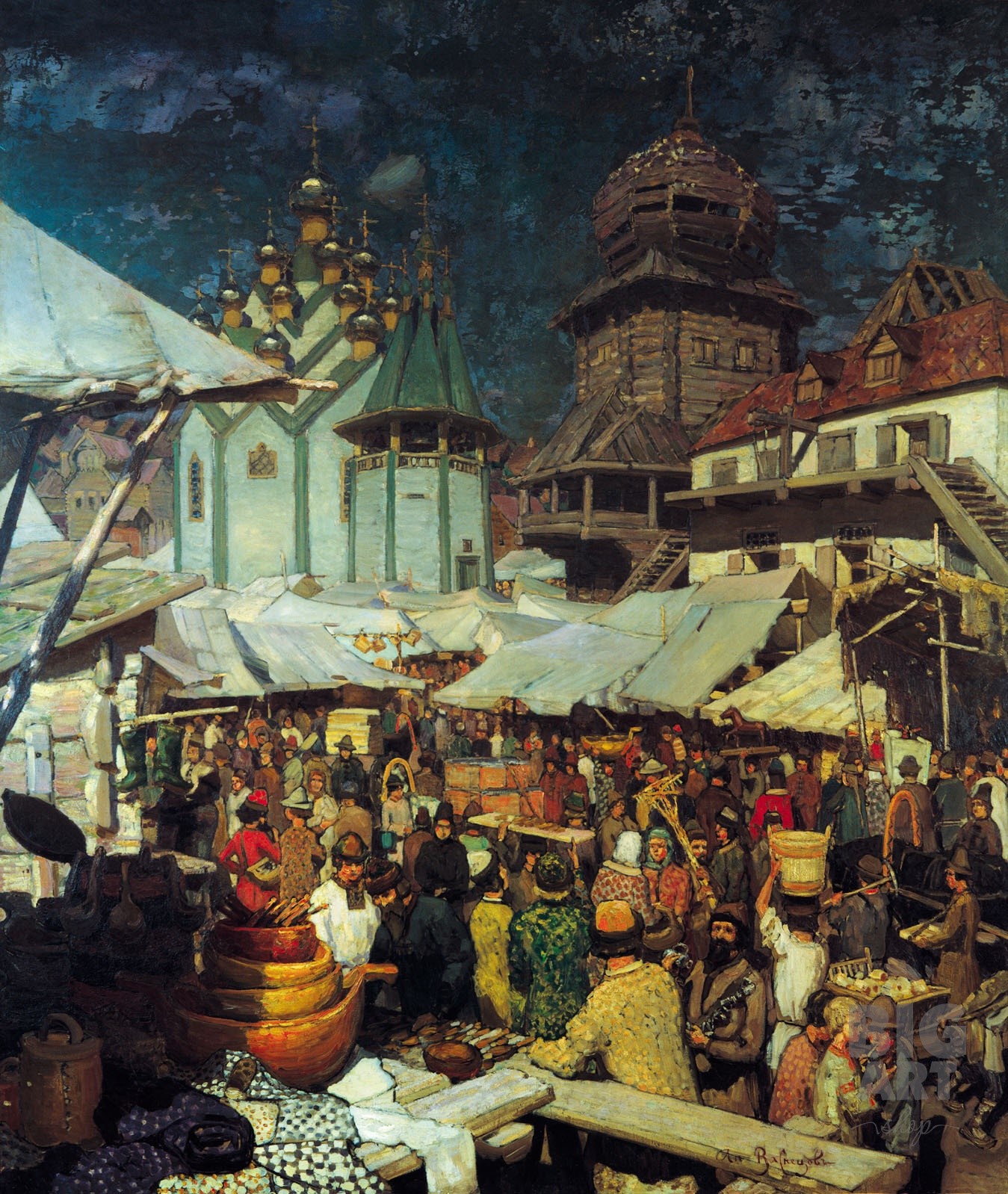 А. Васнецов.
Базар.
1903
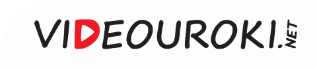 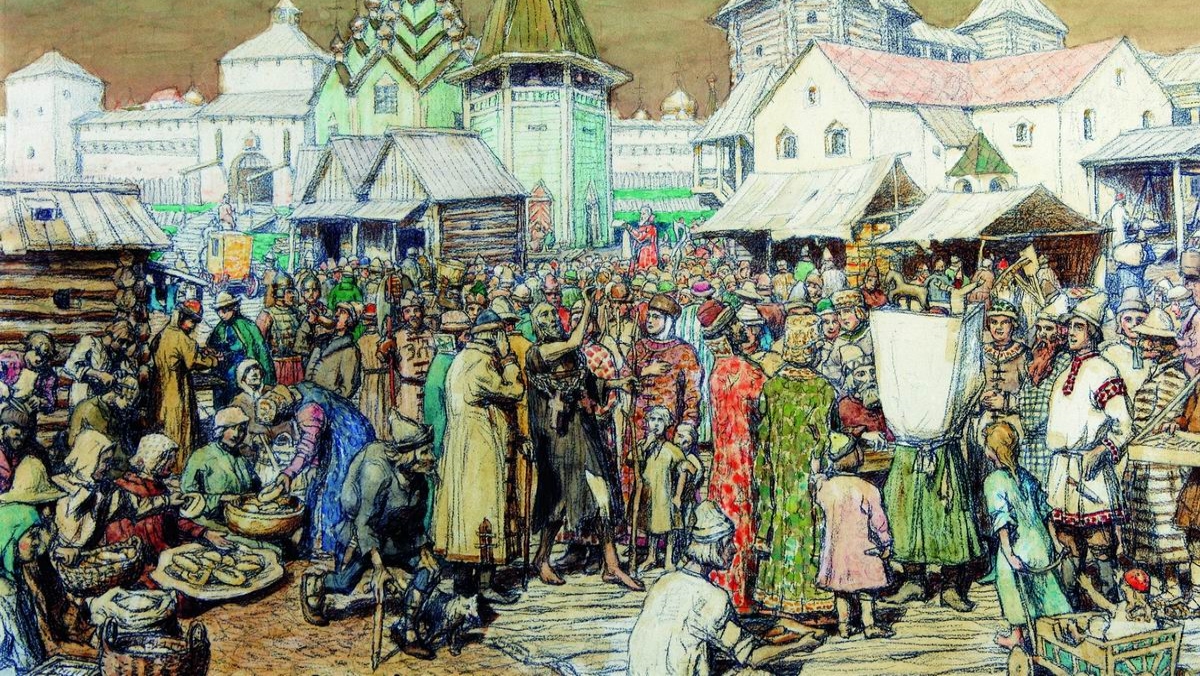 Появились крупные ярмарки, на которые съезжались торговцы со всей России.
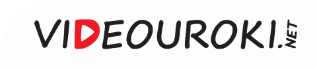 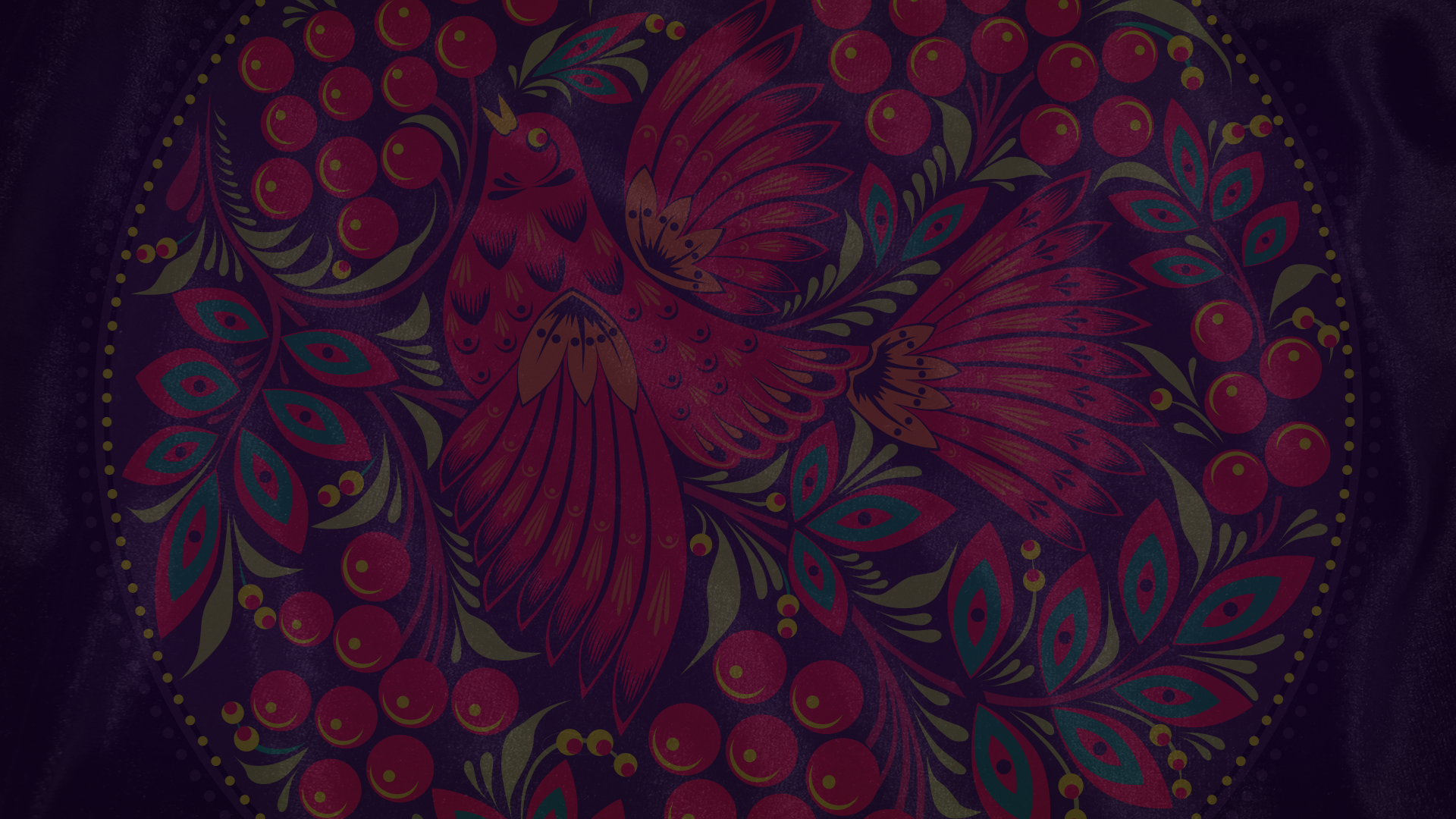 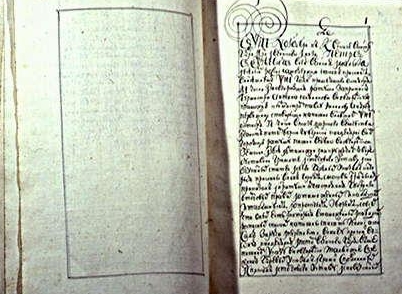 Были приняты Торговый 
и Новоторговый уставы, регулирующие внутреннюю 
и внешнюю торговлю.
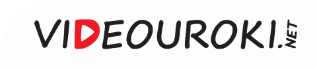 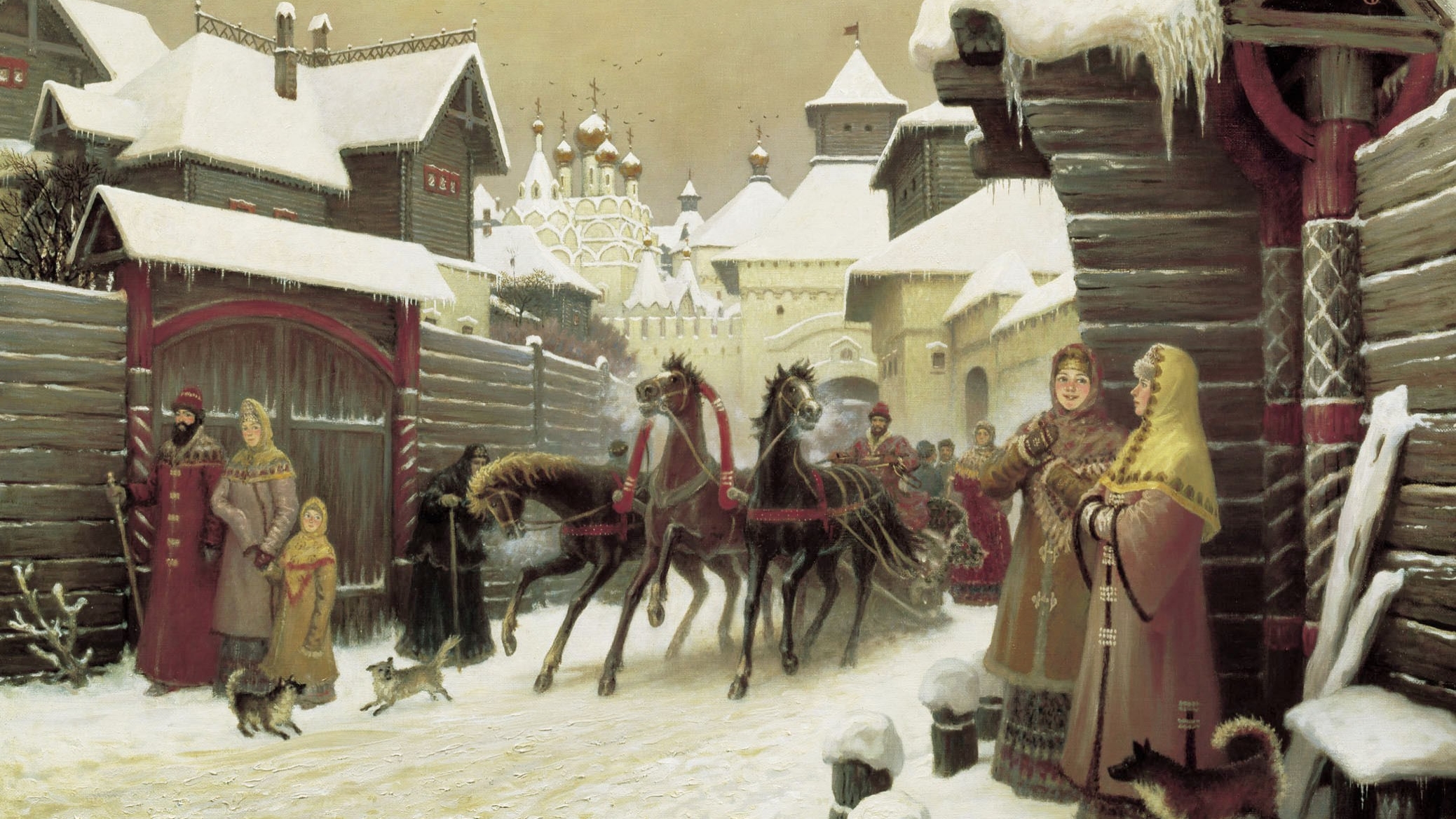 Б. Ольшанский.
Городская улица XVII века. 
2004
К середине XVII века в России удалось восстановить численность населения и прежний уровень производства.
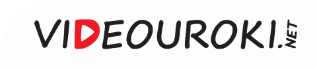 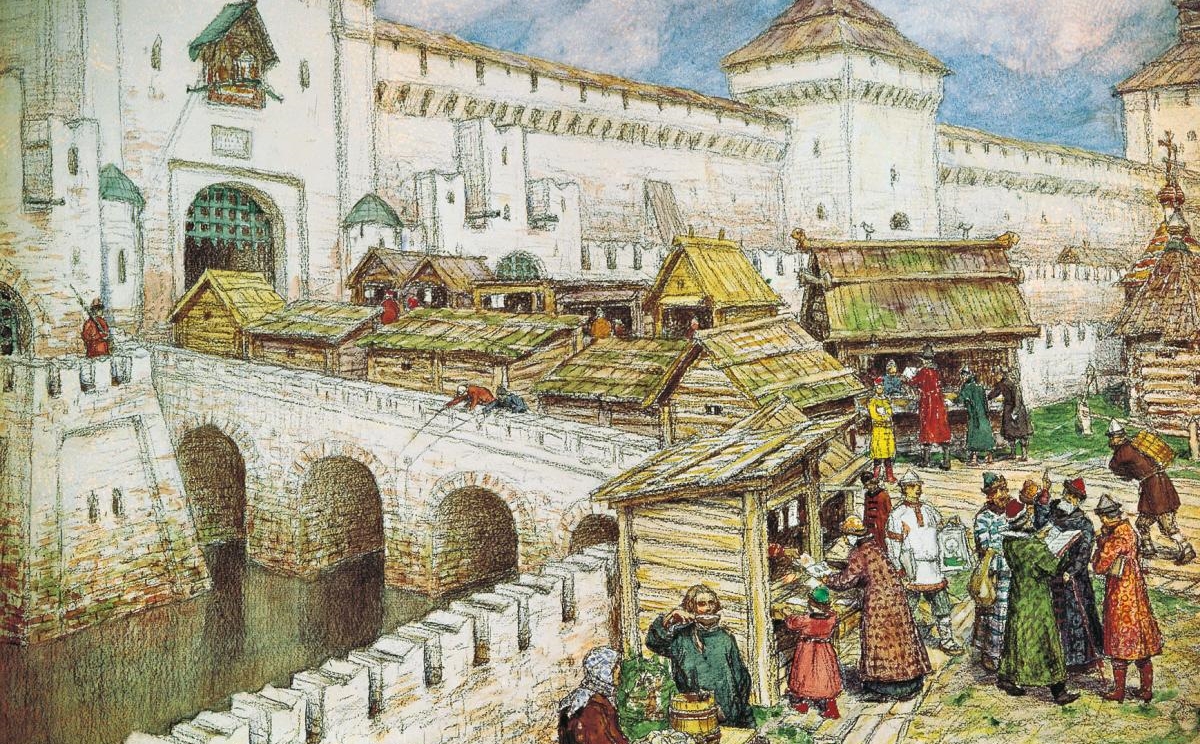 К концу XVII века в экономике и хозяйстве Российского государства проявлялись зачатки рыночных отношений.
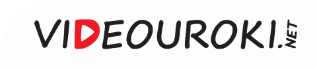 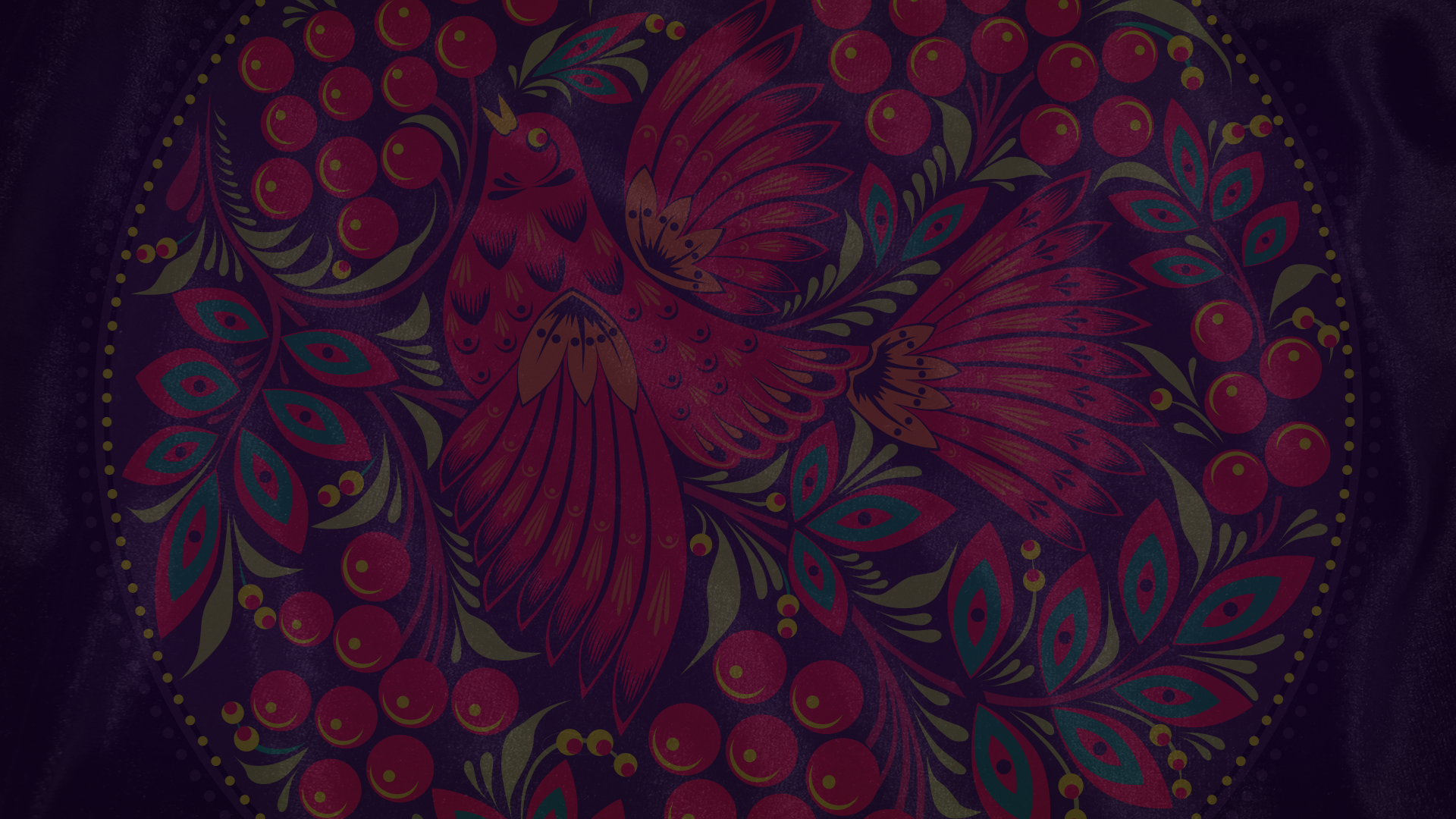 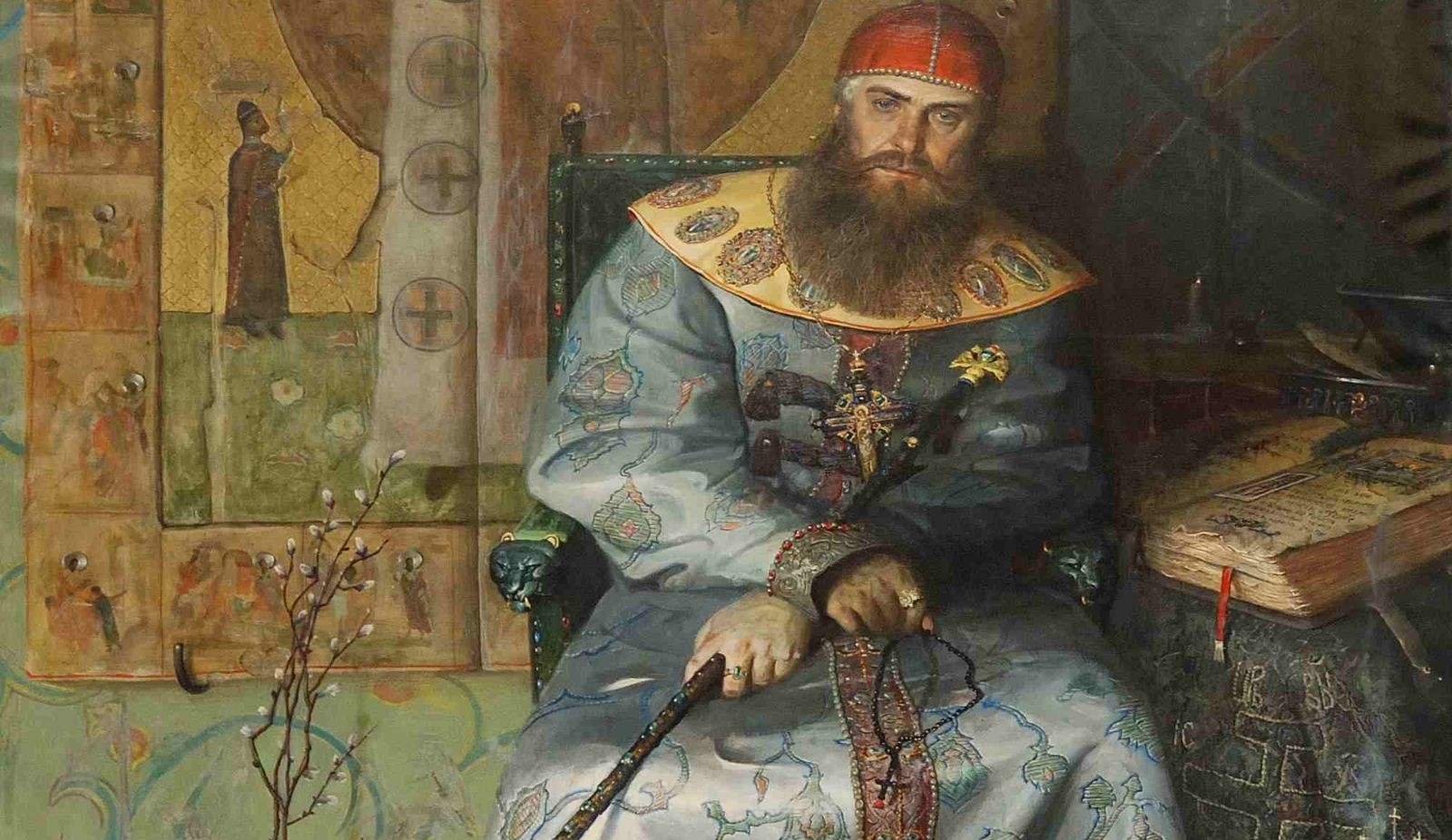 При первых Романовых произошло укрепление власти царя, в то время как роль сословно-представительных органов уменьшилась.
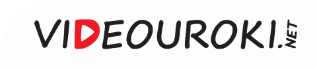 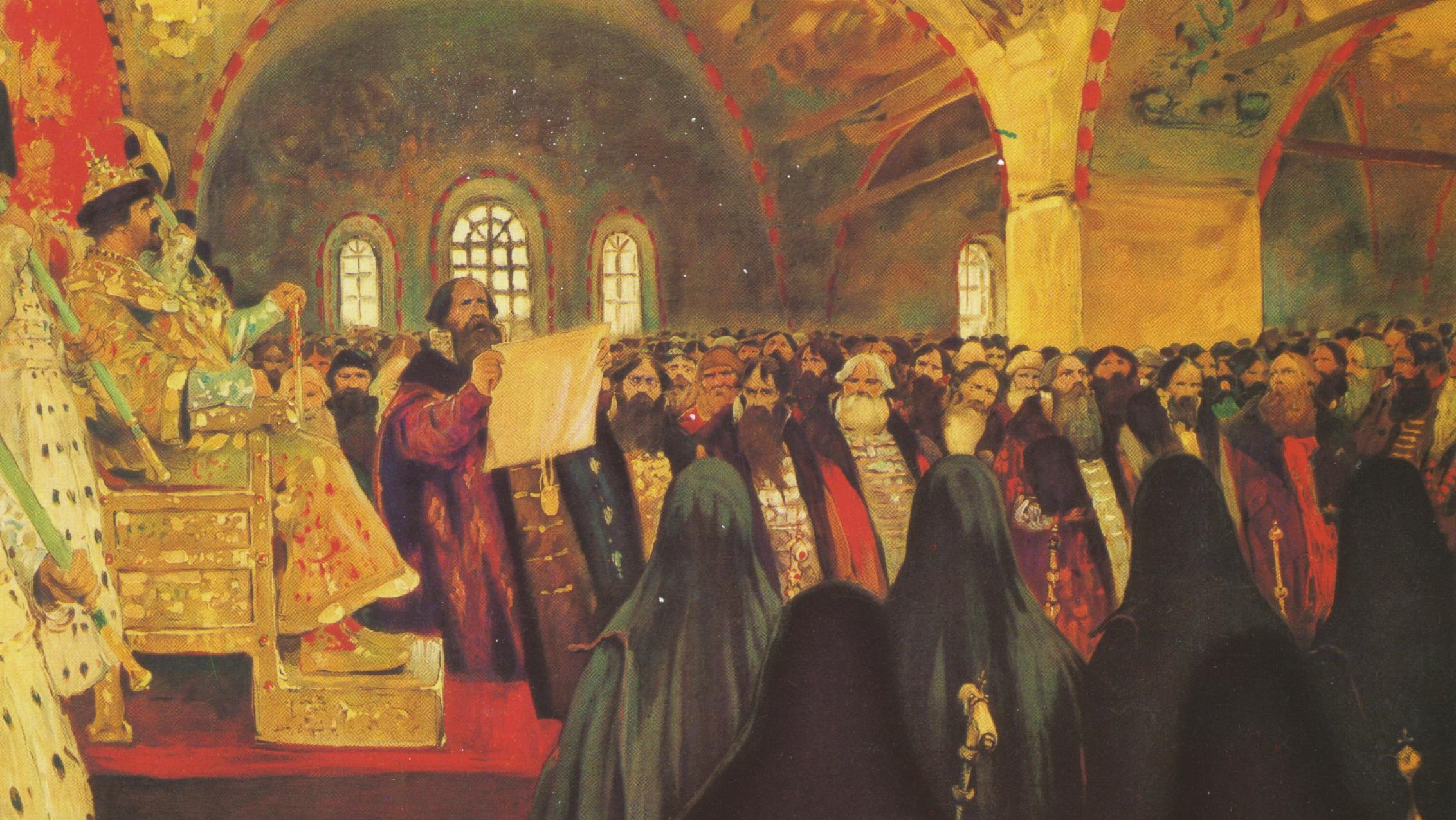 С. В. Иванов. Земский собор. 1908
Последним стал Земский 
собор 1684 года.
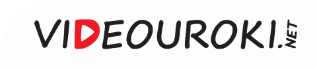 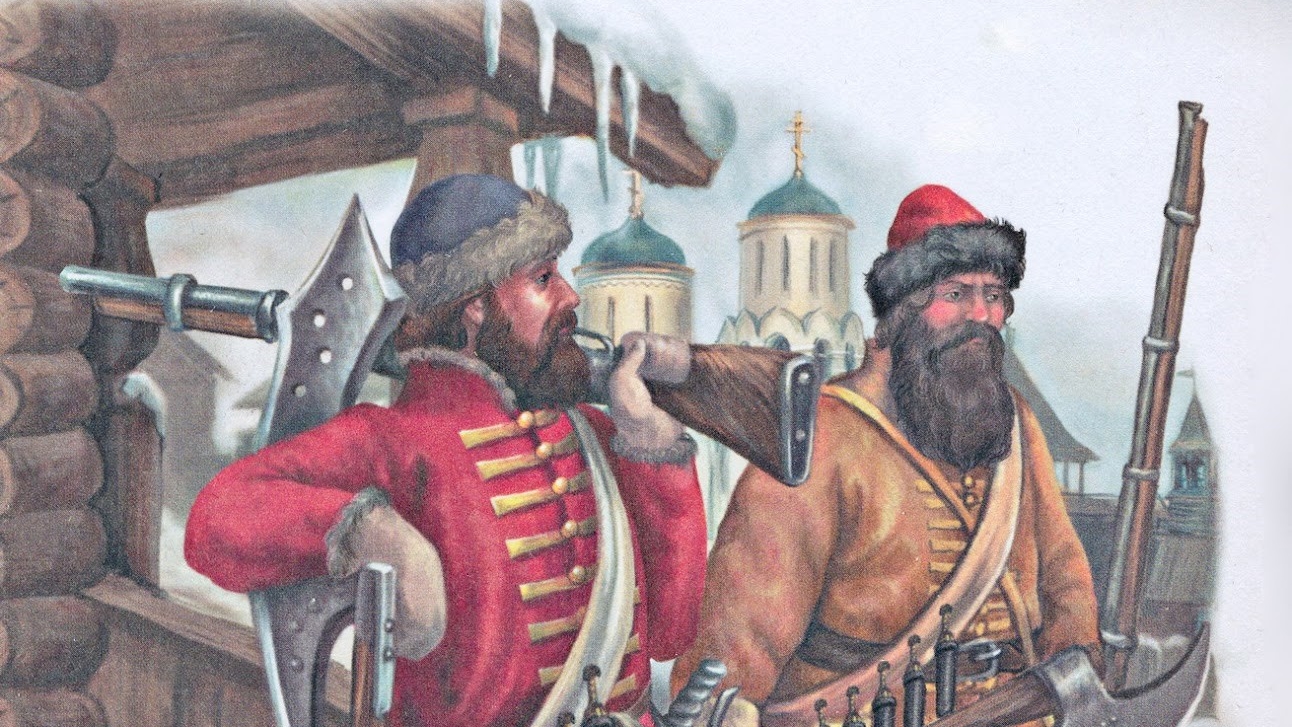 В конце XVII века власть опиралась на чиновников и армию.
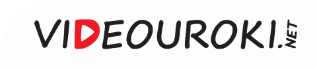 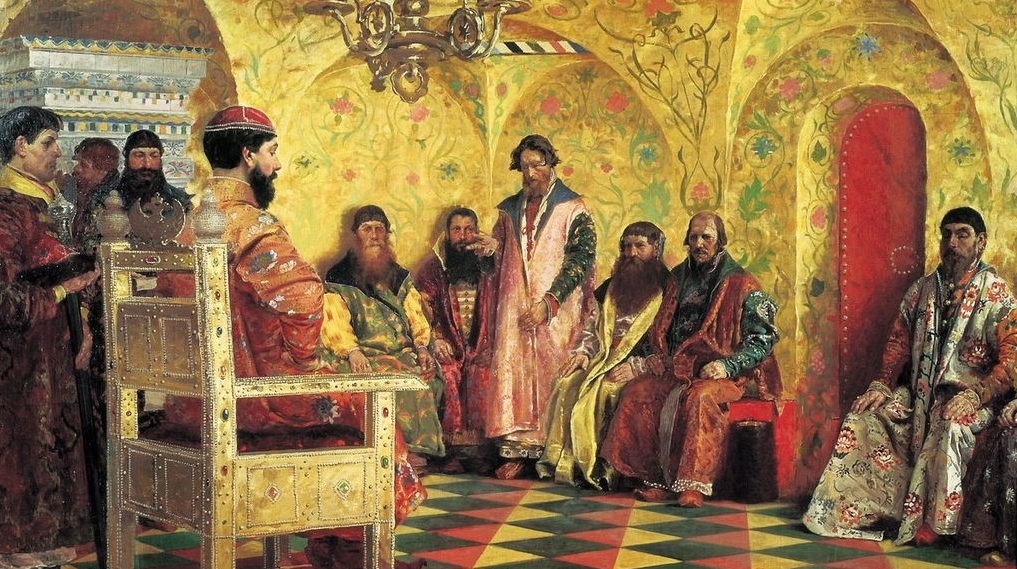 А. Рябушкин.
Сидение царя Михаила Фёдоровича 
с боярами в его государевой комнате.
1893
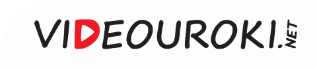 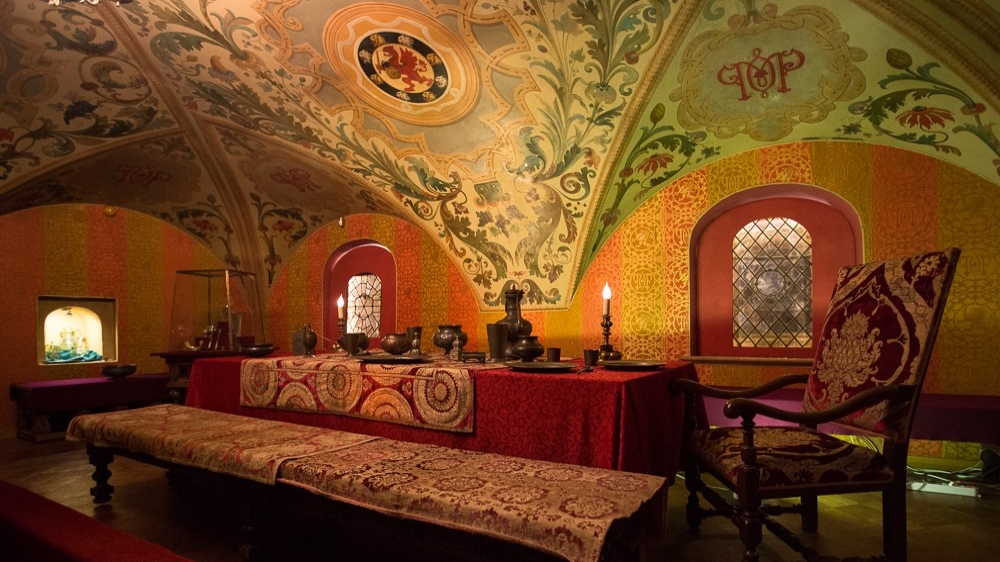 Создание Приказа тайных дел превратило власть царя в абсолютную.
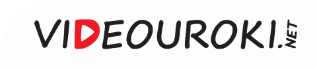 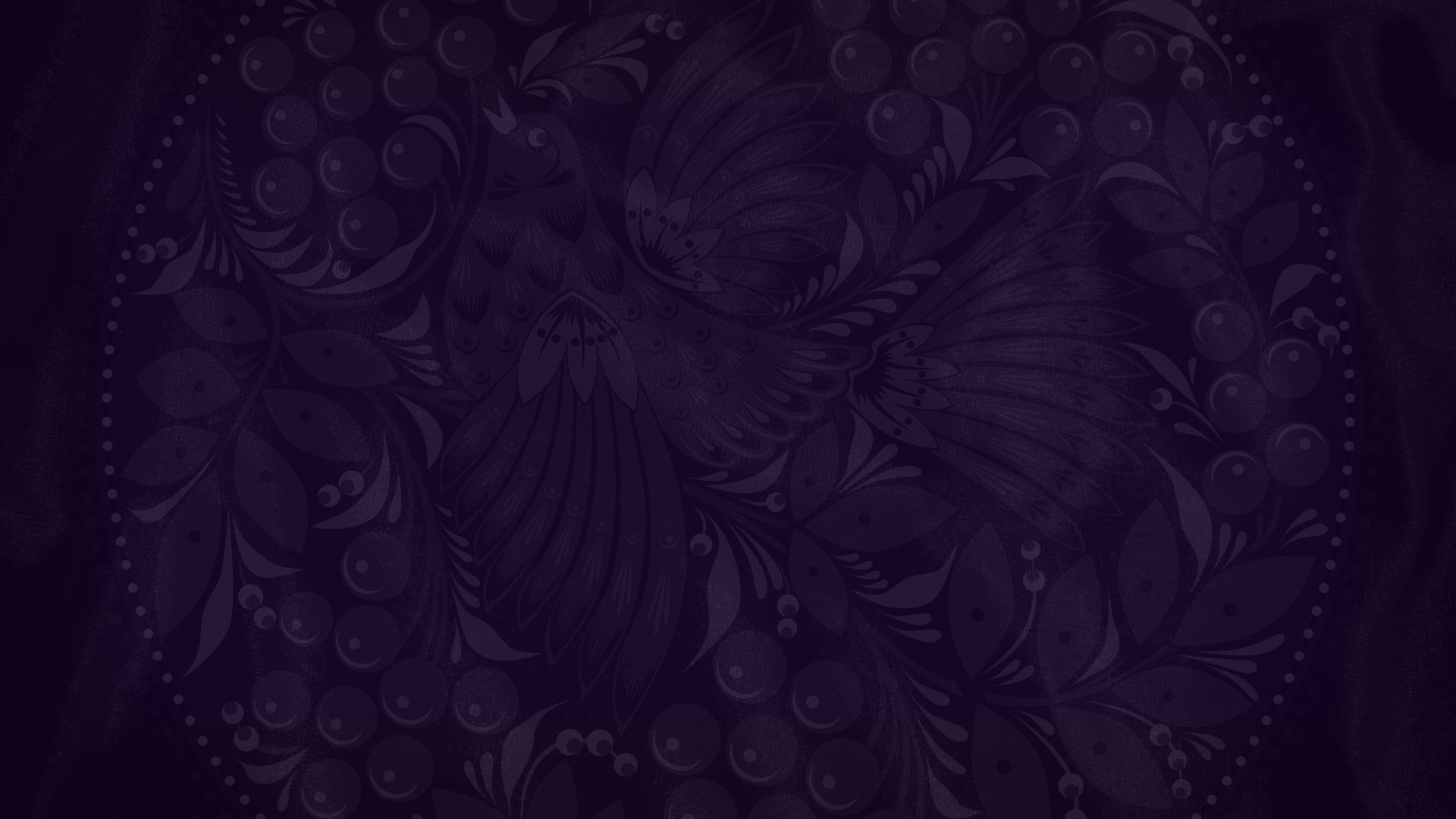 Соборное уложение
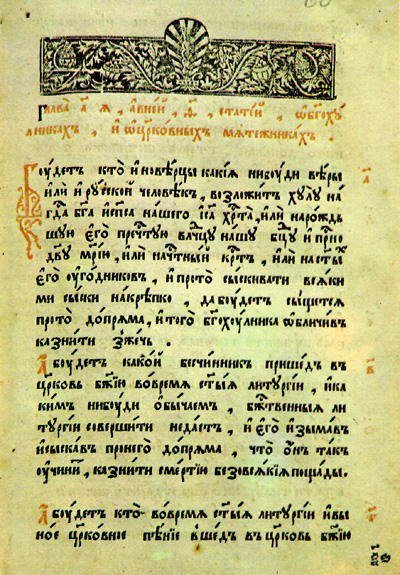 Было утверждено Земским 
собором в 1649 году.
1
Стало первым печатным памятником русского права.
2
Был установлен бессрочный розыск беглых крестьян.
3
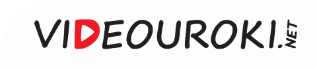 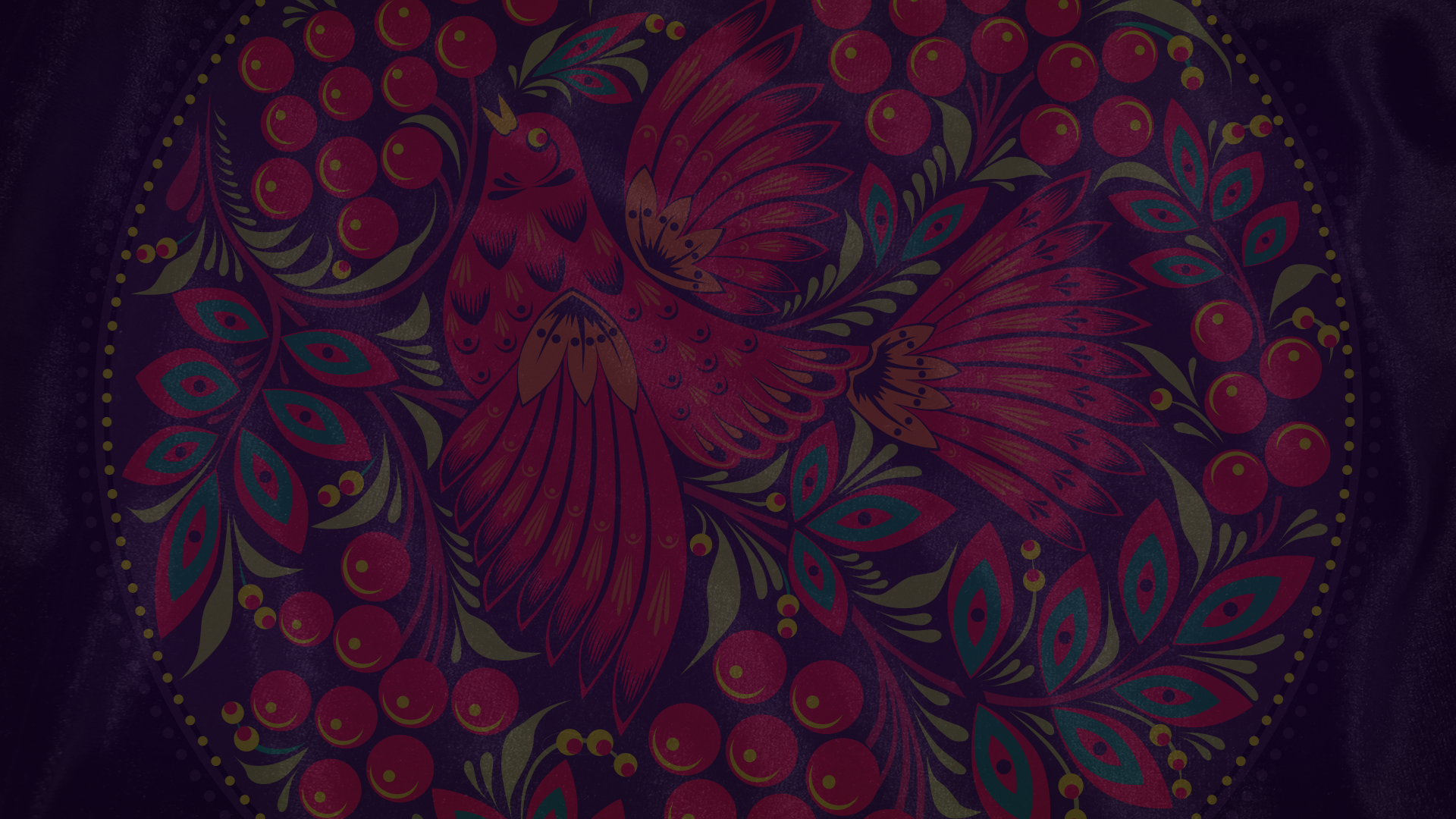 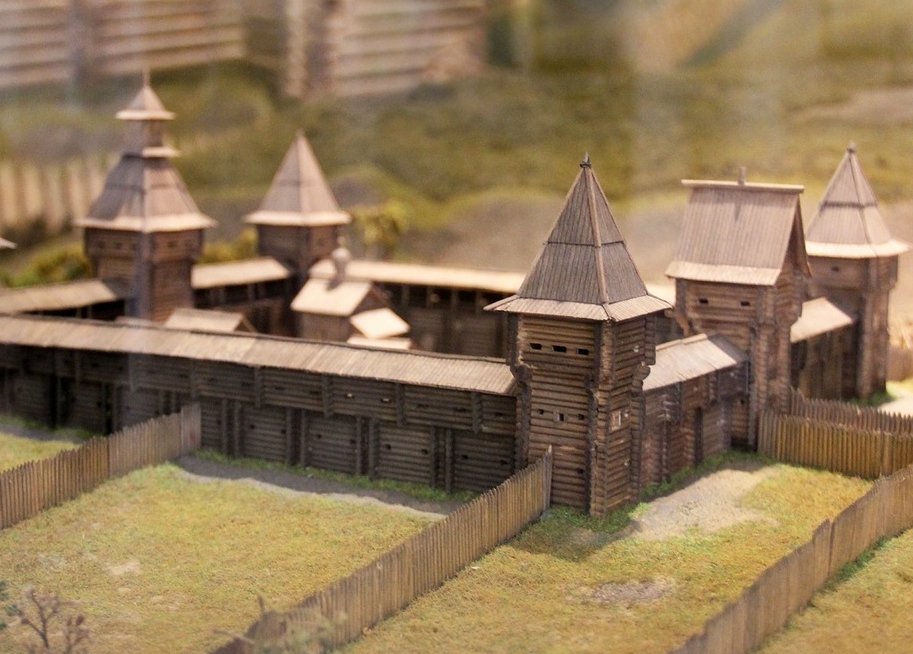 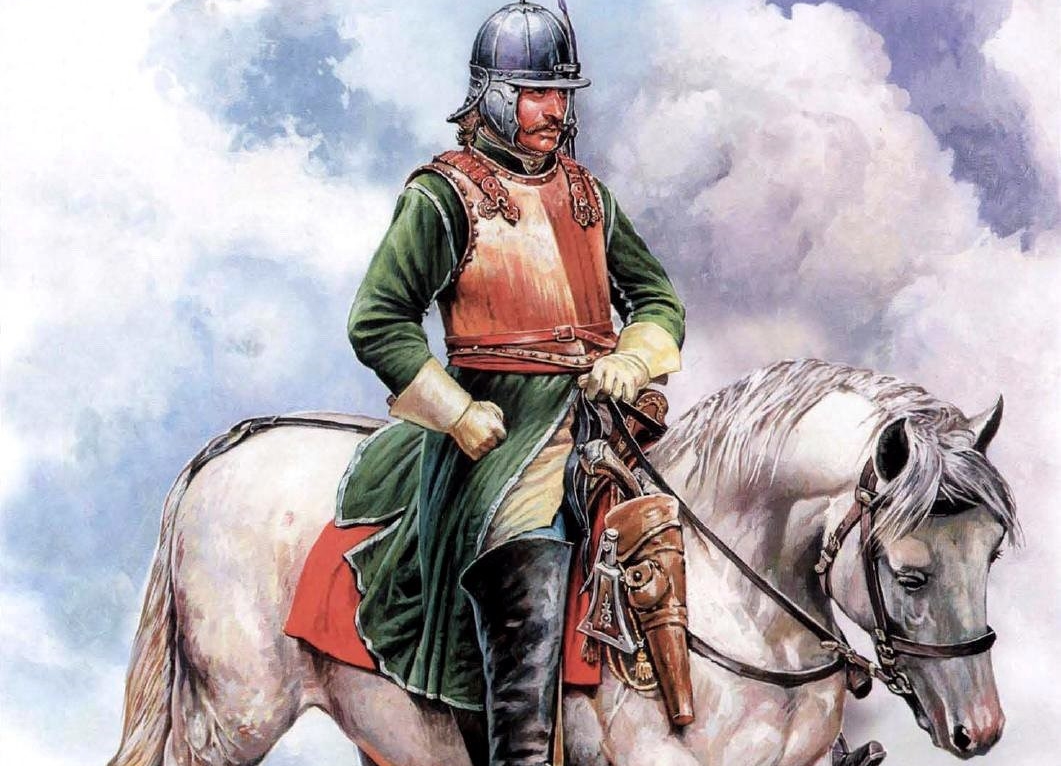 К концу XVII века в Российском государстве была сформирована армия, созданная по европейскому образцу. 



Укрепились границы государства, была возведена Белгородская засечная черта.
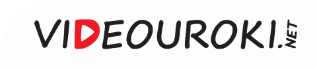 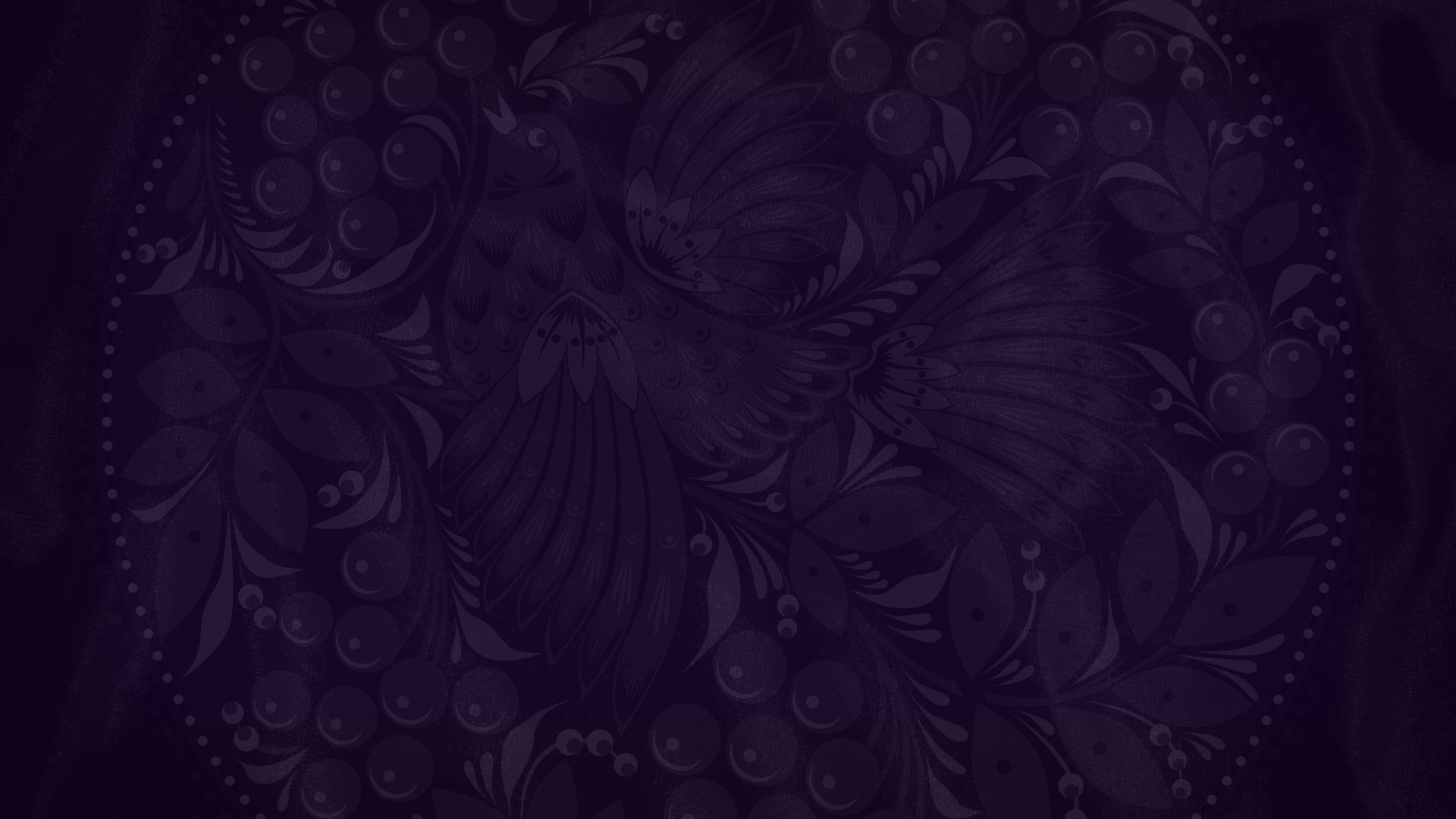 Причины восстаний XVII века
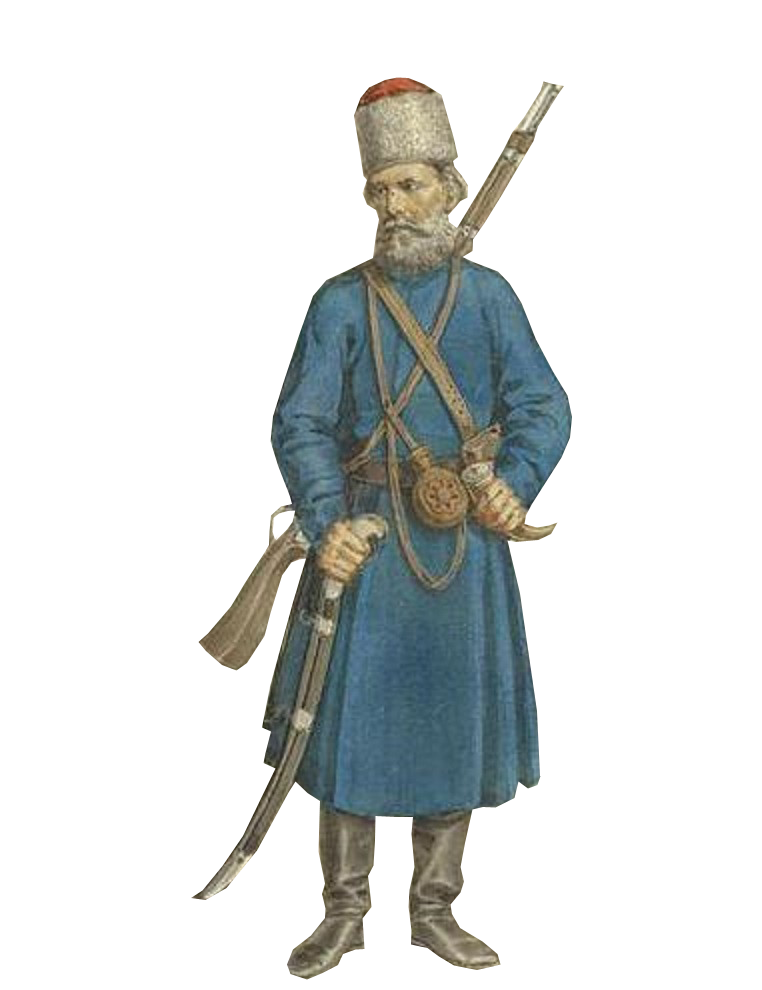 1
Закрепощение крестьян.
2
Рост крестьянских повинностей.
3
Усиление налогового гнёта.
4
Ведение войн.
Ограничение казачьей вольности.
5
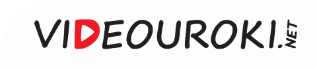 Народные волнения в XVII веке
Городские восстания
Соляной бунт
Медный бунт
Восстание в Пскове
Восстание в Новгороде
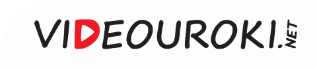 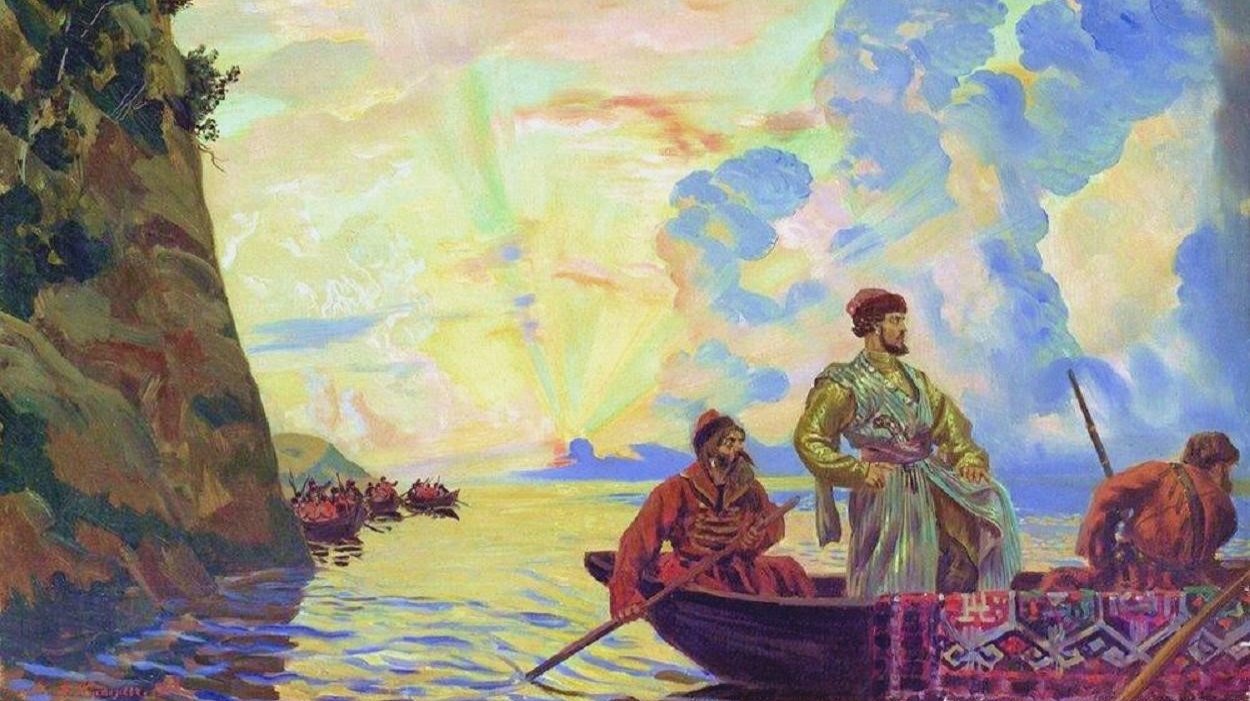 Б. Кустодиев.
Степан Разин.
1918
Самым массовым народным выступлением  XVII века стало восстание Степана Разина.
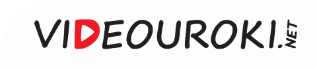 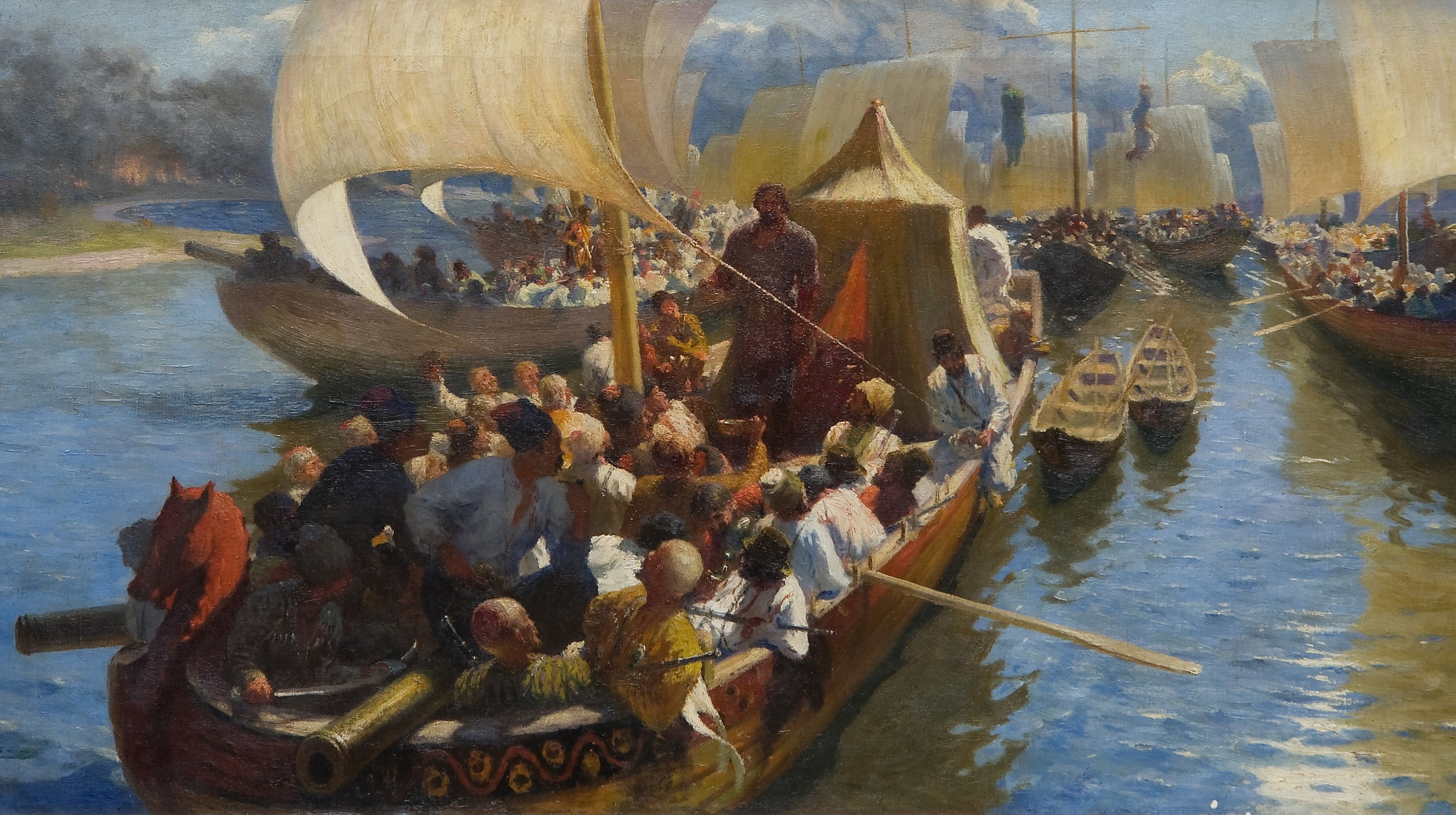 Восстание Степана Разина иногда
называют крестьянской войной.
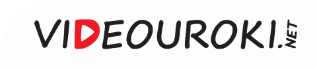 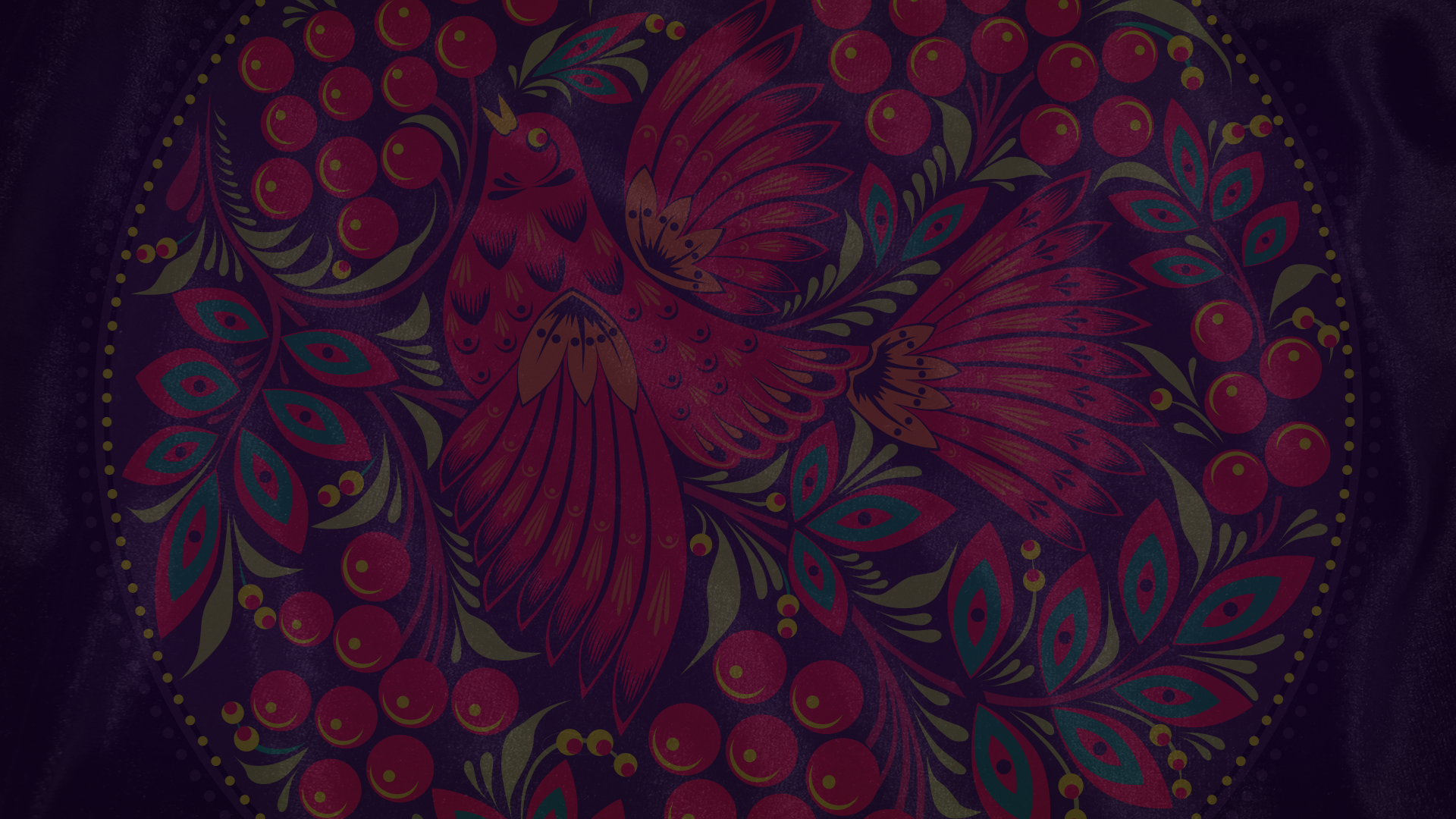 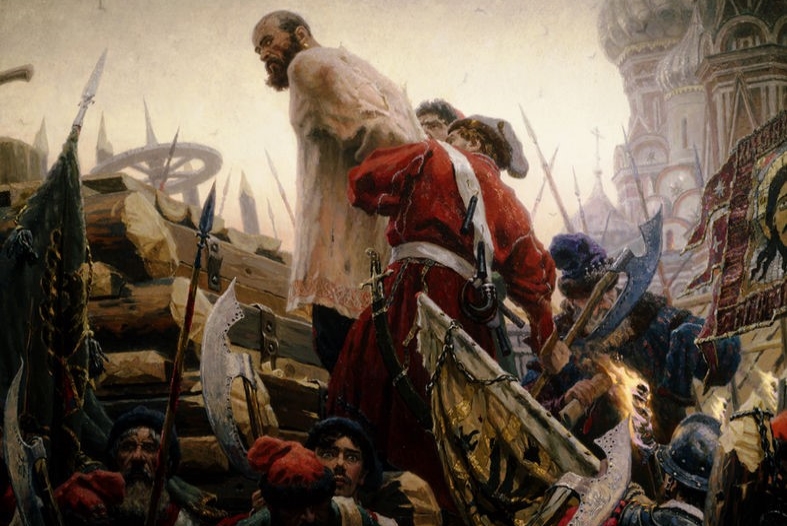 Восстание началось в 1667 году
и было подавлено только в ноябре 1671 года. 



Несмотря на подавление народных волнений, правительство было вынуждено идти на уступки.
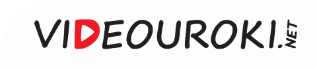 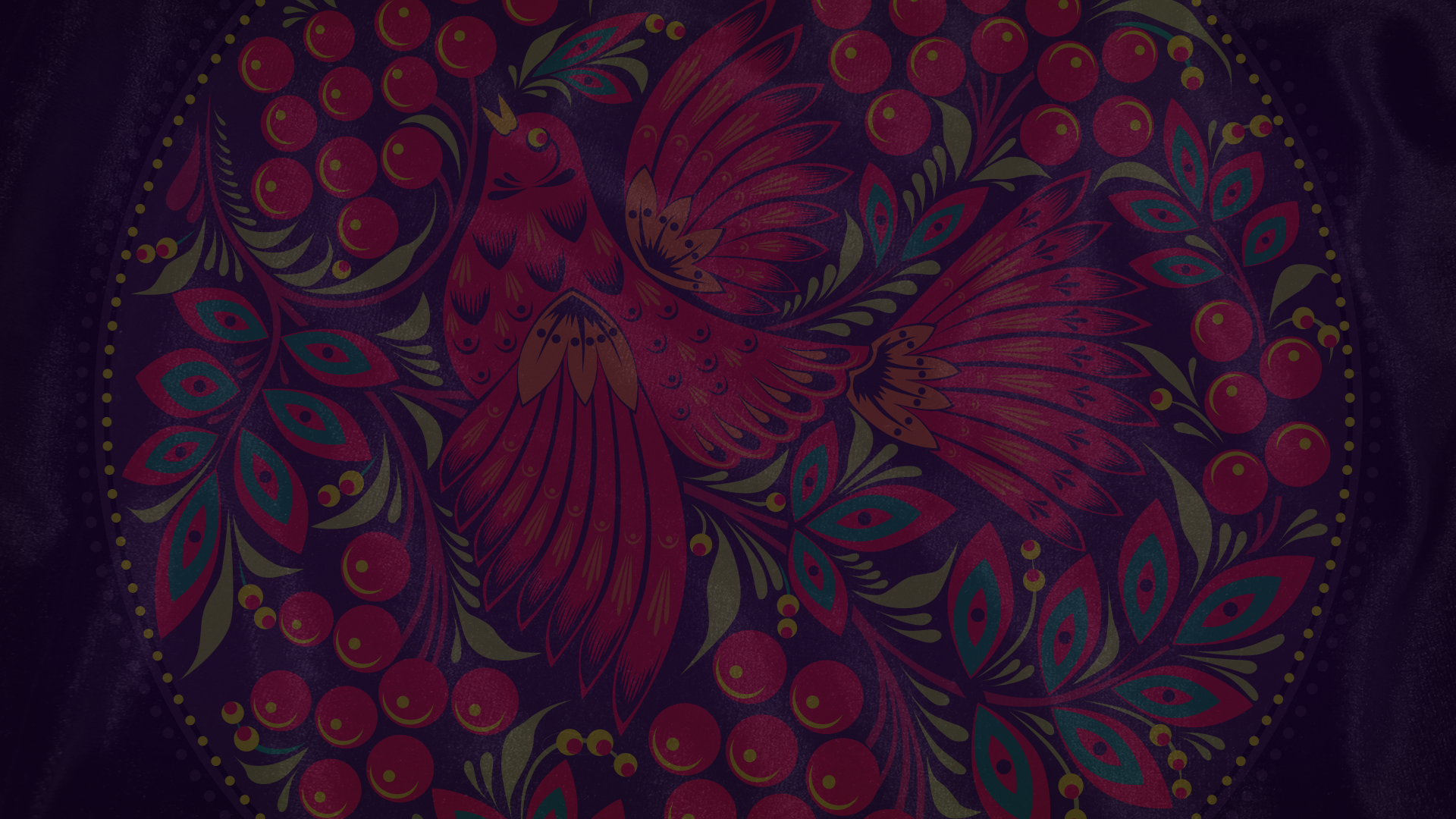 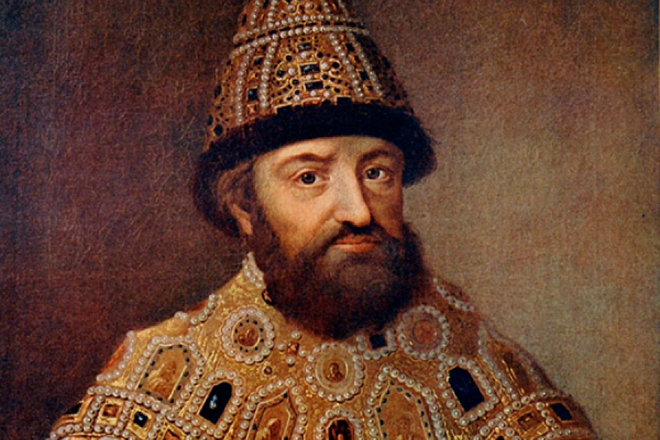 Восстановление авторитета
России на международной арене стало главной задачей внешней политики первых Романовых.
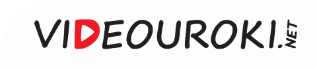 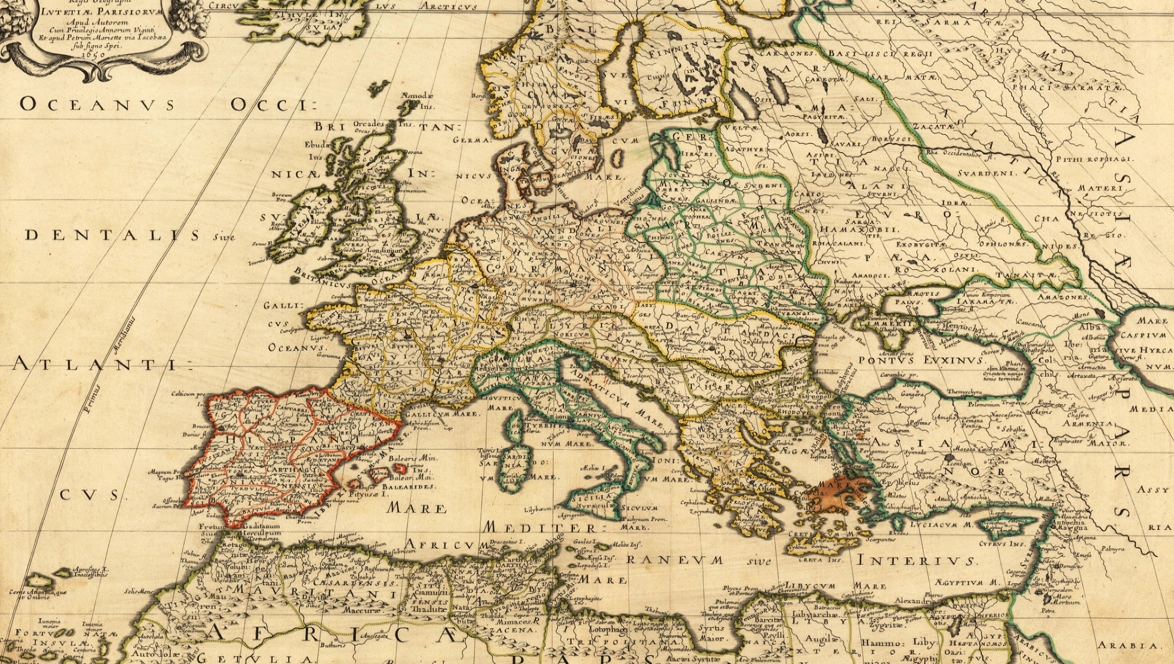 В течение XVII века России удалось установить дипломатические отношения 
с большинством европейских государств.
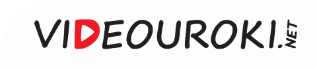 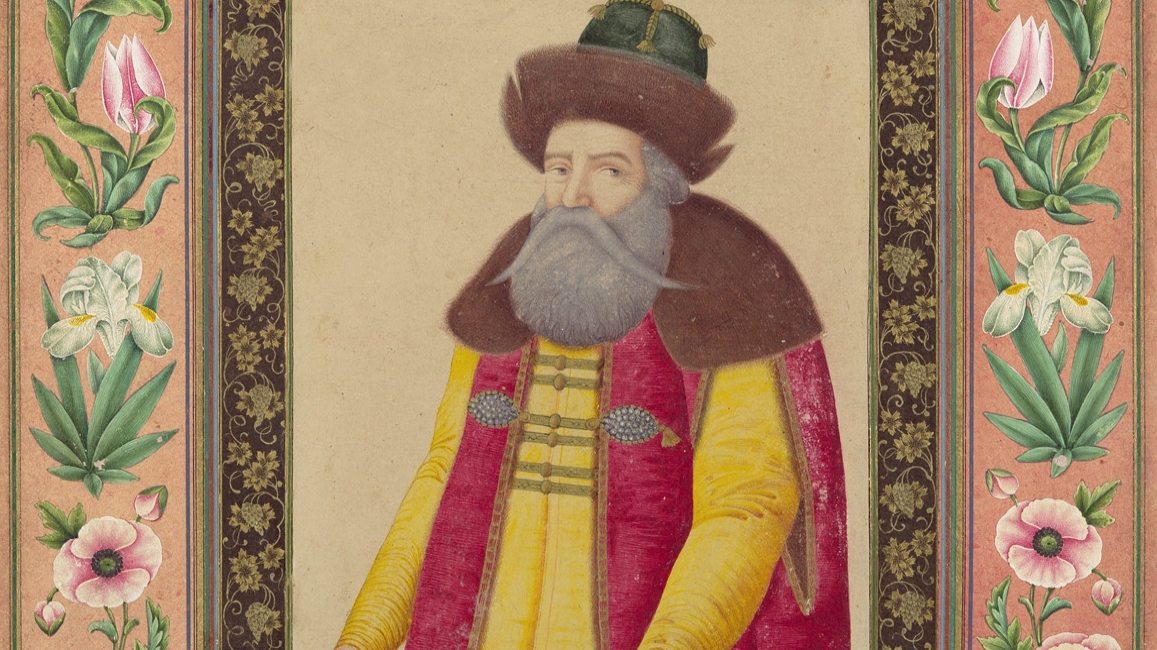 А.- К. Джаббадар. Портрет русского посла в Персии. 1673
Постоянные русские посольства действовали только в соседних странах.
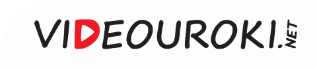 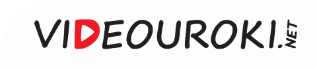 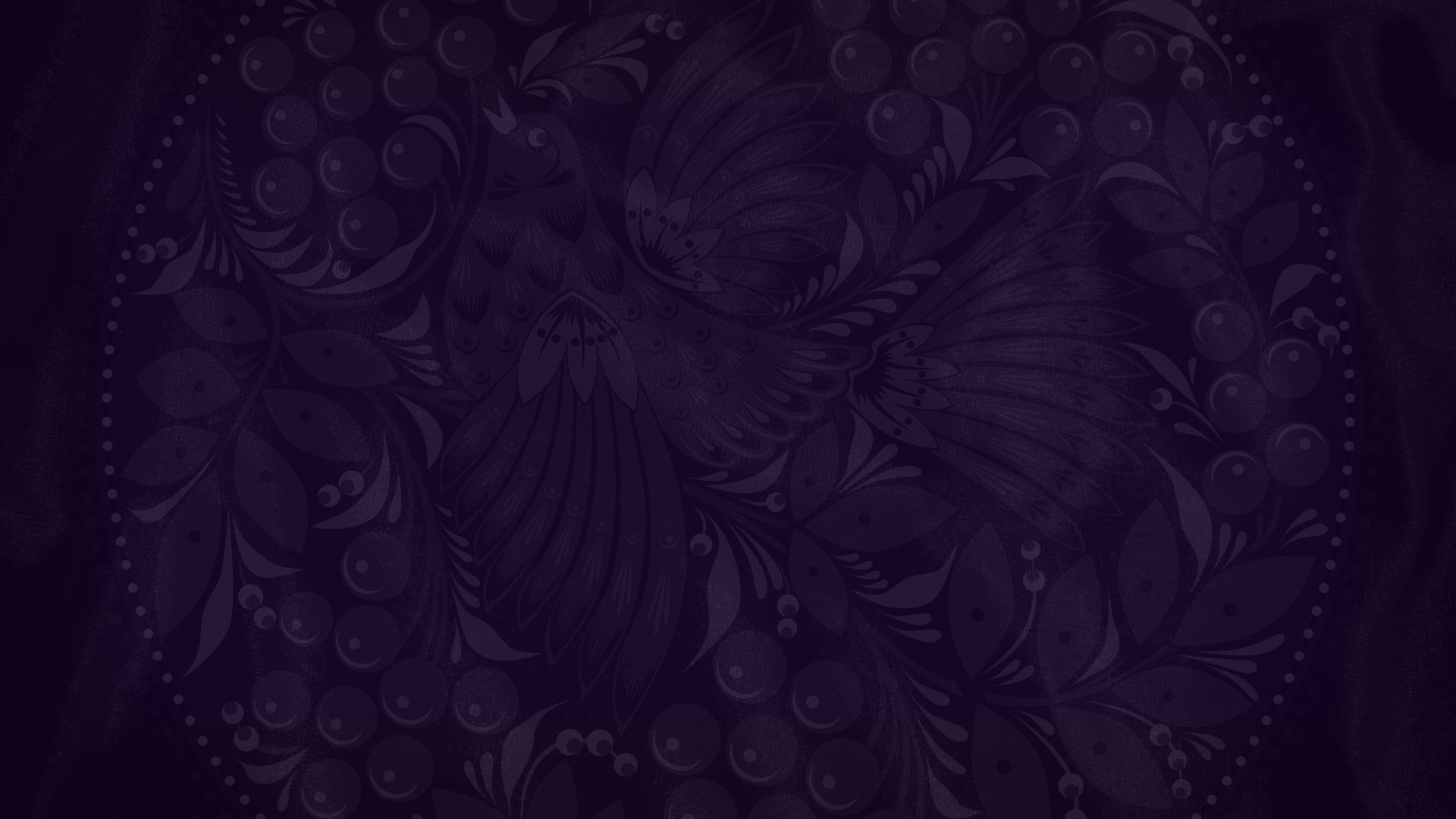 Внешняя политика России
в XVII веке
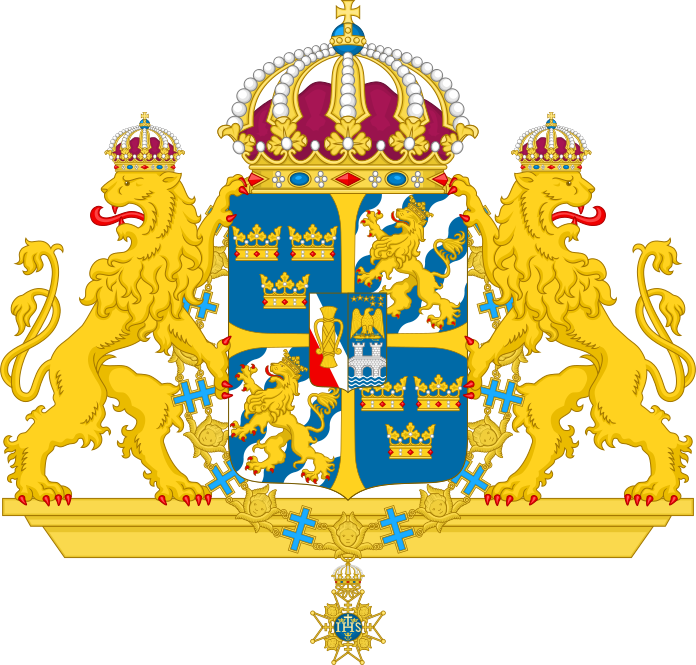 1
Речь Посполитая.
2
Швеция.
3
Османская империя.
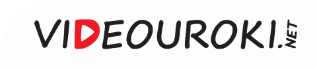 Русско-польские отношения
Деулинское перемирие
Андрусовское перемирие
«Вечный мир»
Было подписано в 1618 году
Был подписан в 1686 году
Было заключено в 1667 году
Смоленская, Черниговская
 и Северская земли вошли 
в Речь Посполитую
Стал результатом сближения России и Речи Посполитой
Смоленские и Северские земли возвращались России
Они стали союзниками
в борьбе с турками 
и крымскими татарами
Речь Посполитая признавала присоединение Левобережной Украины к России
Положило конец Смутному времени в России
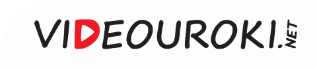 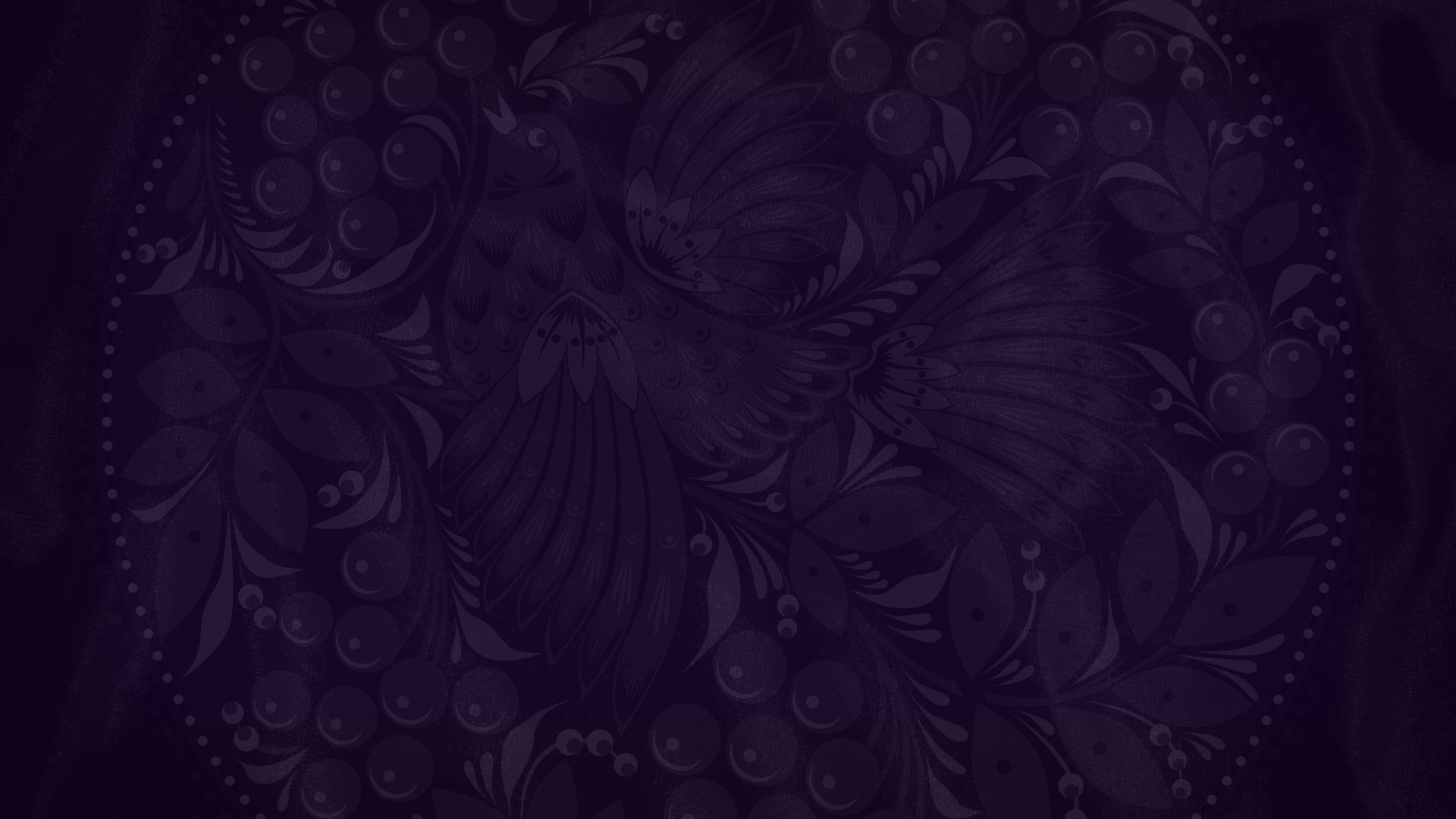 Россия и Швеция
1
Был подписан Столбовский мир
1617 года.
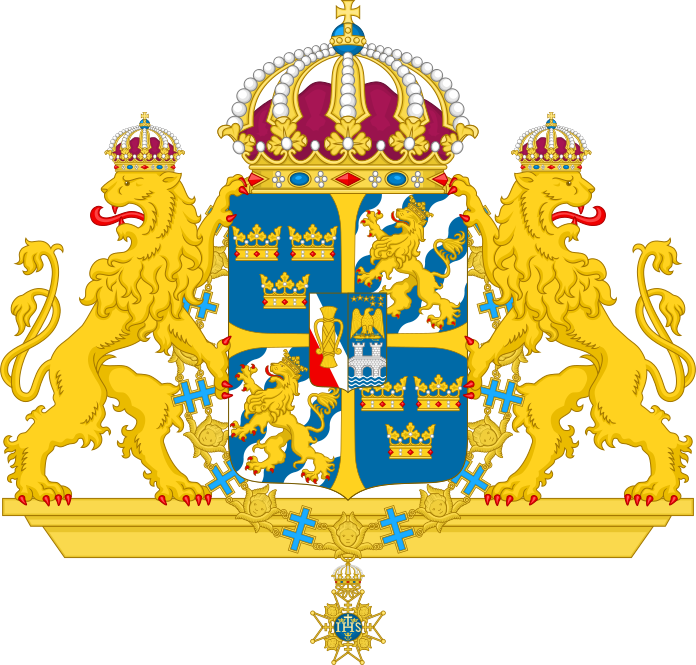 2
Был подписан Кардисский мир
1661 года.
России так и не удалось получить
выход к Балтийскому морю.
3
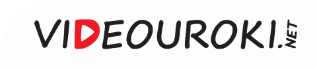 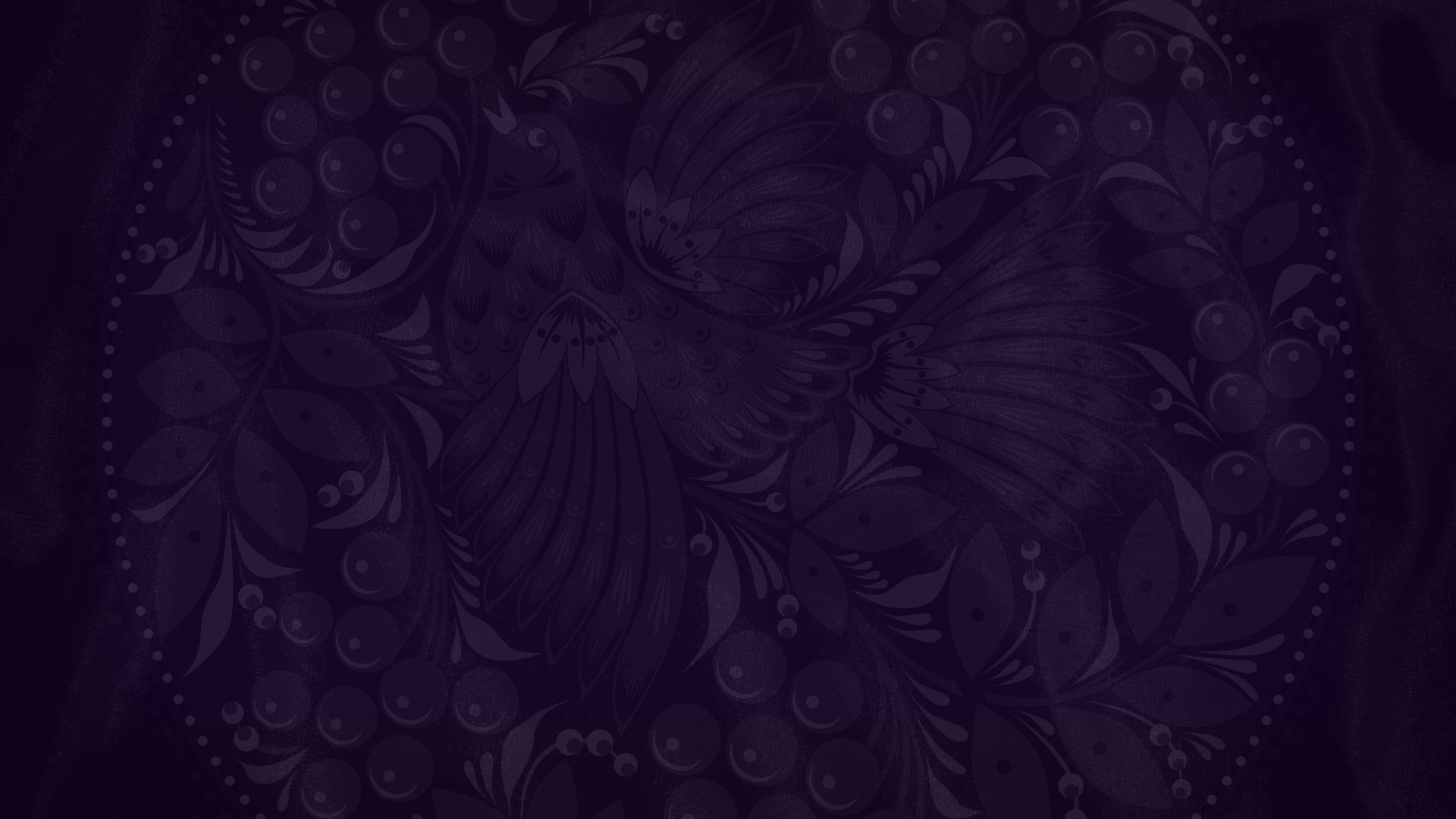 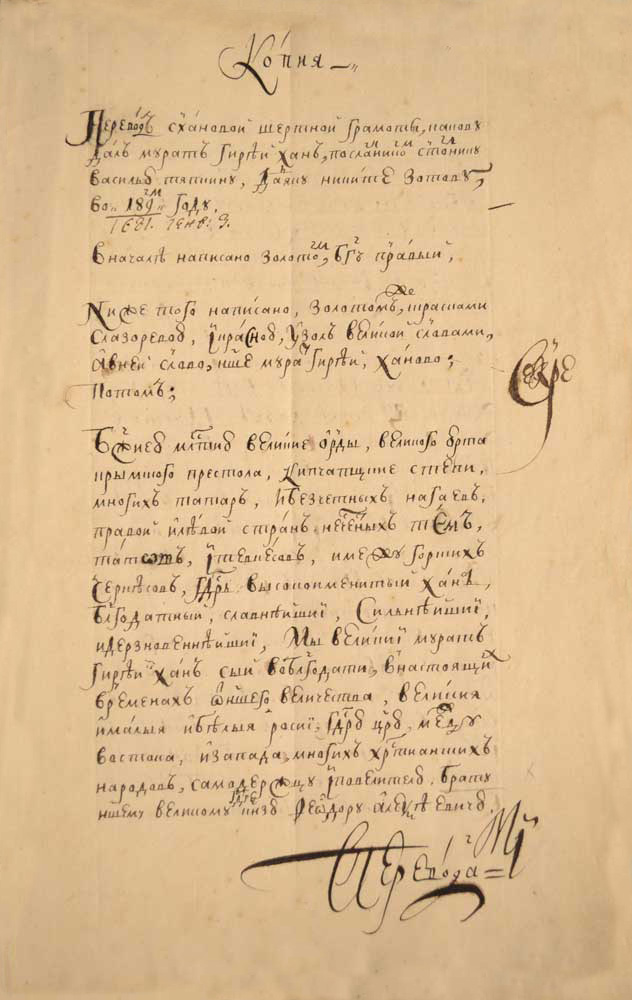 Грамота 
хана Мурат-Гирея
 с изложением
Бахчисарайского
договора
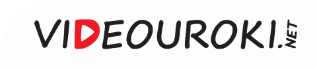 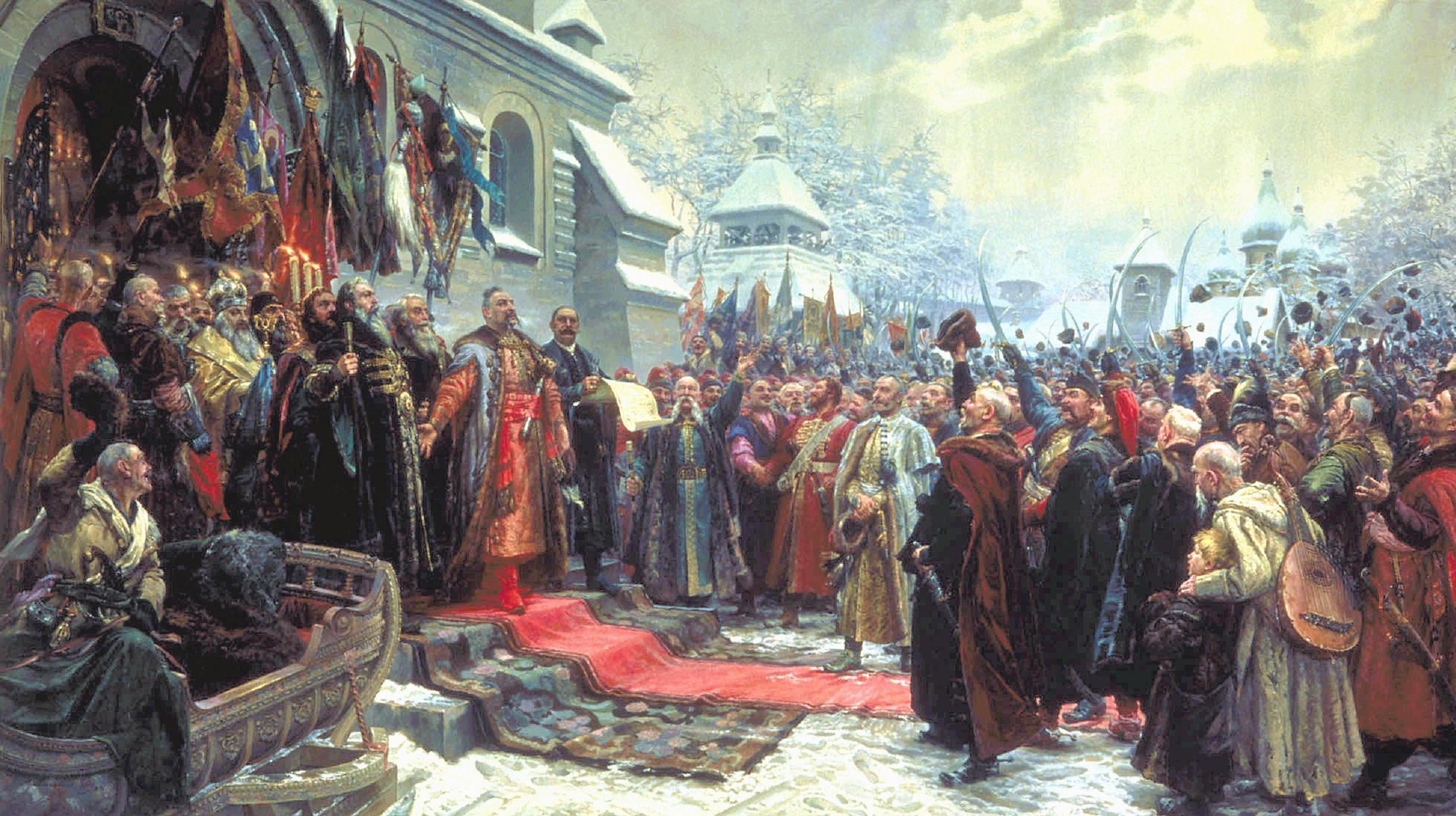 М. Хмелько.
Переяславская рада.
1951
Османская империя и Крымское ханство признавали вхождение Левобережной Украины в состав России.
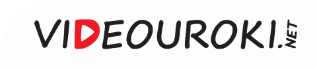 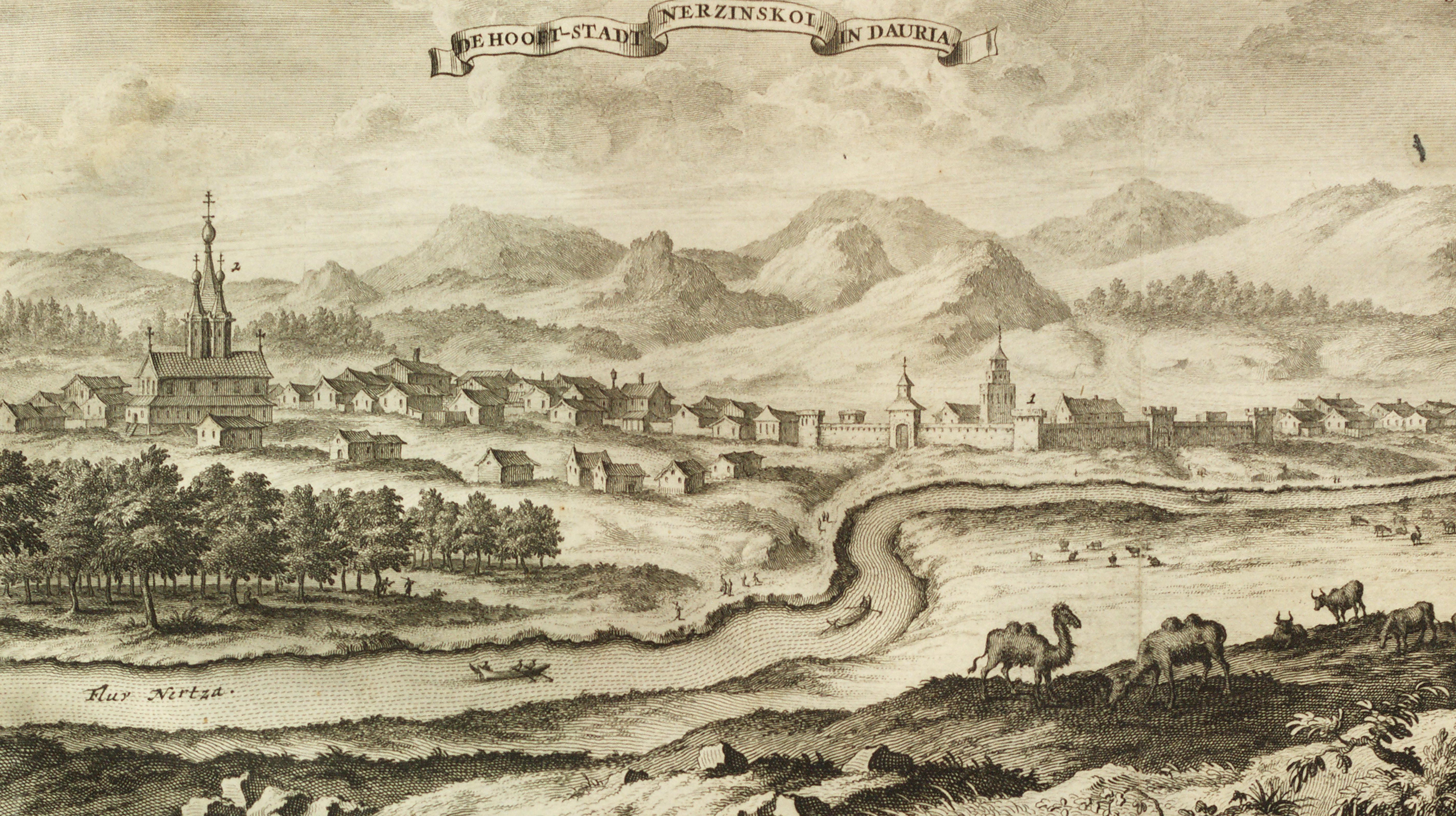 Вид на Нерчинск
По условиям Нерчинского мирного договора 1689 года устанавливалась русско-китайская граница.
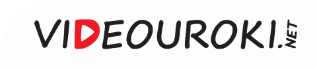 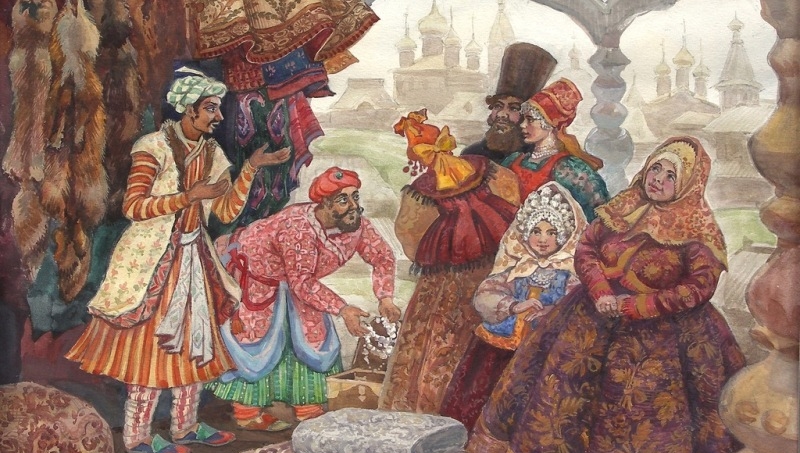 Россия установила крепкие торговые отношения со странами Средней Азии и Персией.
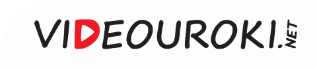 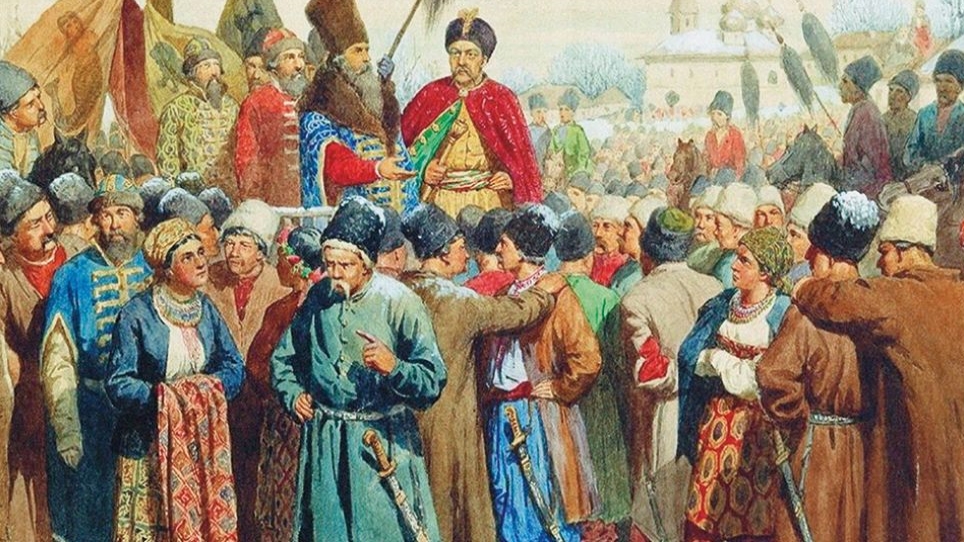 В течение XVII века России удалось укрепить своё международное положение. Она вступила в борьбу за украинские земли.
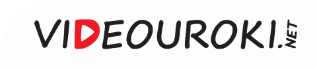 Вхождение Украины в состав России
Тройной гнёт белорусско-украинского населения Речи Посполитой
Начало национально-освободительного восстания в 1648 году
Руководитель восстания Хмельницкий сделал выбор в пользу России
В 1654 году на Переяславской раде Украина была принята в состав России
Украина сохранила своё войско, администрацию, законы и городское 
самоуправление
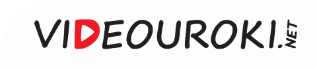 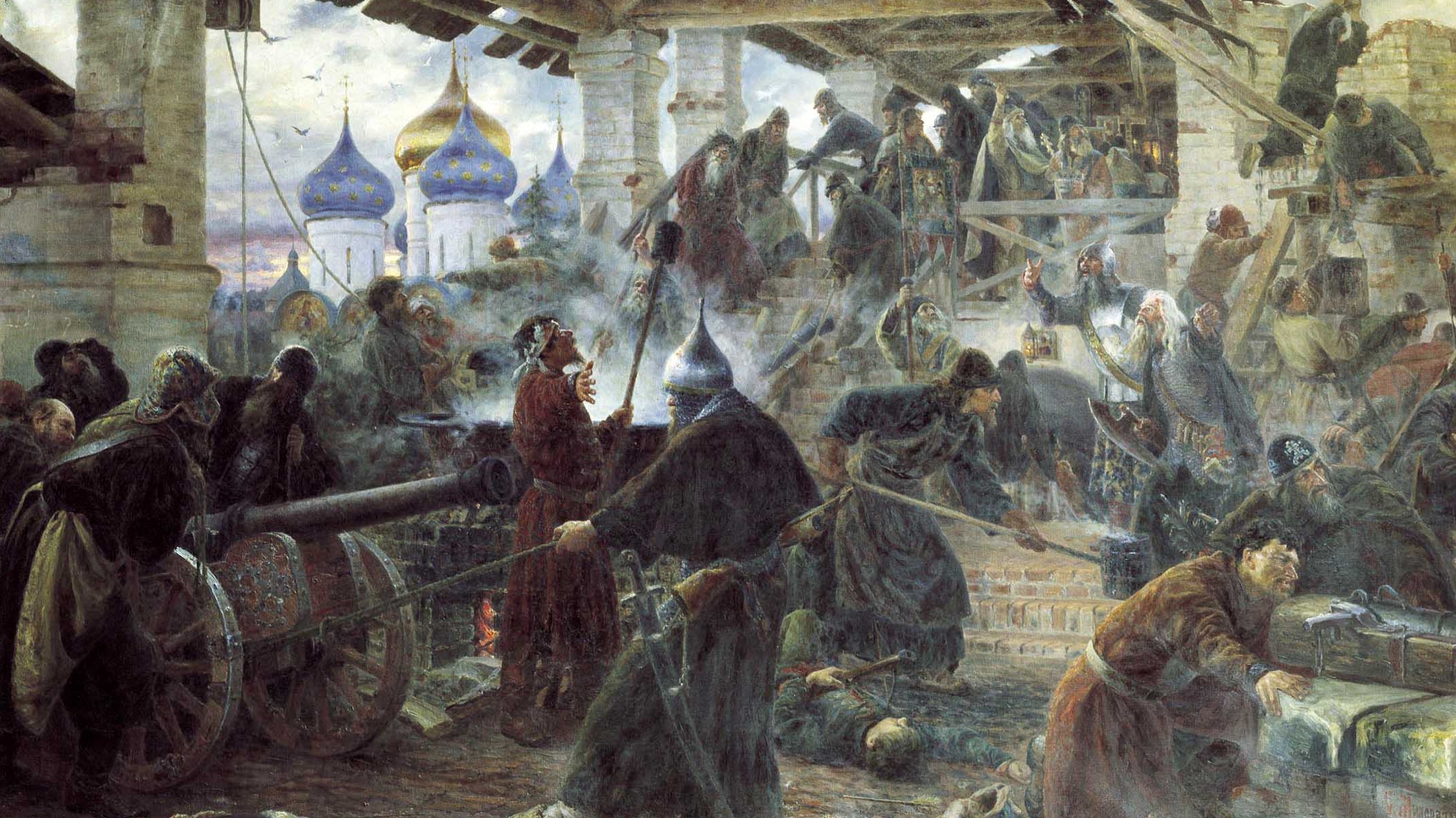 С. Д. Милорадович. Оборона Троице-Сергиевой лавры.1894
Русская православная церковь также 
была вовлечена в политическую борьбу.
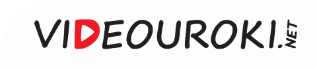 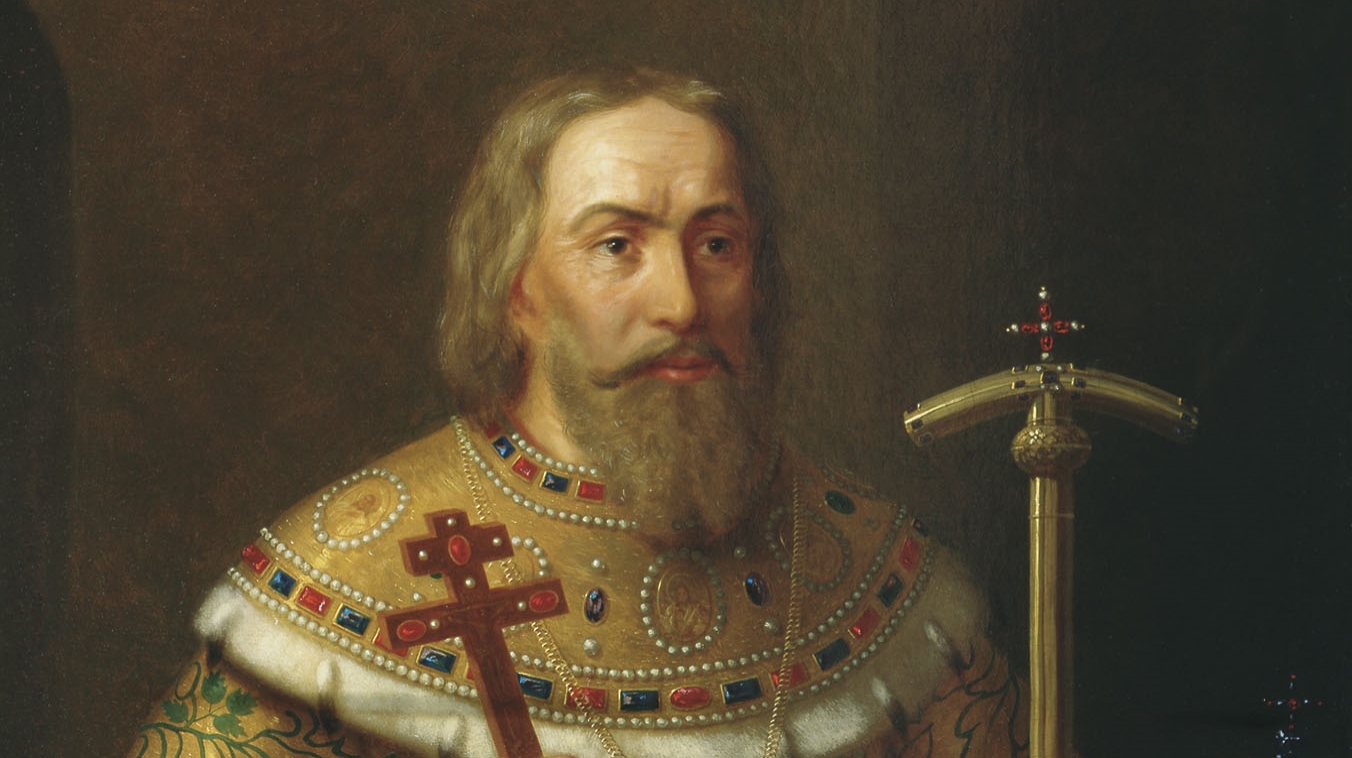 Н. А. Тютрюмов. Патриарх Филарет. 1877
Царская власть и положение церкви укрепились при патриархе Филарете.
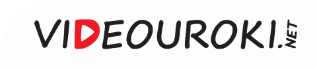 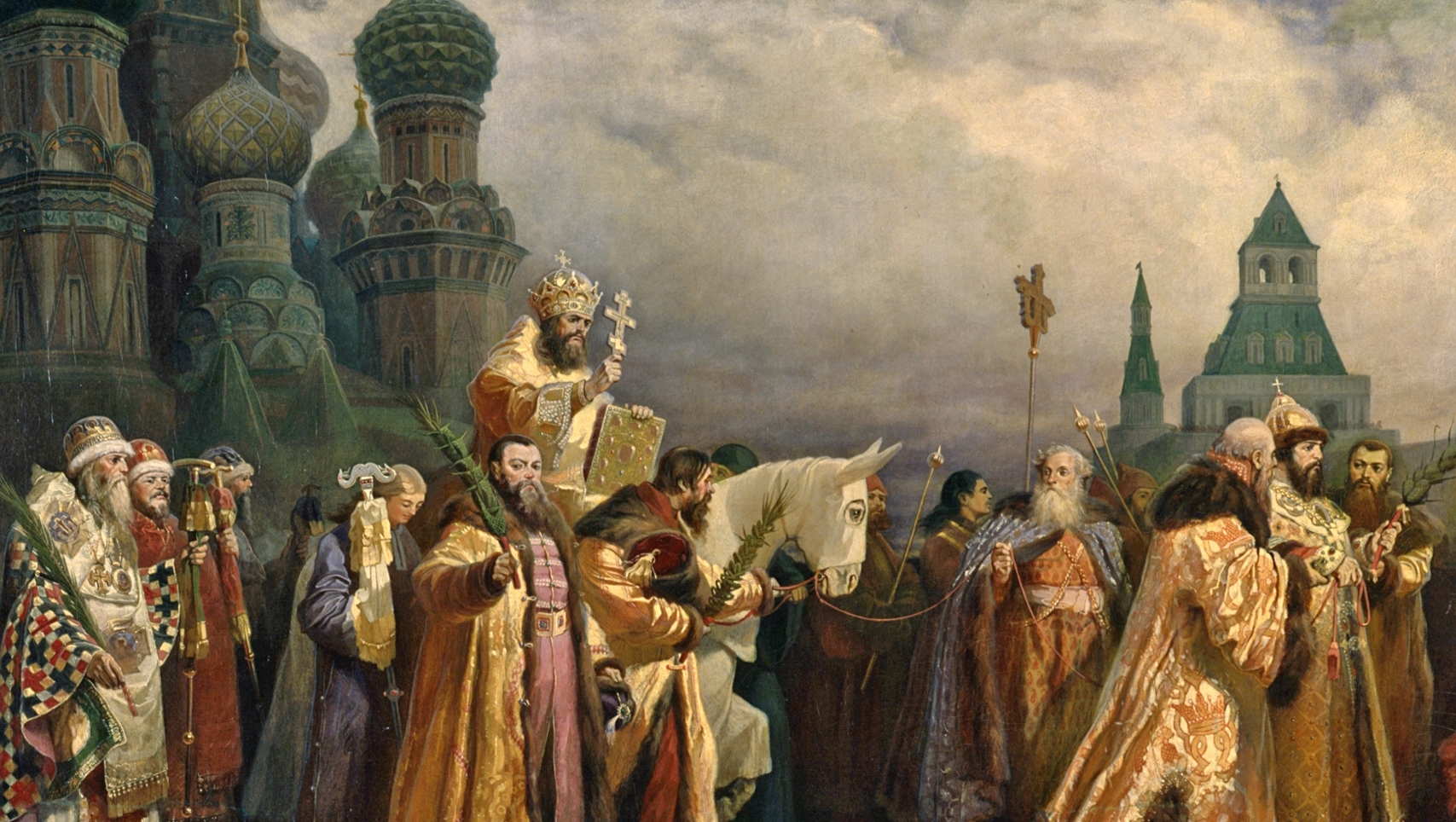 В. Шварц. Вербное воскресение в Москве при царе Алексее Михайловиче. 1865
В 1653–1655 годах Никоном была проведена церковная реформа.
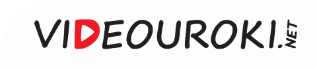 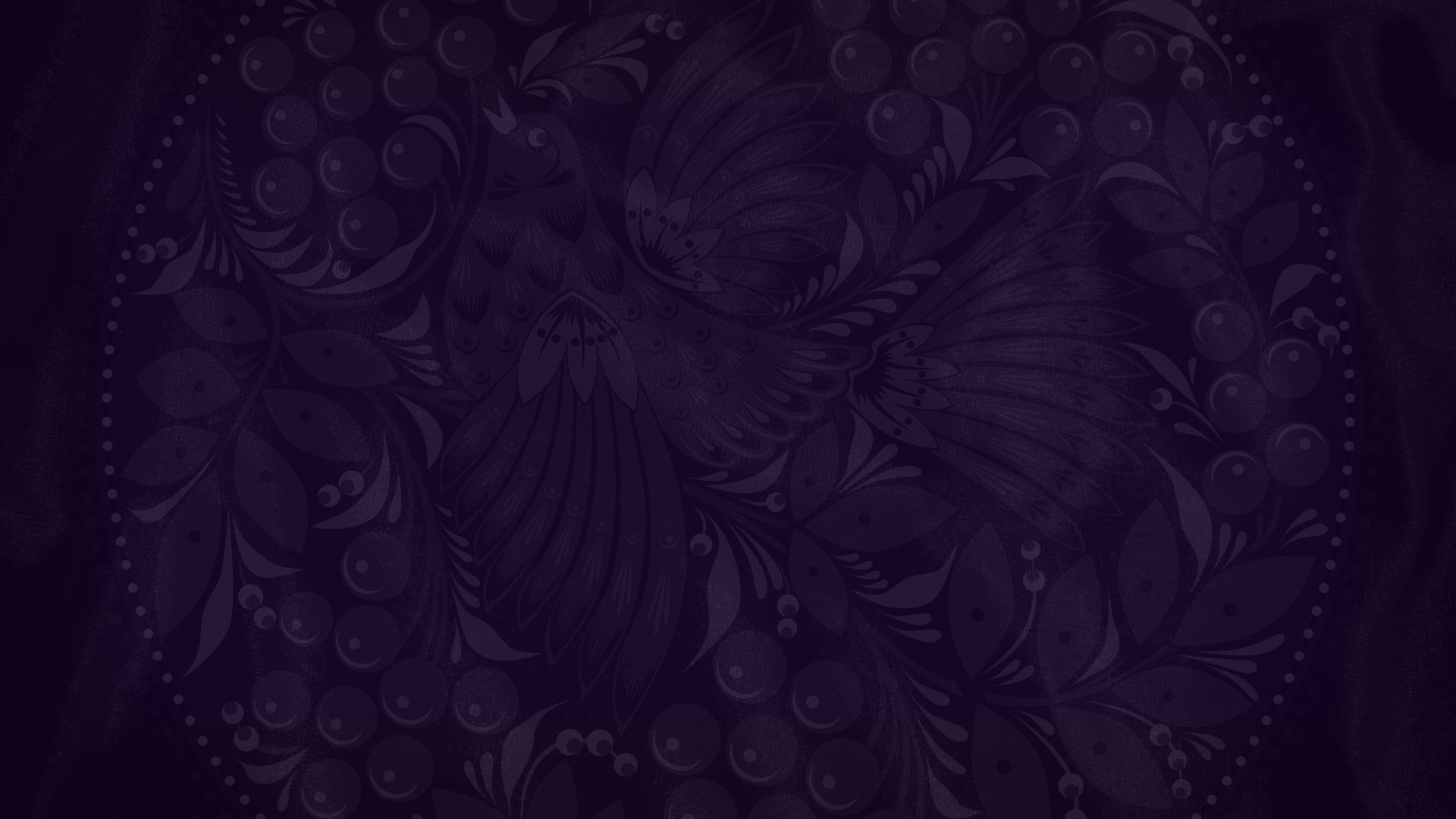 Преобразования Никона
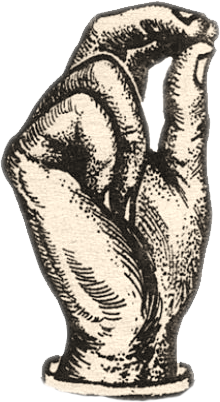 Крещение двумя пальцами заменялось на крещение тремя пальцами.
1
На смену земным поклонам вводились поясные.
2
Книги и иконы исправлялись по греческим образцам.
3
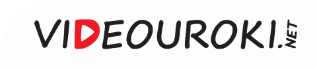 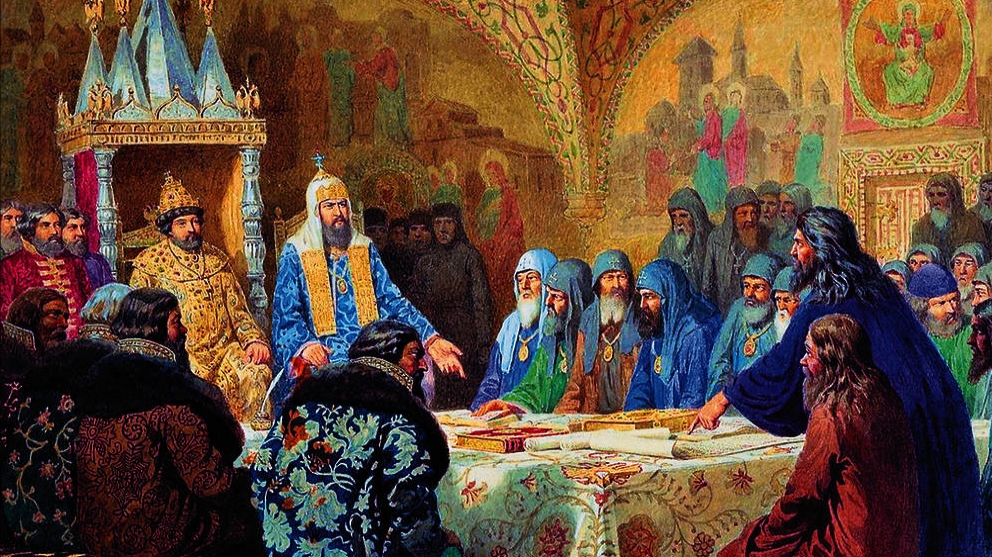 Церковный собор 1666–1667 годов поддержал церковную реформу.
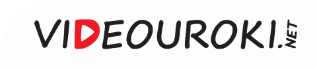 Церковный раскол
Церковная реформа патриарха Никона
Раскол верующих 
на никониан 
и старообрядцев
Начало массовых религиозных выступлений по всей России
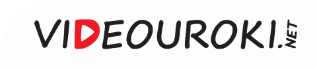 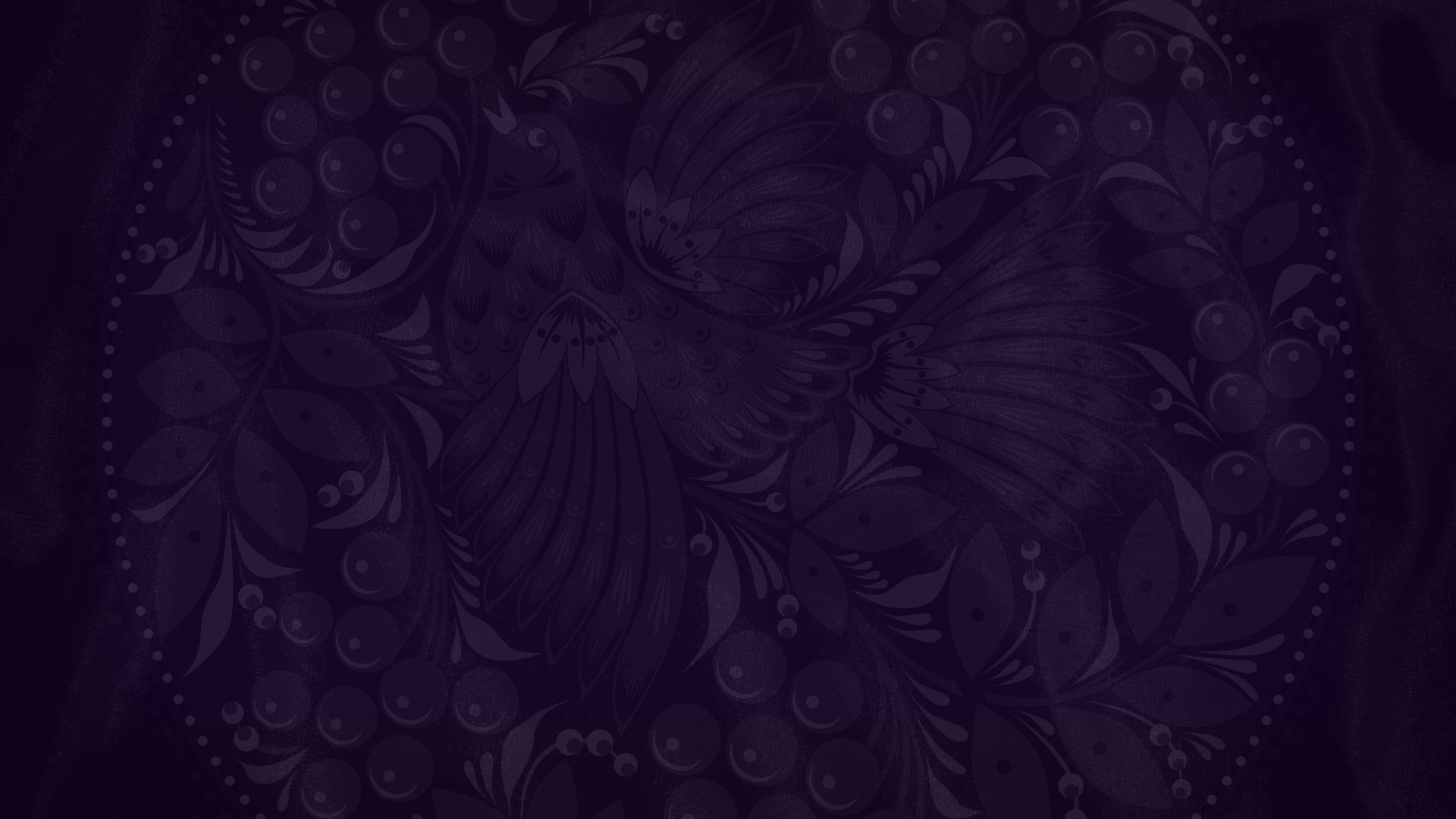 Вооружённые выступления старообрядцев
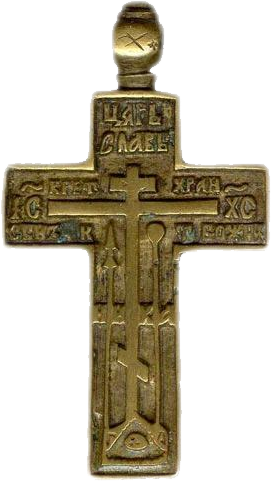 1
Соловецкое восстание 1668–1676 годов.
Движение раскольников 
во время Московского 
восстания 1682 года.
2
Выступление на Дону
в 1670–1680-х годах.
3
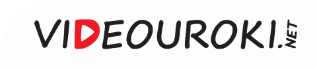 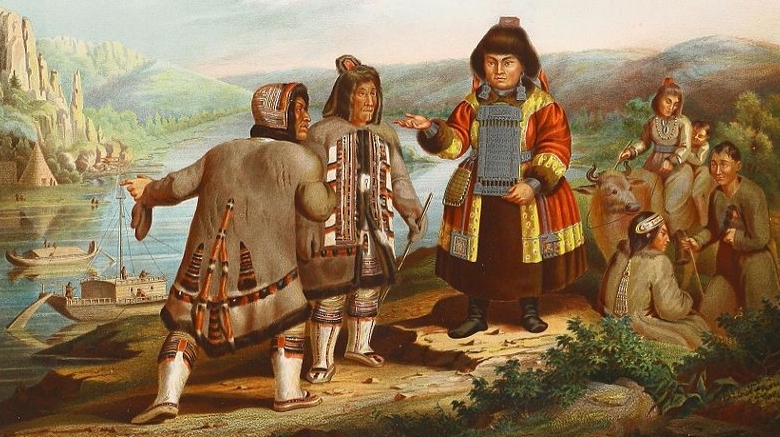 К концу XVII века 
в подданство 
к русскому царю перешли народы Украины, Сибири 
и Дальнего Востока.
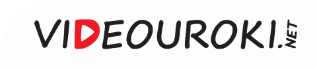 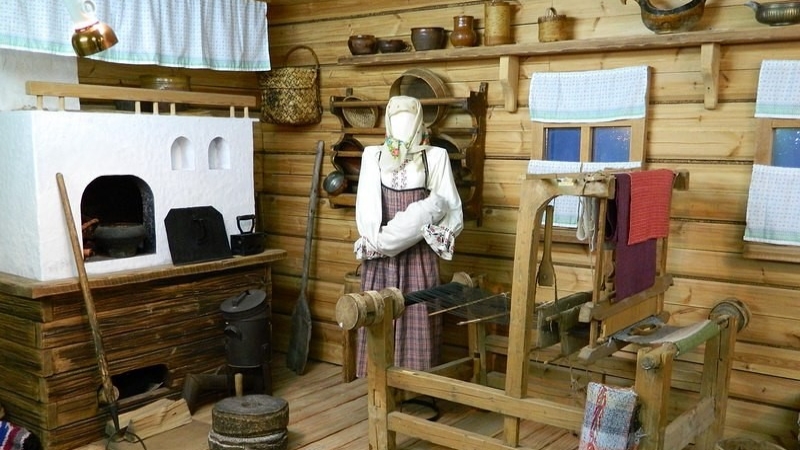 Интерьер крестьянской избы.
Современная реконструкция
Россия стала многонациональным государством, но большую часть населения составляли русские.
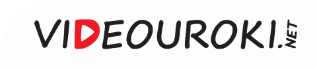 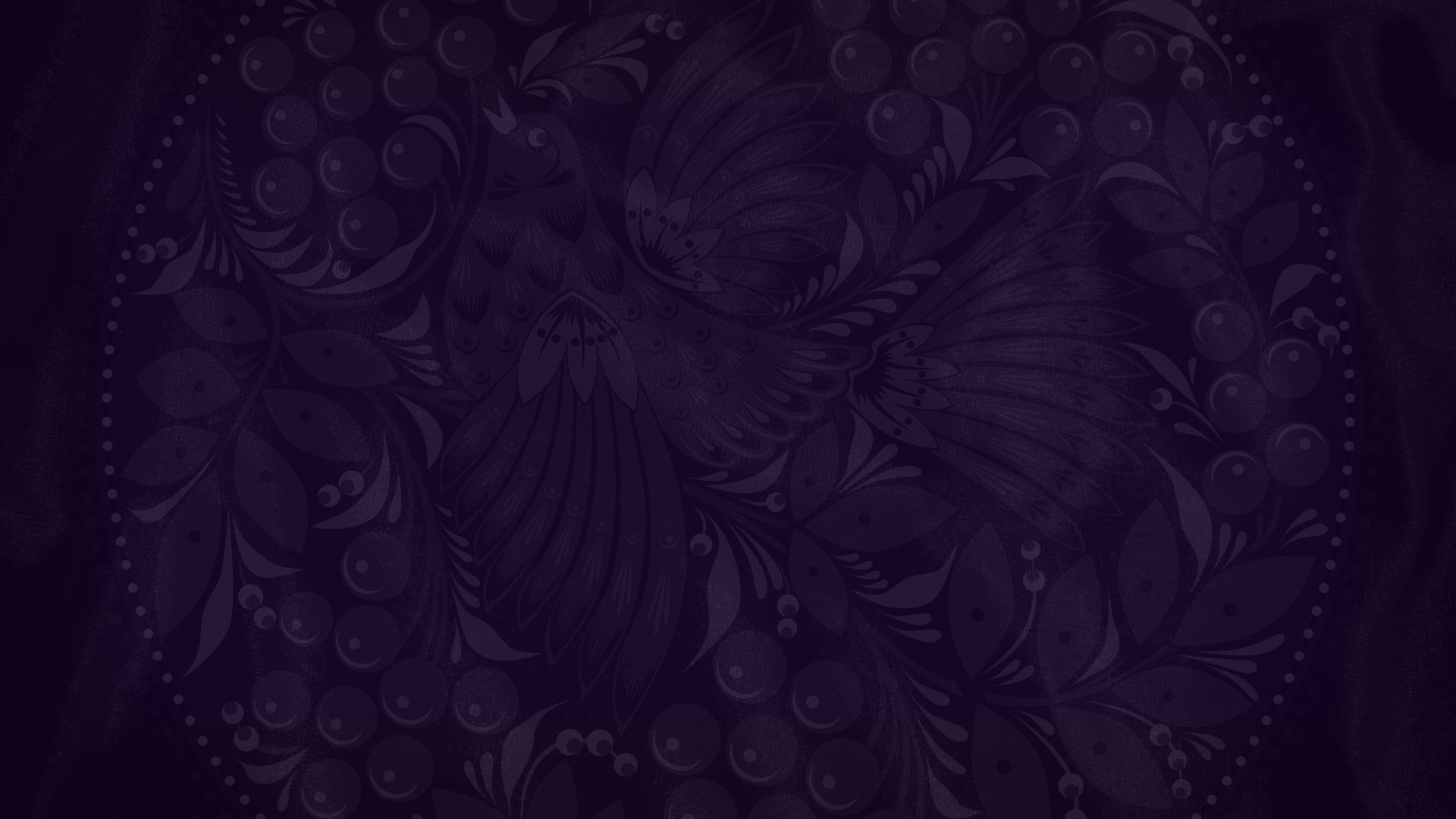 Народы России в XVII веке
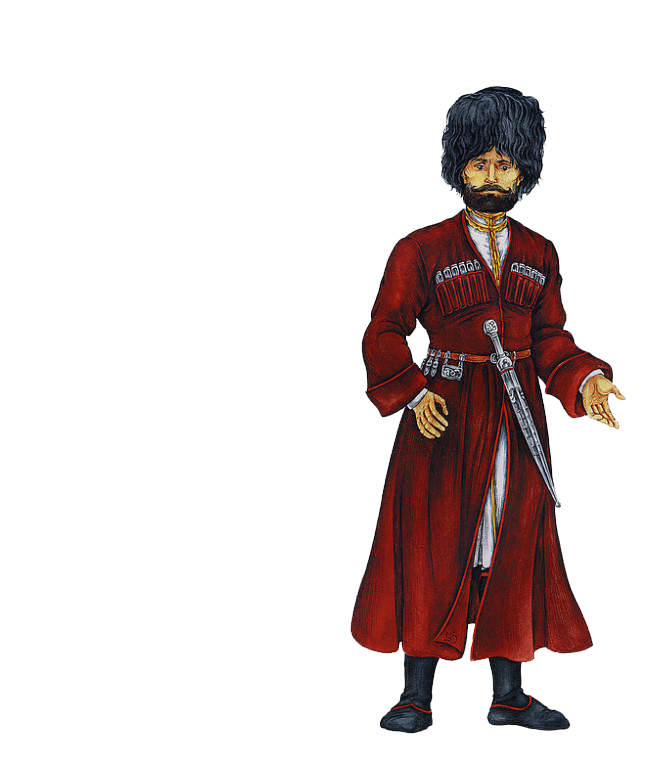 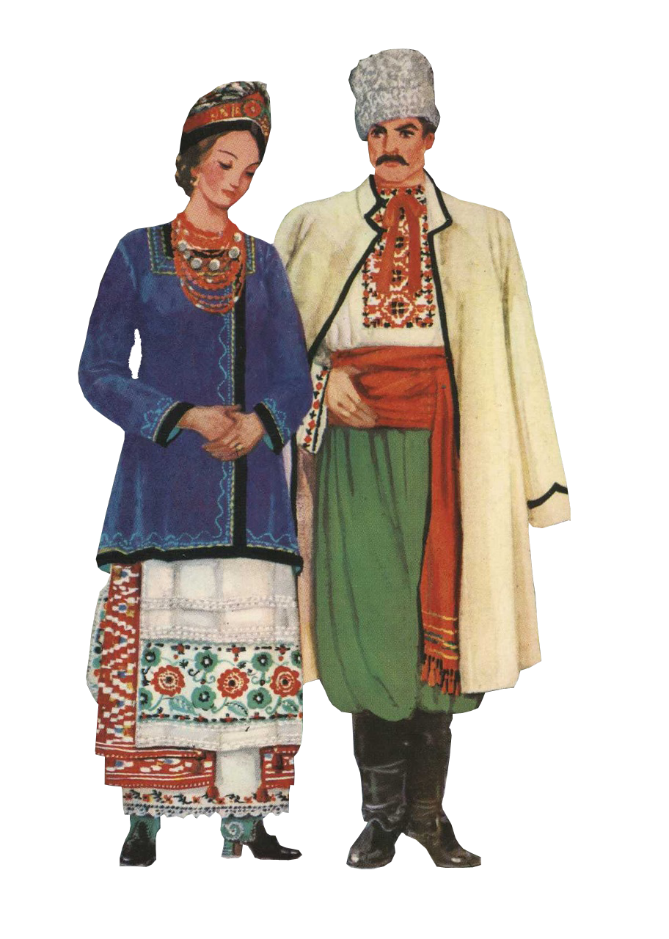 Говорили на разных языках.
1
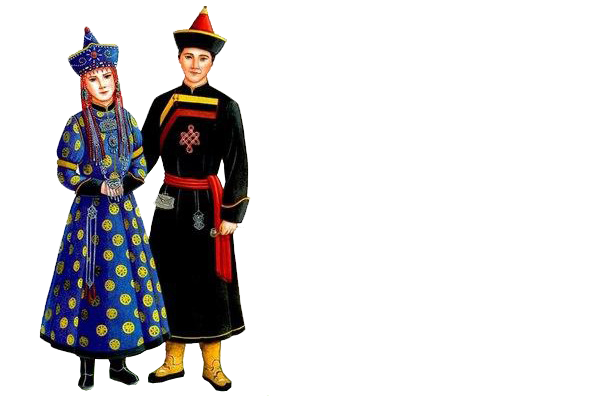 2
Имели разный уровень 
культуры.
Исповедовали разные религии.
3
Сохраняли традиции своих предков.
4
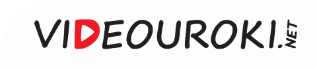 Мировоззрение русских людей
Изменилось восприятие русскими людьми окружающего мира
Чувствовали свою принадлежность к огромной единой стране
Пытались осознать бескрайние просторы своей Родины
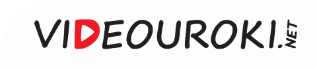 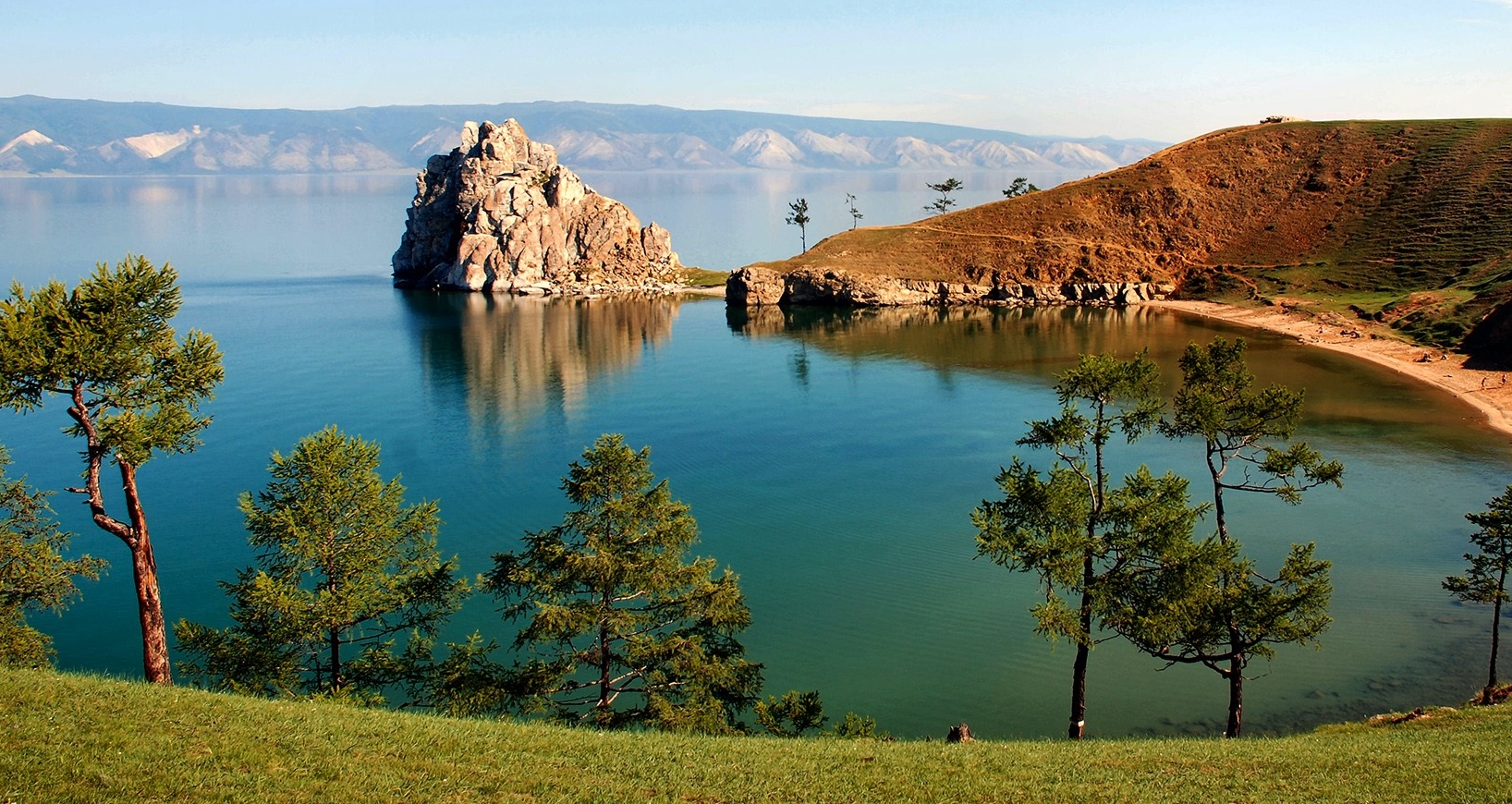 В XVII веке за Россией были закреплены земли, богатые природными ресурсами.
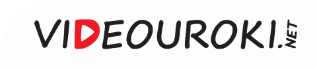 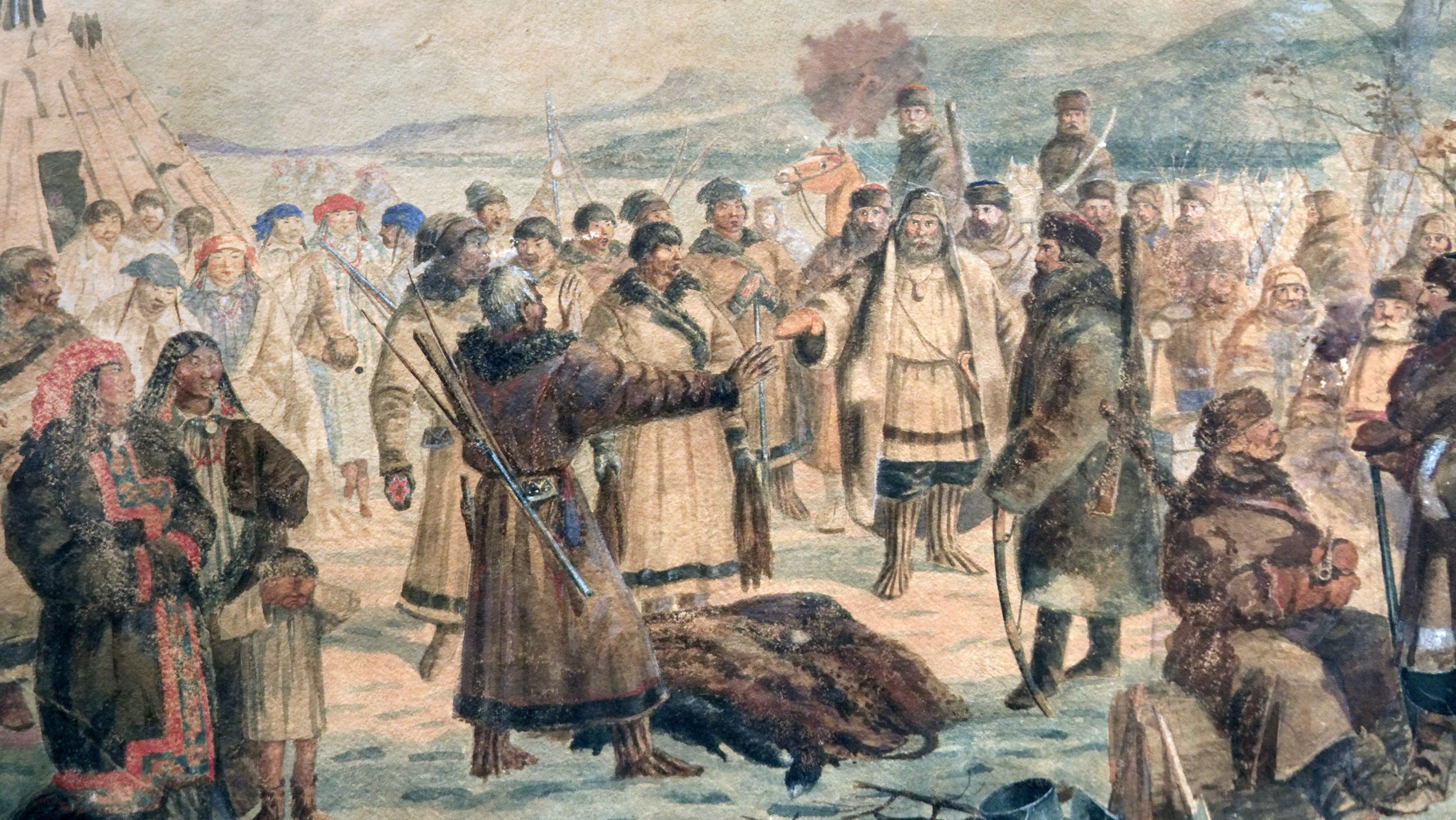 Воеводское управление 
в Сибири
С конца XVI века русские первопроходцы начали осваивать присоединённые земли.
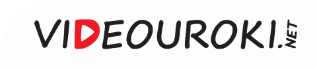 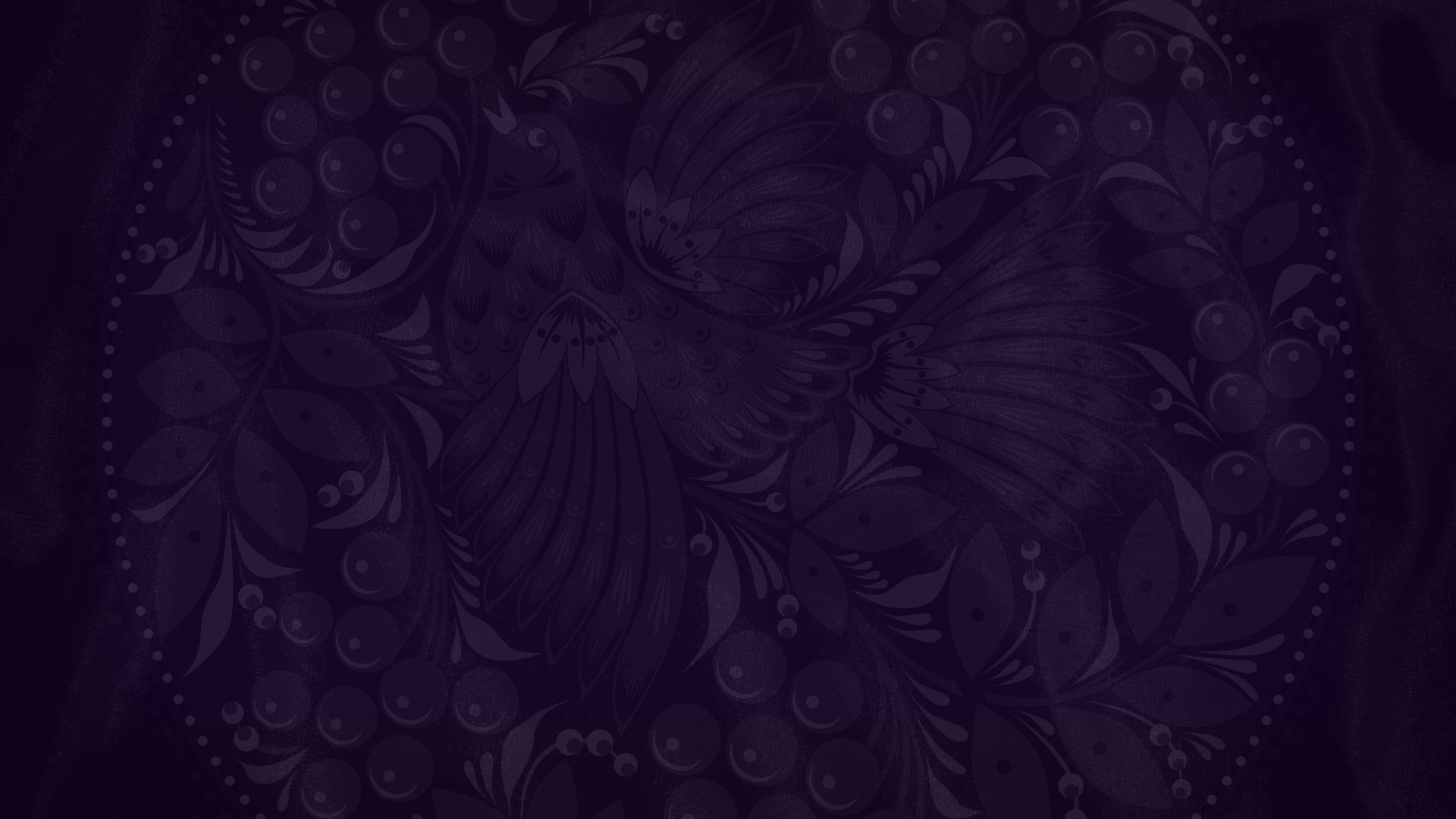 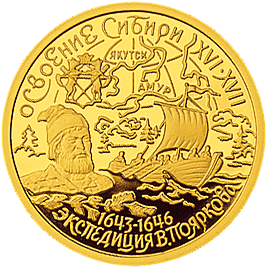 Русские первопроходцы 
в XVII веке
1
Вышли к побережью Тихого океана.
Открыли крайнюю северо-восточную оконечность Азии.
2
3
Открыли земли Якутии и озеро Байкал.
4
Побывали на Камчатке.
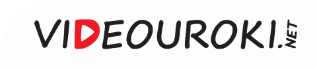 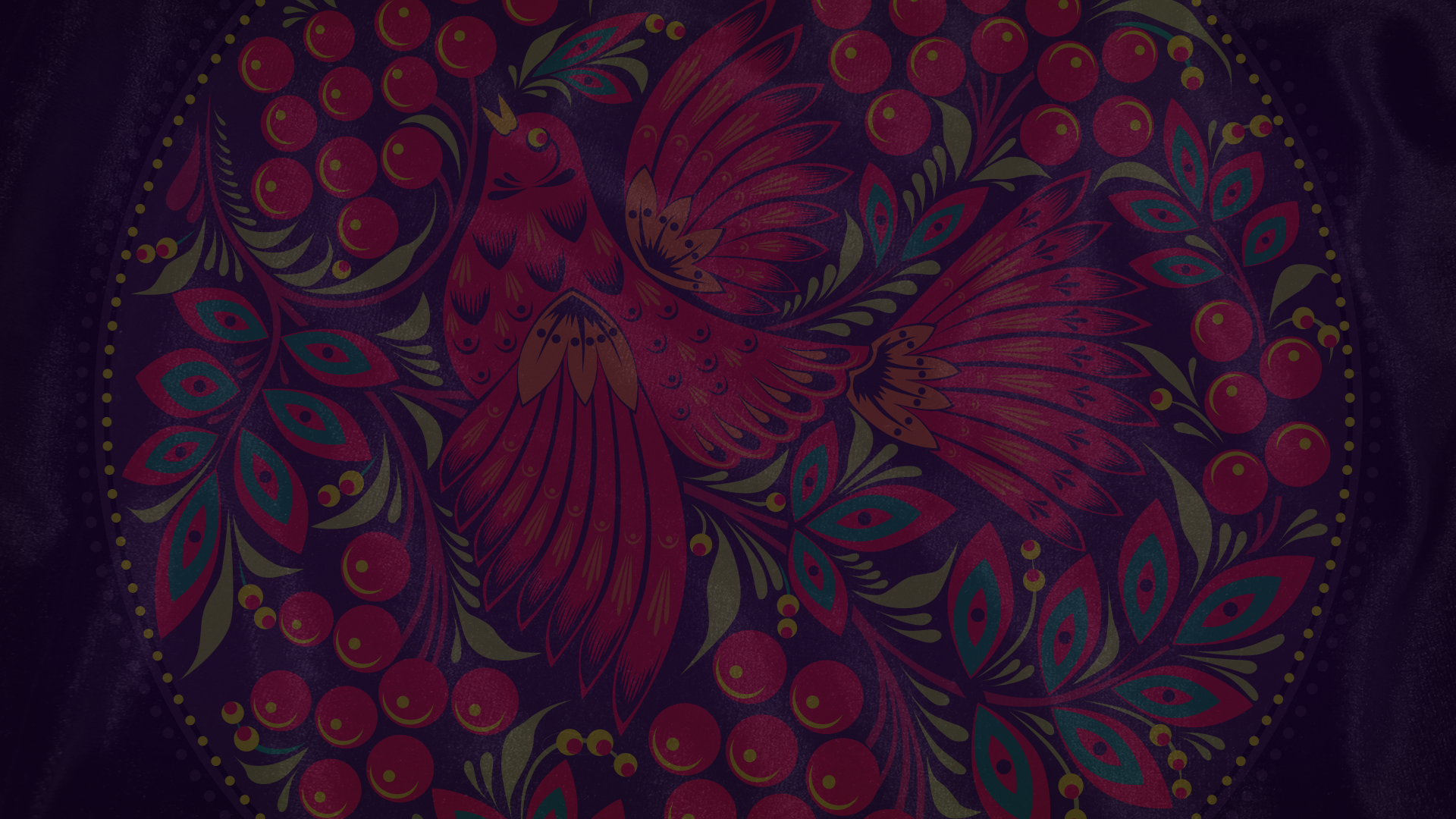 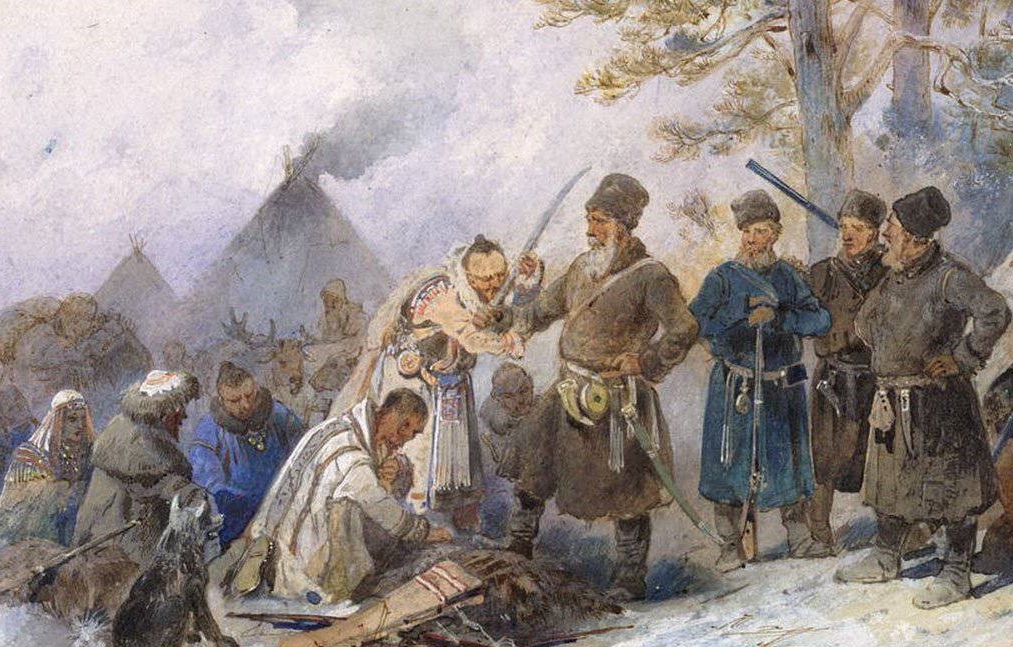 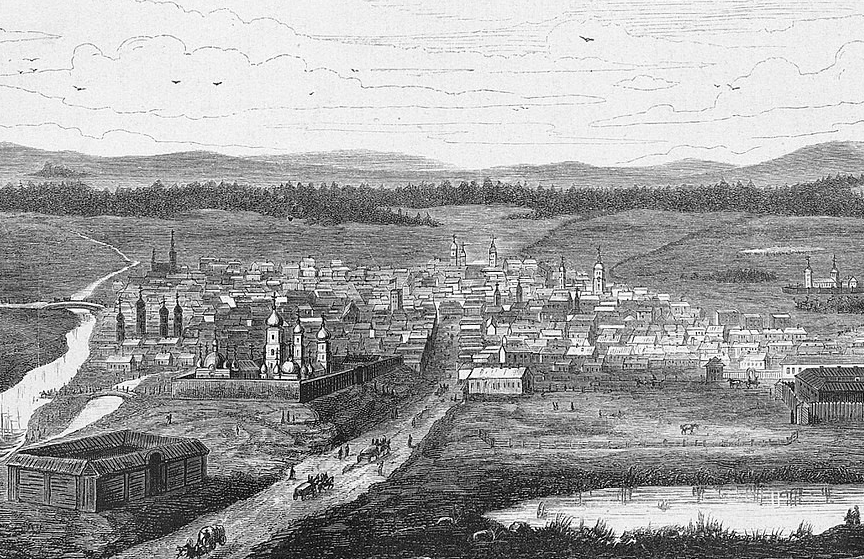 Между русскими и местным населением устанавливались мирные отношения. 



Основанные первопроходцами остроги превращались в города.
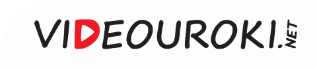 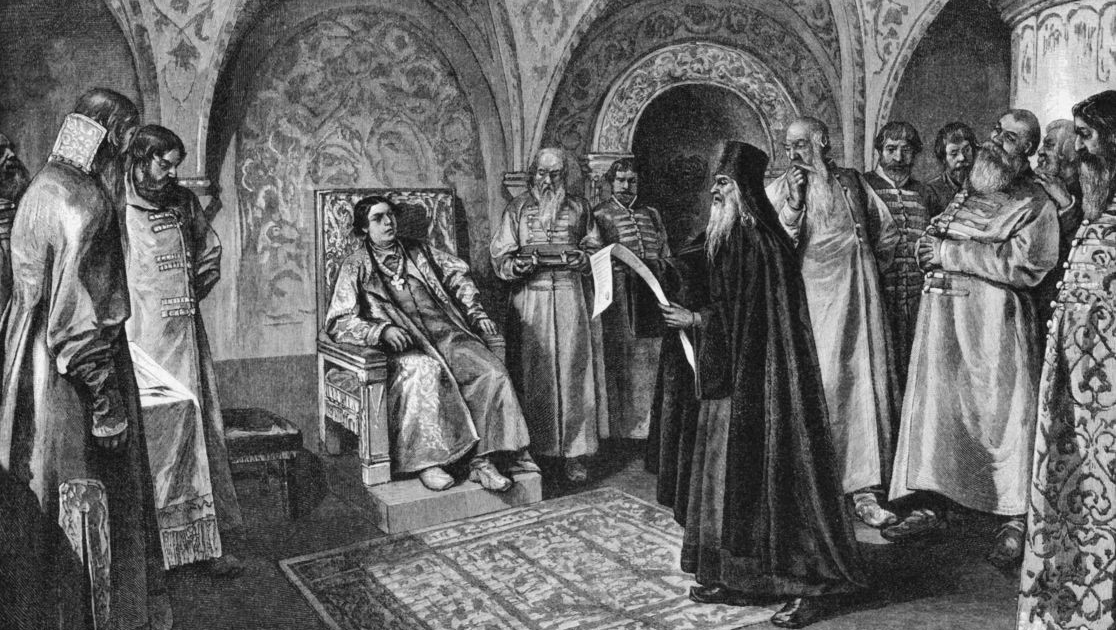 Симеон Полоцкий 
и Фёдор Алексеевиич
События XVII века отразились на развитии русской культуры.
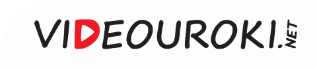 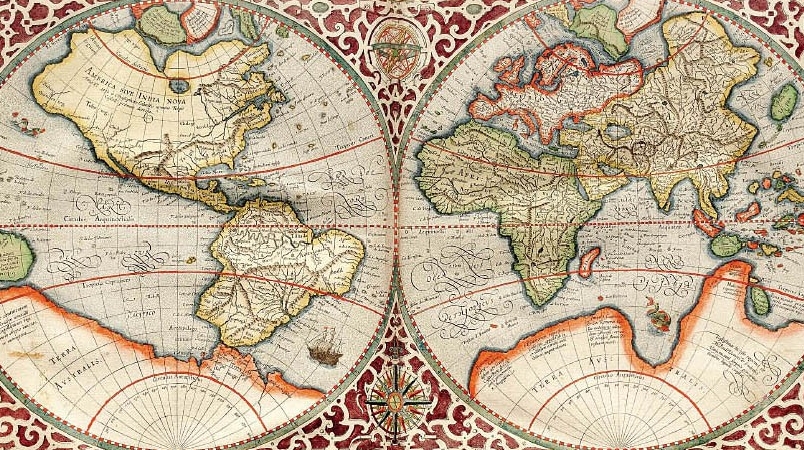 Постоянные контакты со Швецией, 
Речью Посполитой, Османской империей 
и Крымским ханством привели к усилению европейского влияния в России.
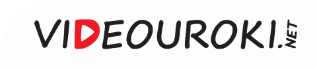 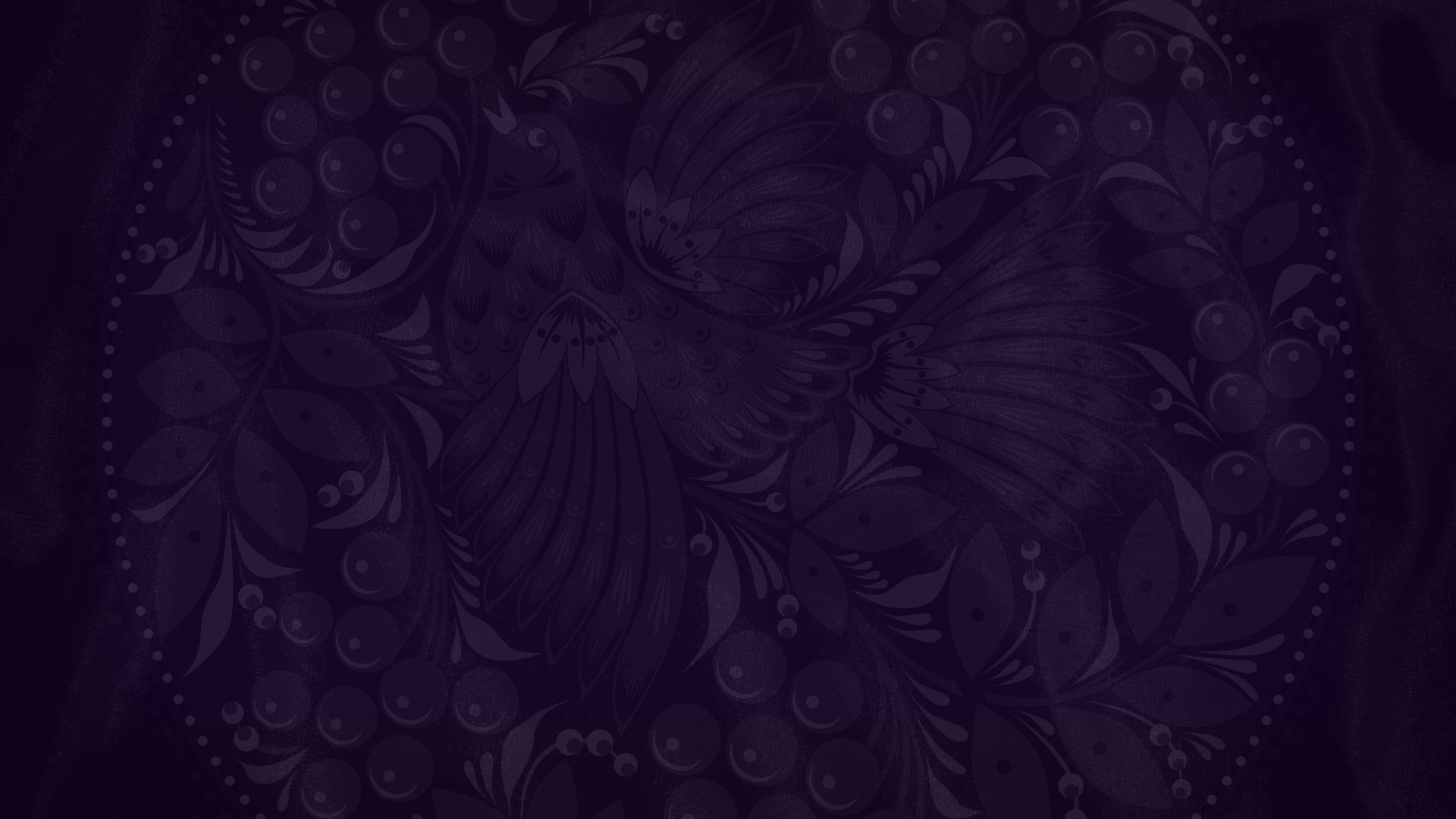 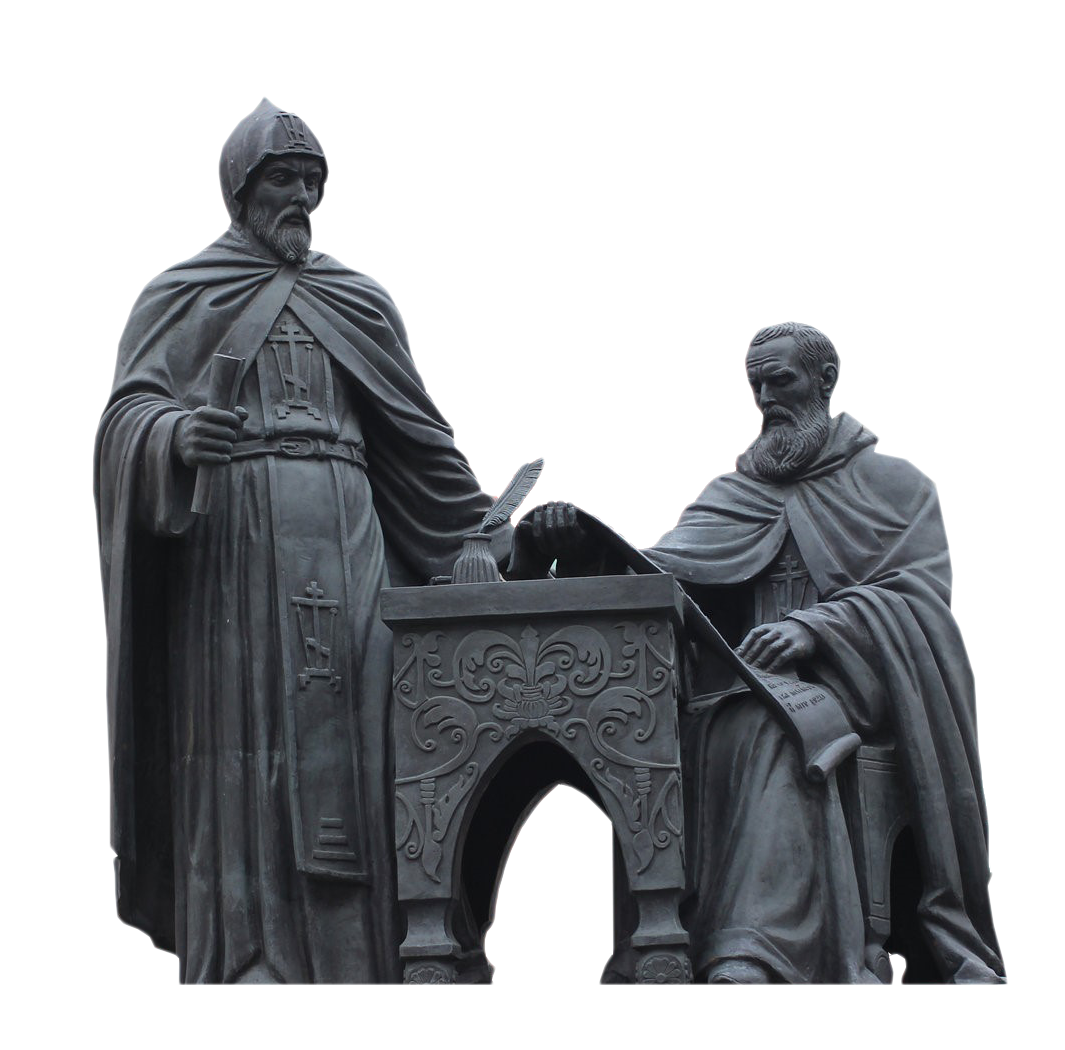 Русская культура в XVII веке
Переплетение религиозного 
и светского мировоззрений.
1
2
Активное развитие литературы.
РПЦ следила за сохранностью основ культурной традиции русского народа.
3
4
Культурное взаимодействие между разными народами.
Наиболее заметное взаимовлияние –
в одежде, обычаях и кулинарии.
5
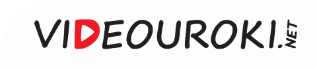